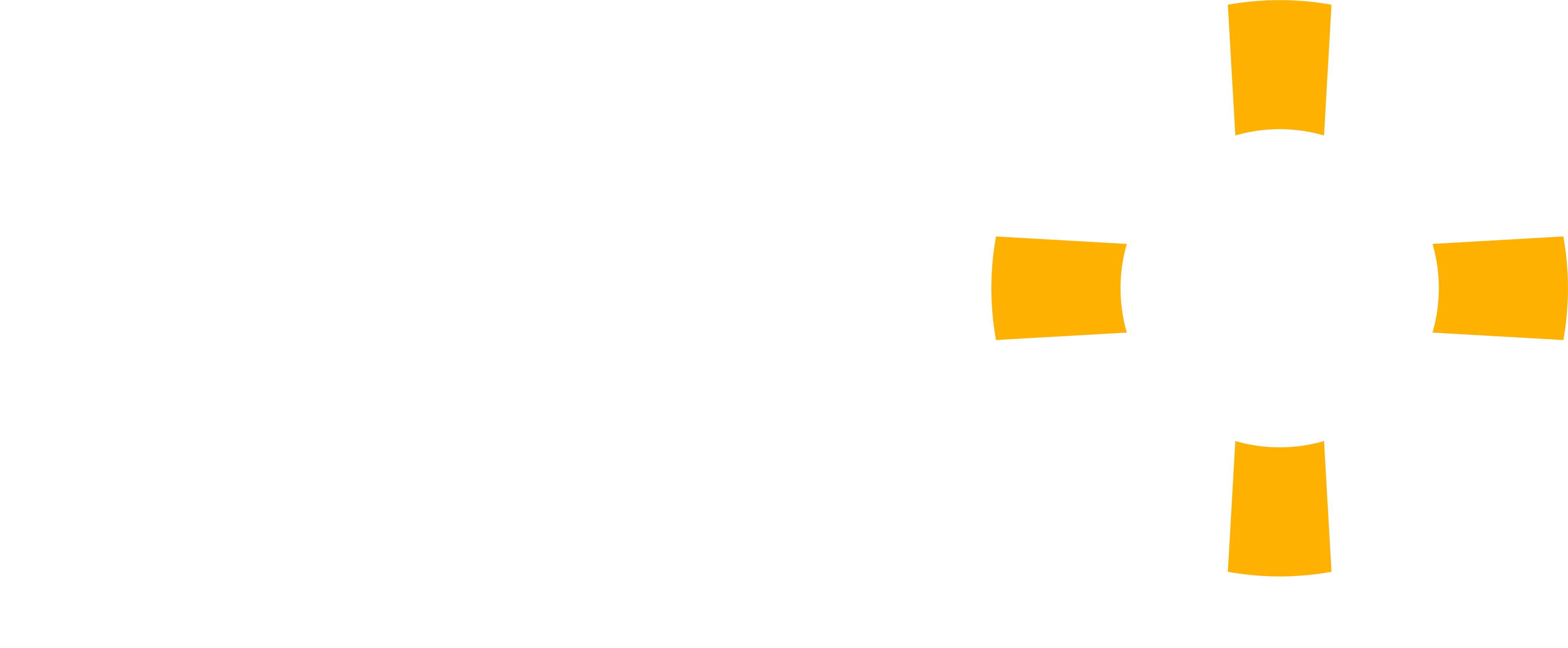 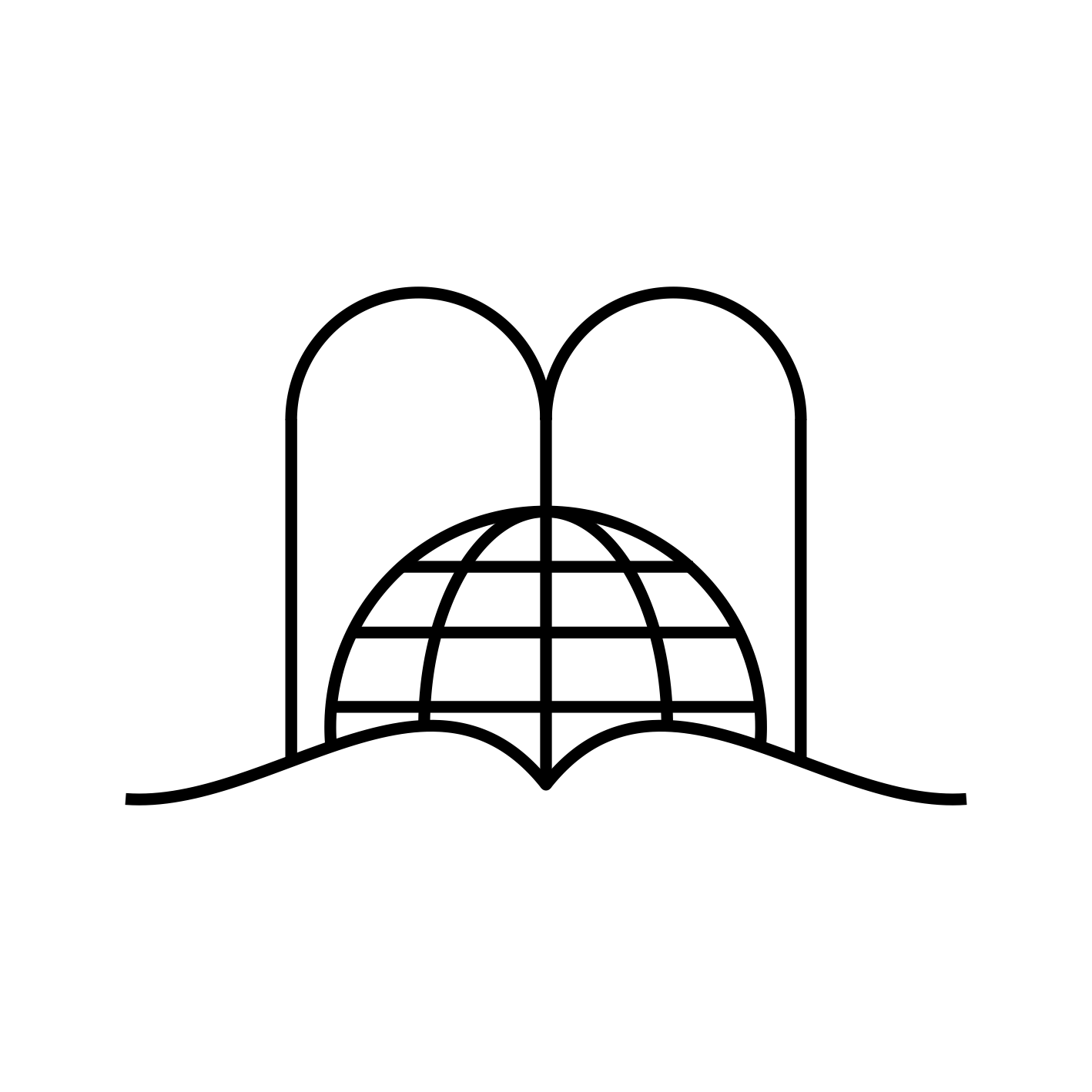 7 Days of Children’s Evangelization
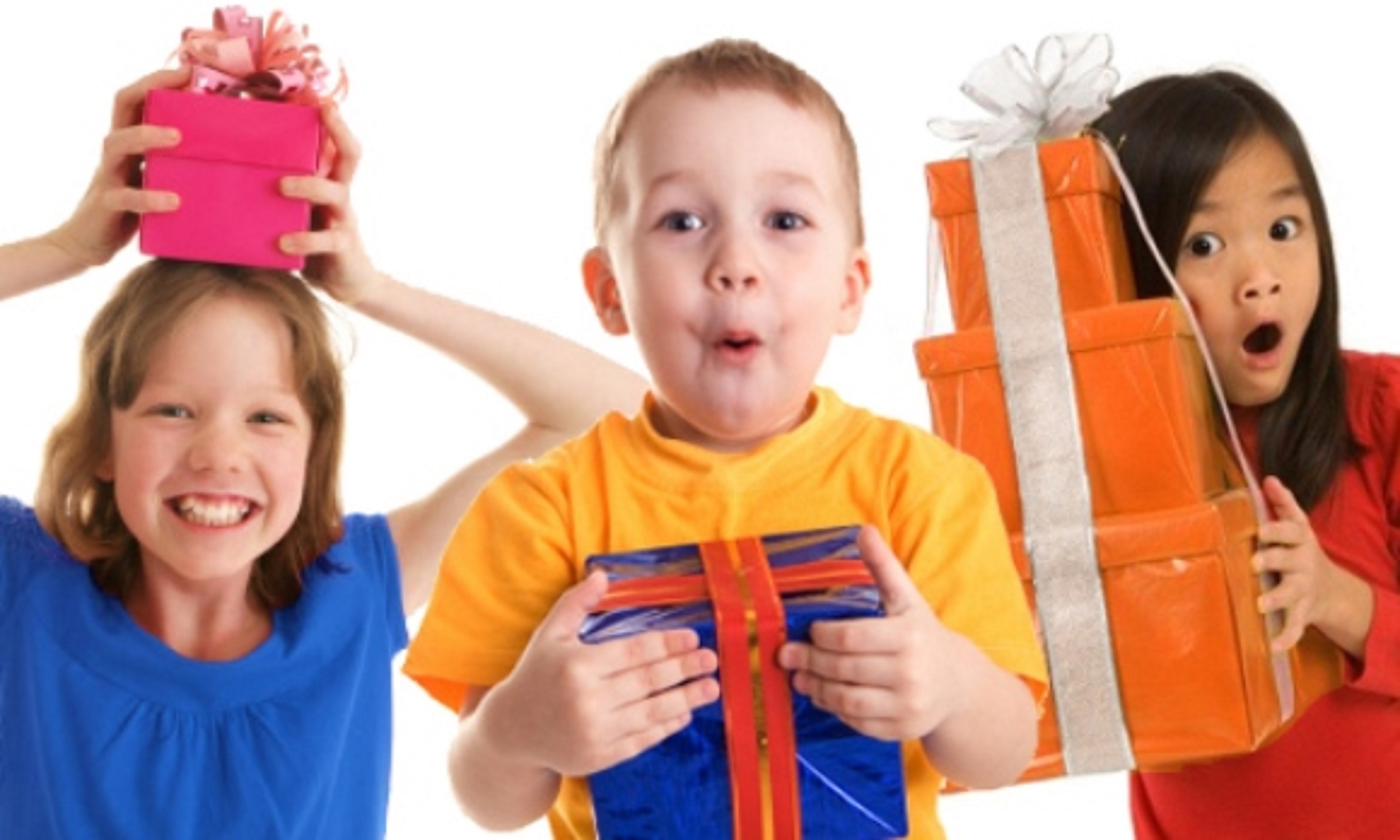 God’s Gifts for His Children
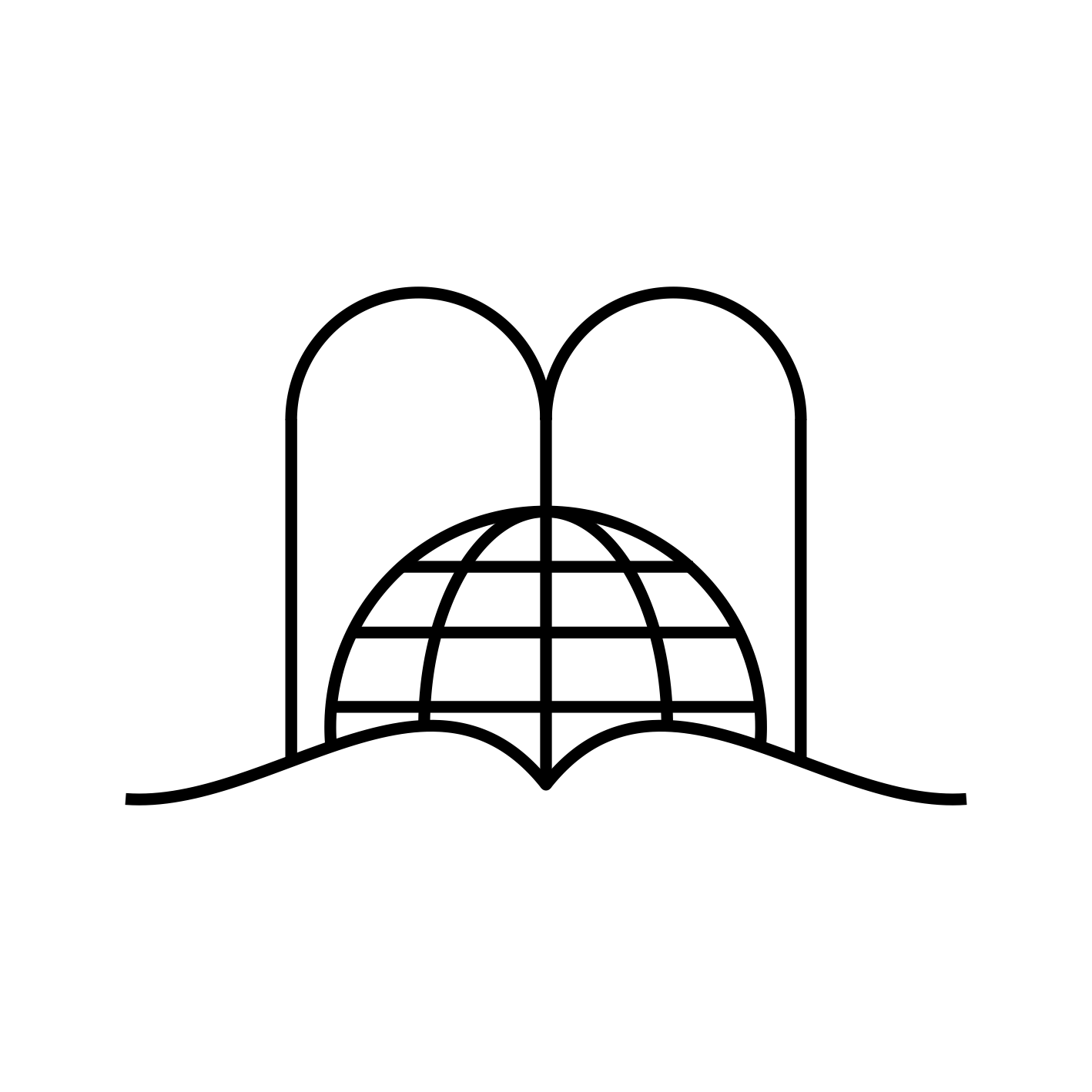 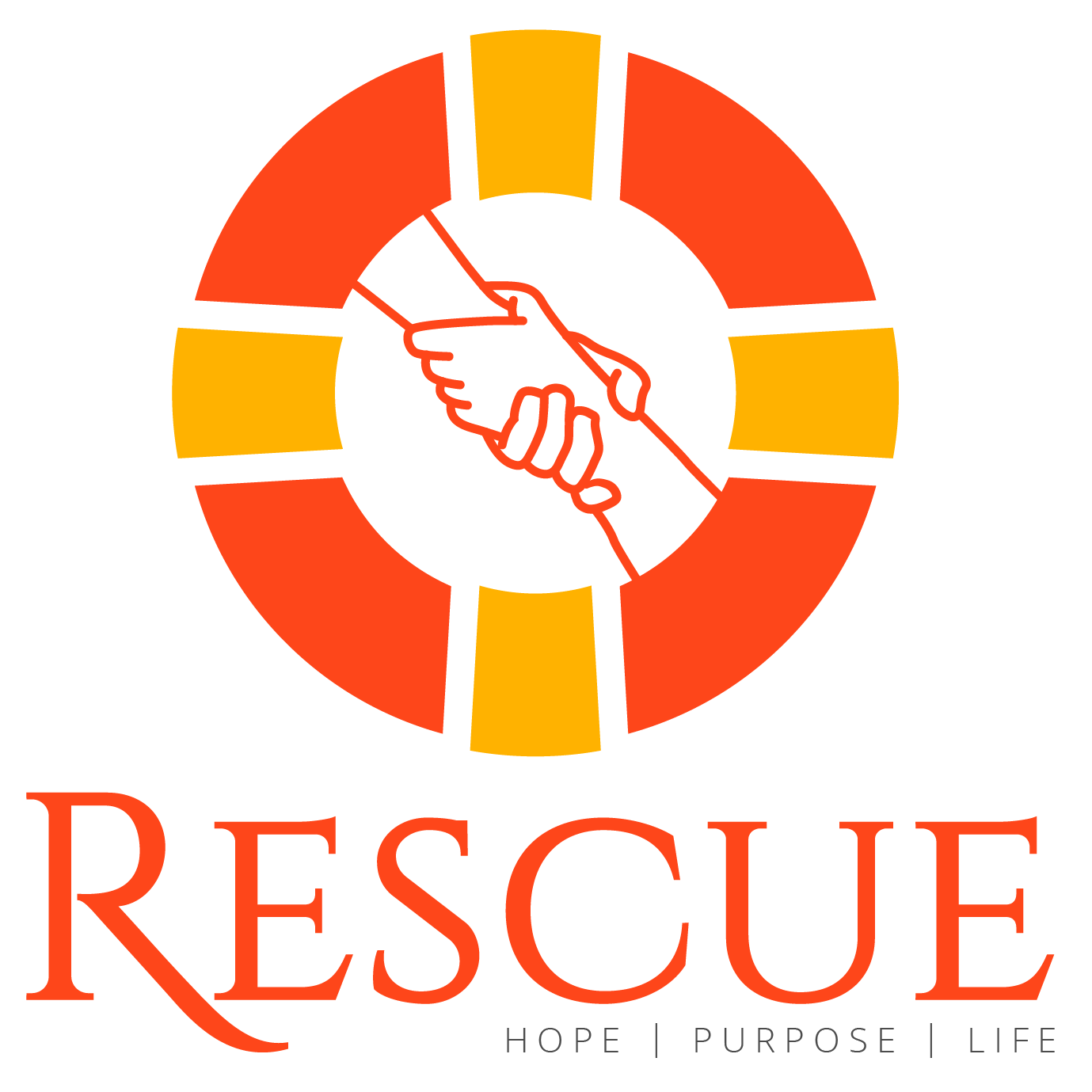 biblewell.org
Dios quiere que hables de Él
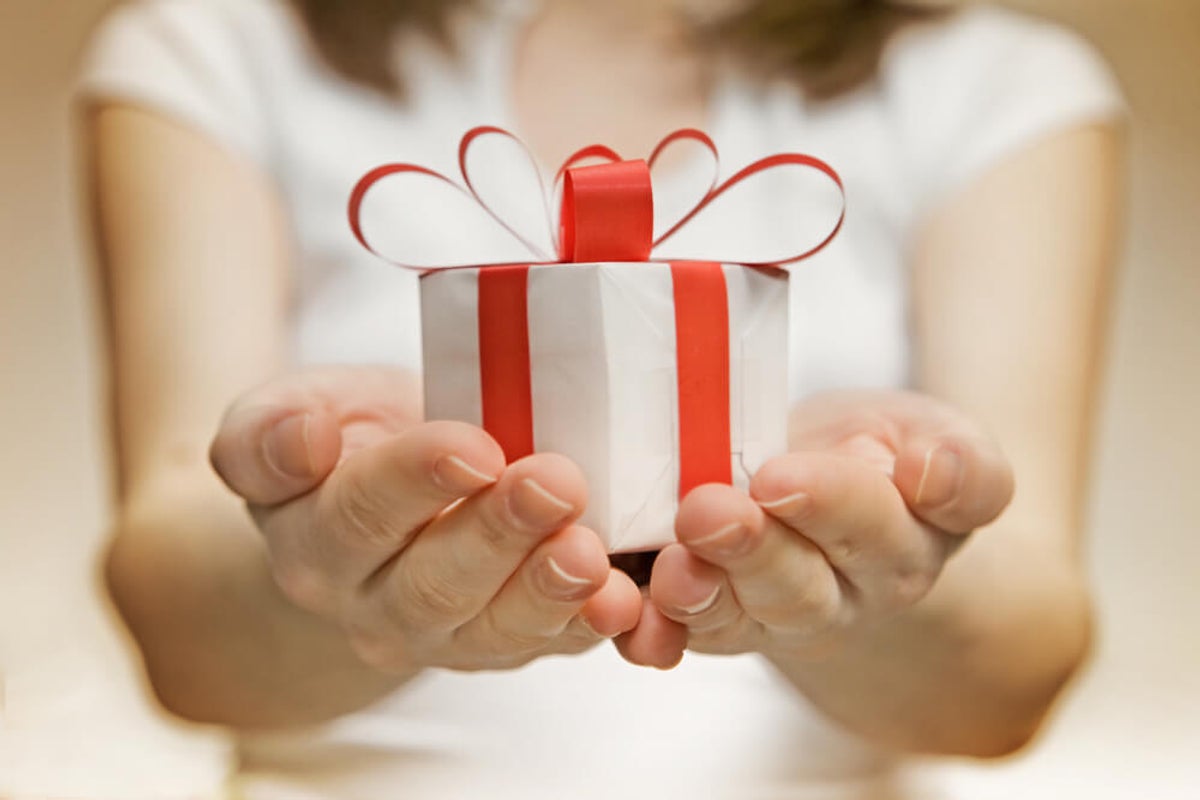 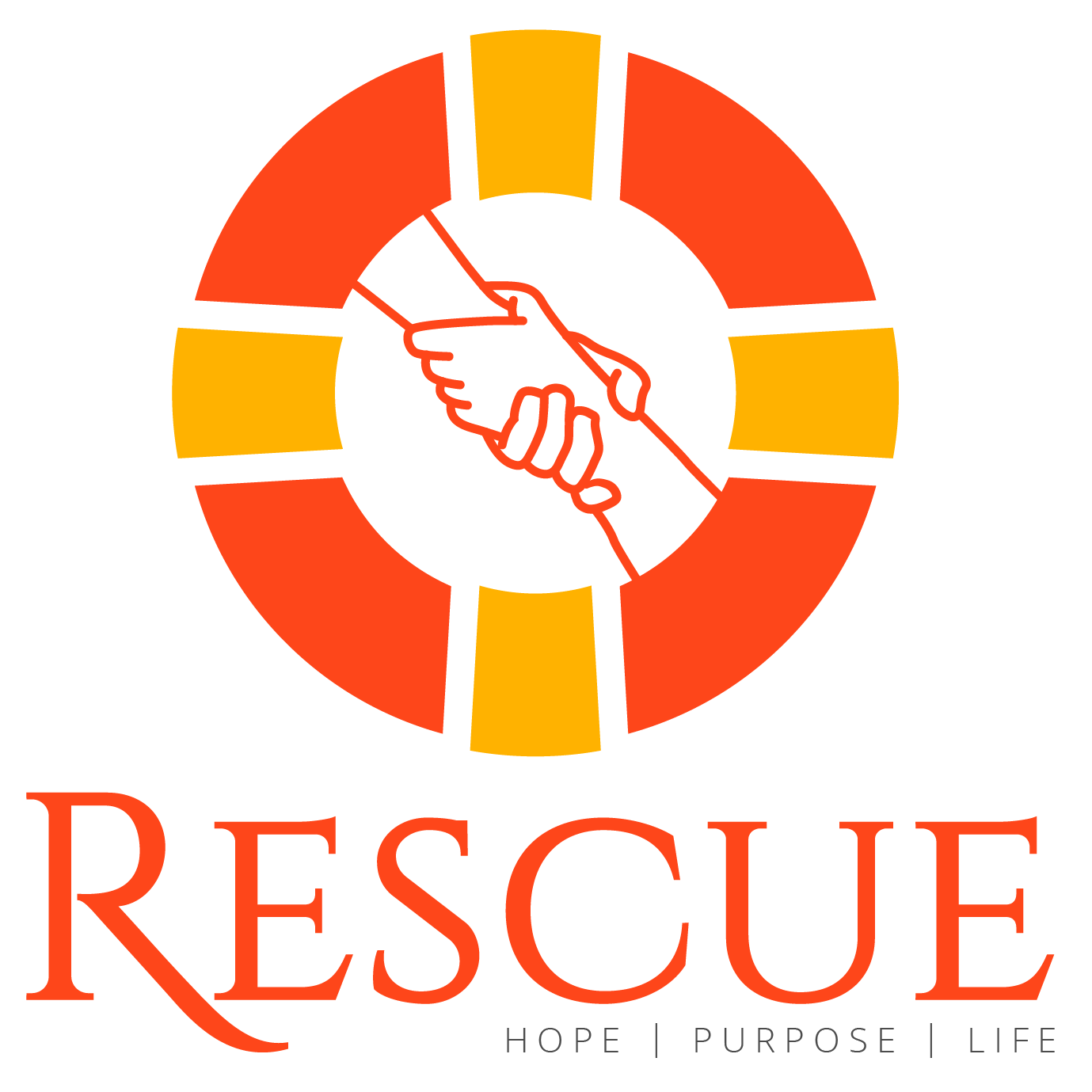 Bible Lesson No. 6
[Speaker Notes: Bible Lesson No. 6
God Wants You to Talk About Him

Biblical base: Mark 16:1; Acts 13:47; Acts 20:24;Luke 11:28;Luke 8:39; Matthew 13:23
Enseñanza principal: God wants you to share the wonders He’s done in your life.
Story: Naaman and the girl.

Objectives
That the children may...
Understand that God does many wonders for us
Understand that we must count on what God does for us.
Want to testify to others what God does for us.

Materials
Drawings for the lesson. Theme song of the day and illustrated memory verse. Illustrative materials for prayer time. Souvenir consisting of the day’s memory verse for each child to take home. Materials for crafts.]
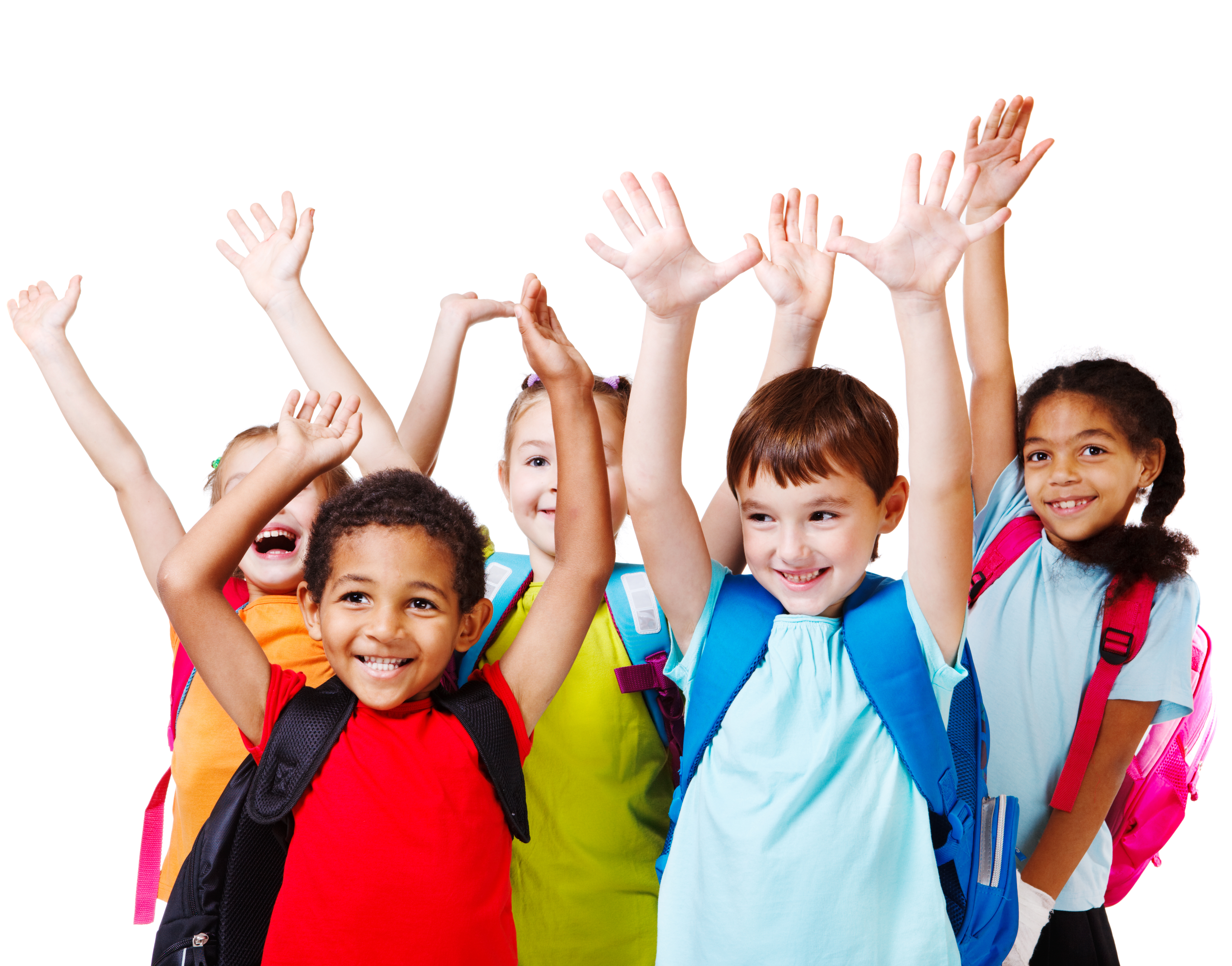 Welcome!
[Speaker Notes: Welcome
Give the welcome in a cheerful and fun way. Greeting all the children in the group in a general way.]
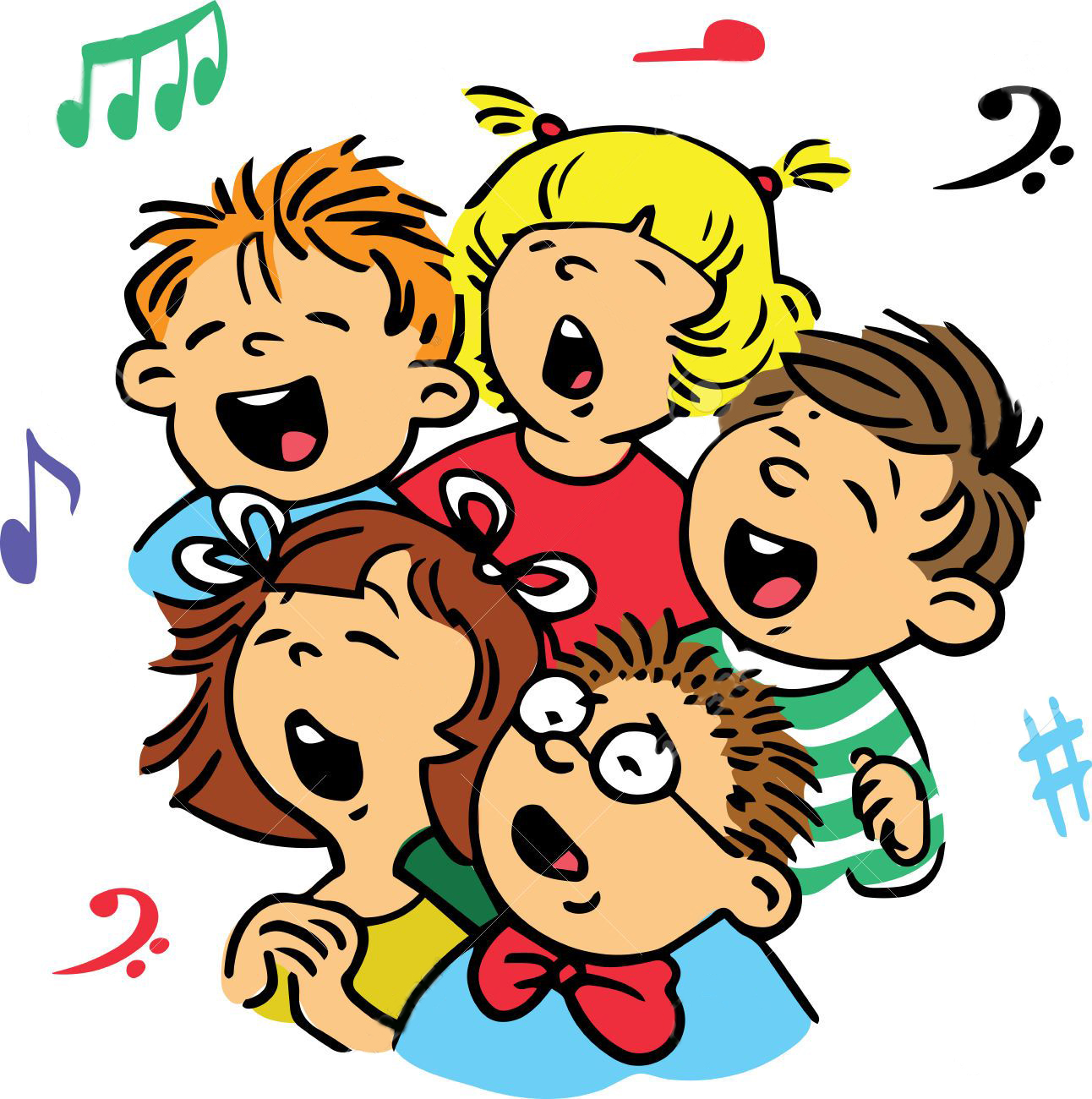 Music Time
Heaven sent a challenge; that’s my mission today
[Speaker Notes: Music Time
Start by teaching joyful songs that can motivate the group. You can use a greeting song for this occasion.
Then teach the theme song. Consider the instruction booklet.
Option: “Heaven sent a challenge that’s my mission today.”]
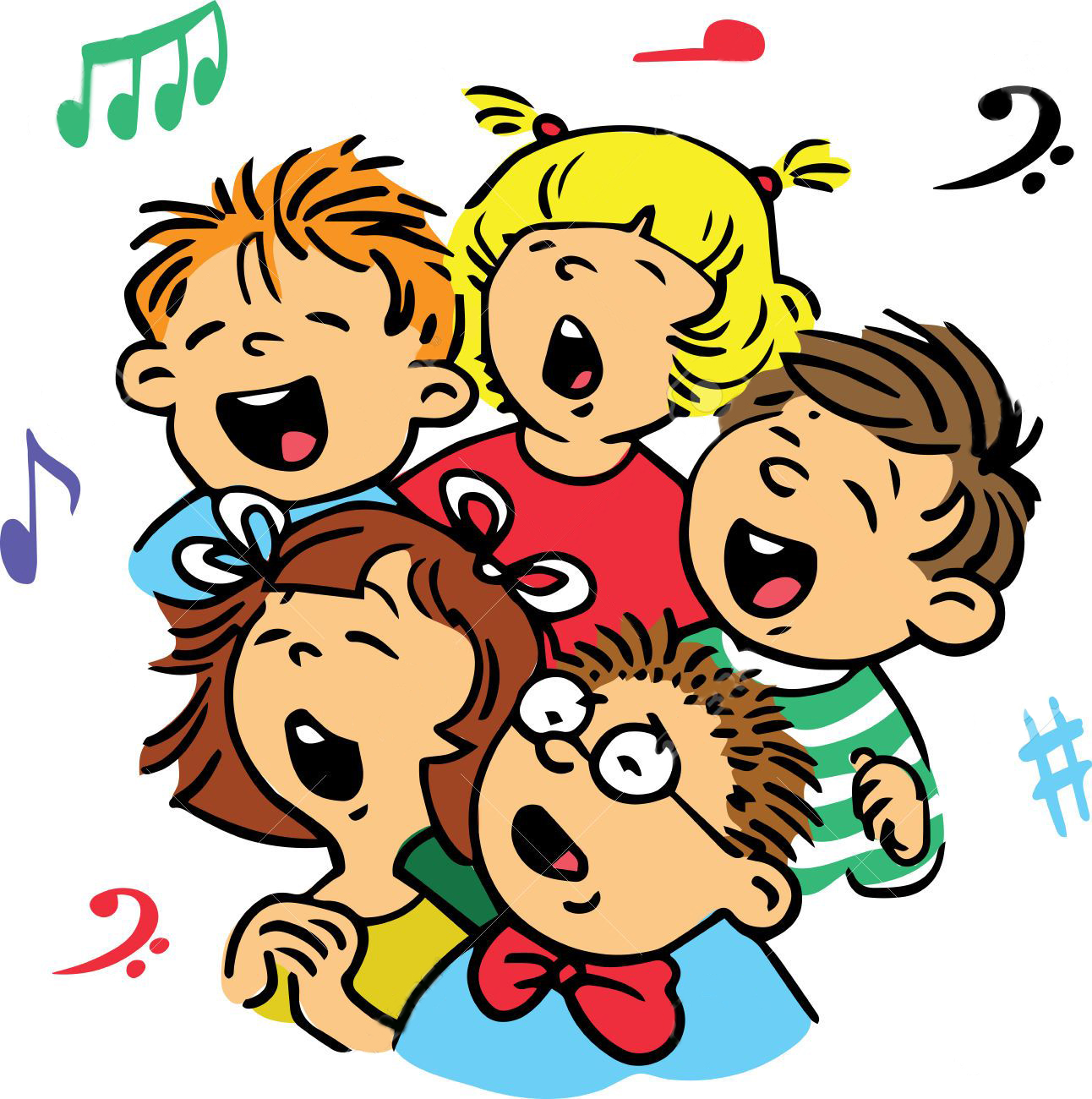 Music Time
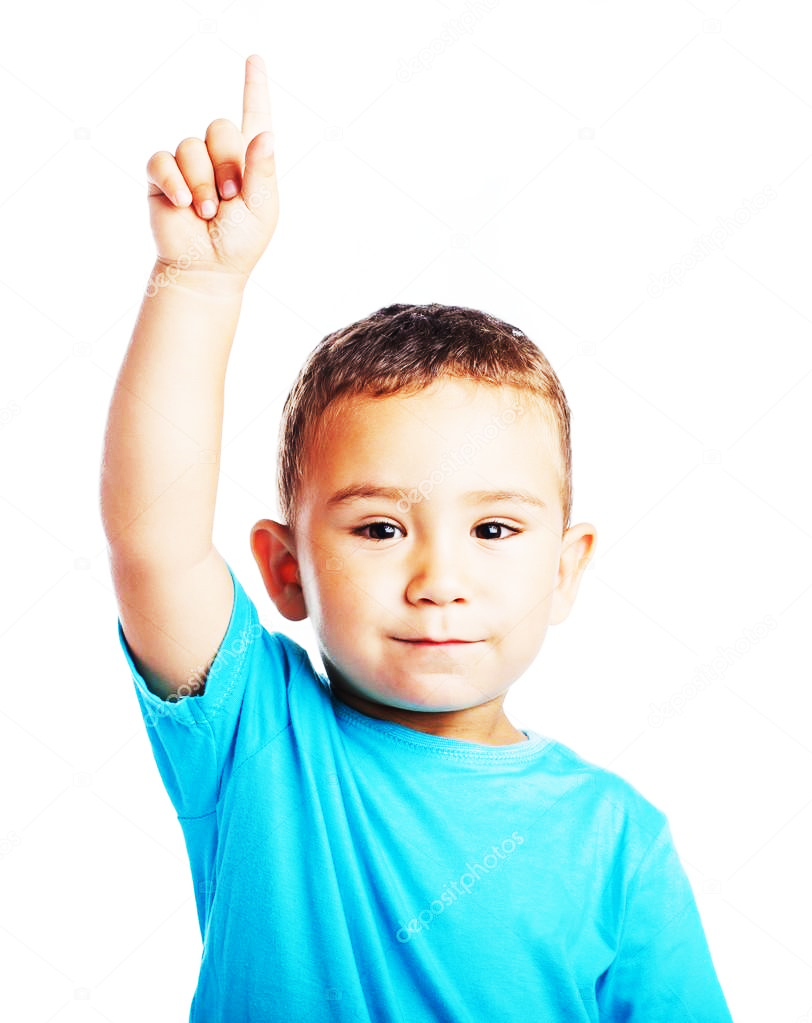 Heaven sent a challenge
Tengo un desafío y una gran misión
[Speaker Notes: Heaven sent a challenge; that’s my mission today]
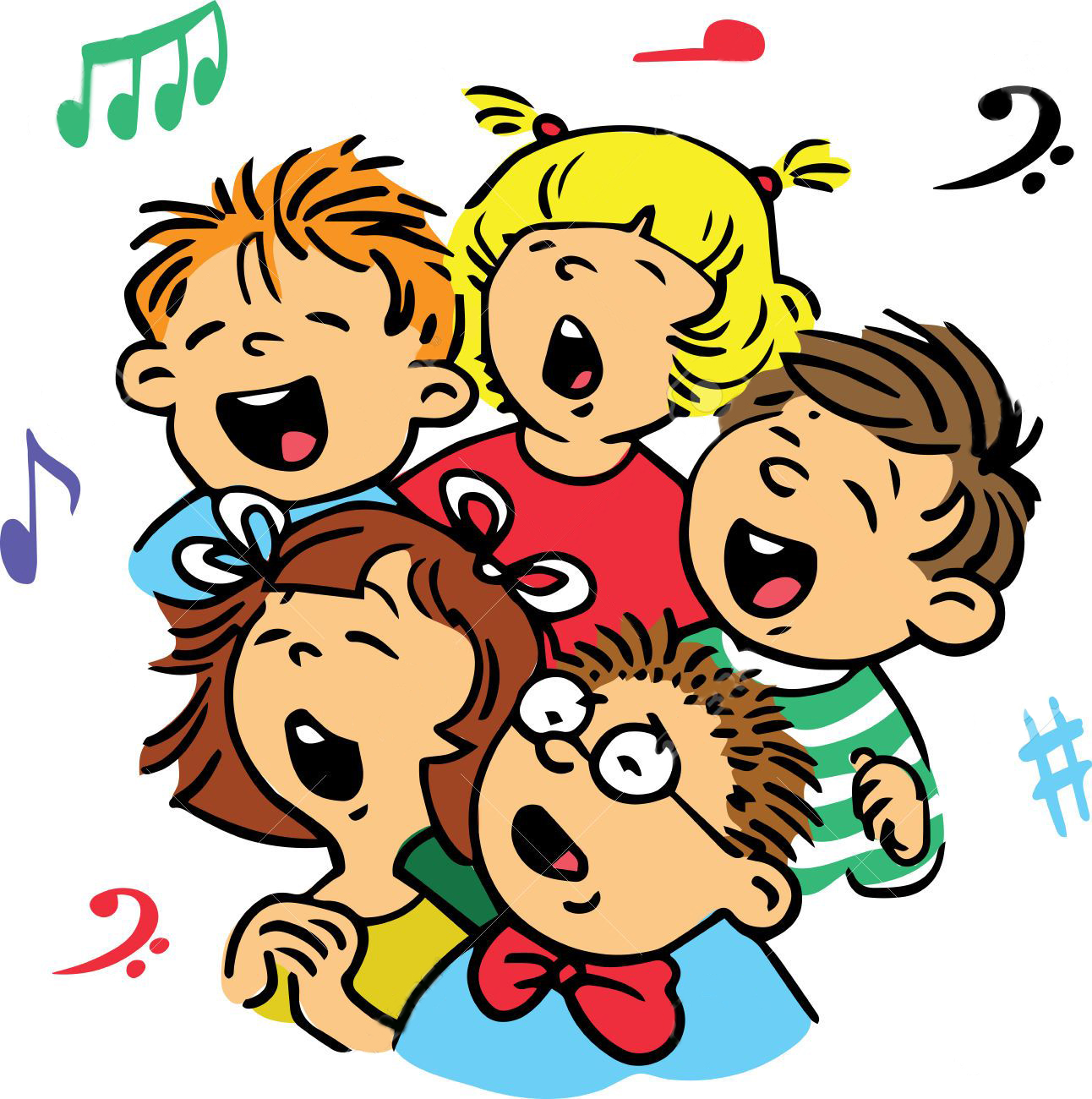 Music Time
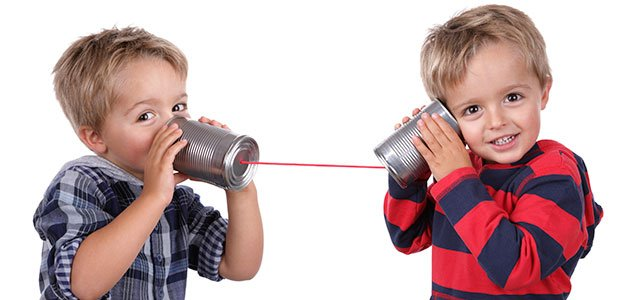 To tell others
[Speaker Notes: To tell others]
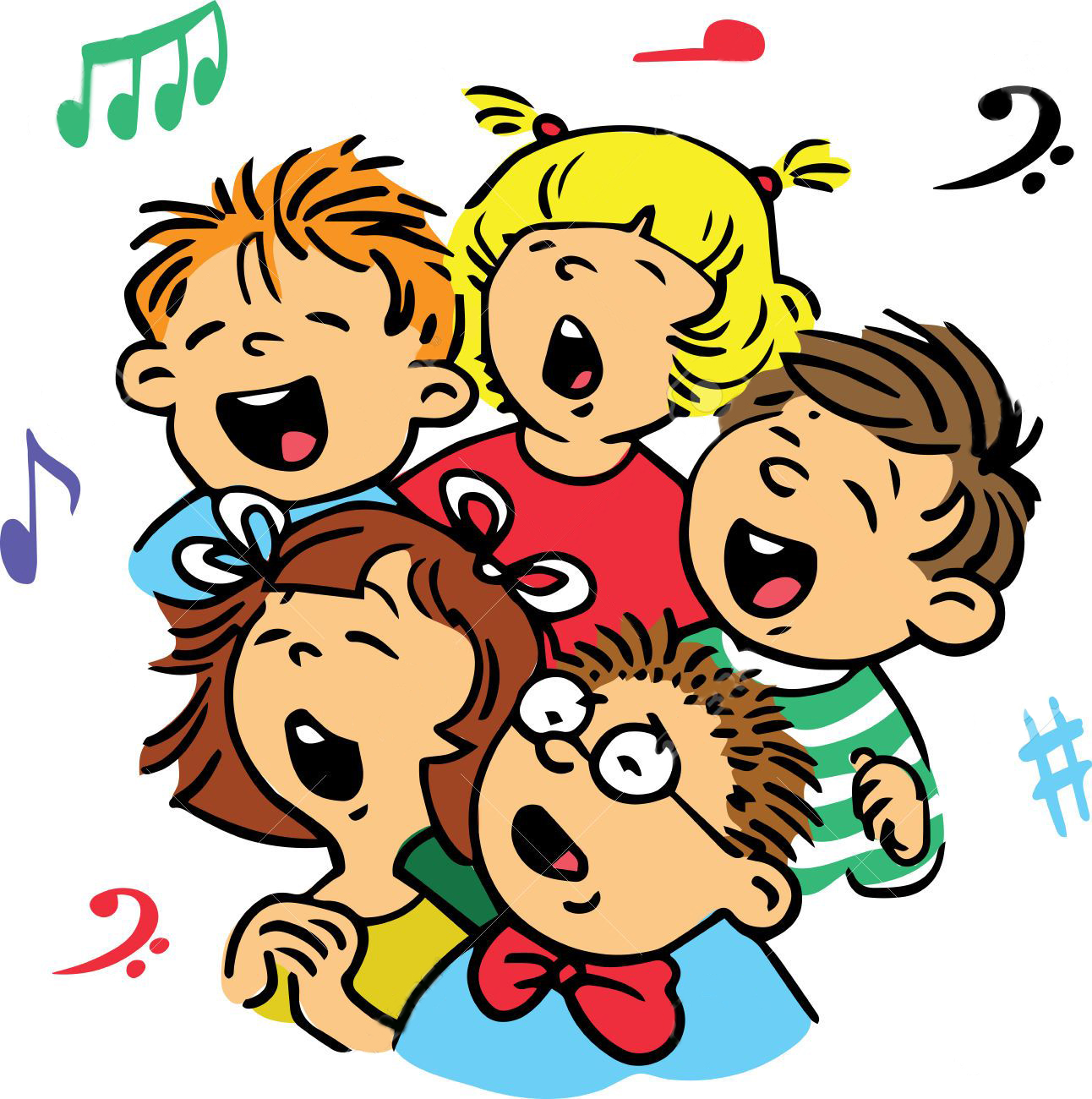 Music Time
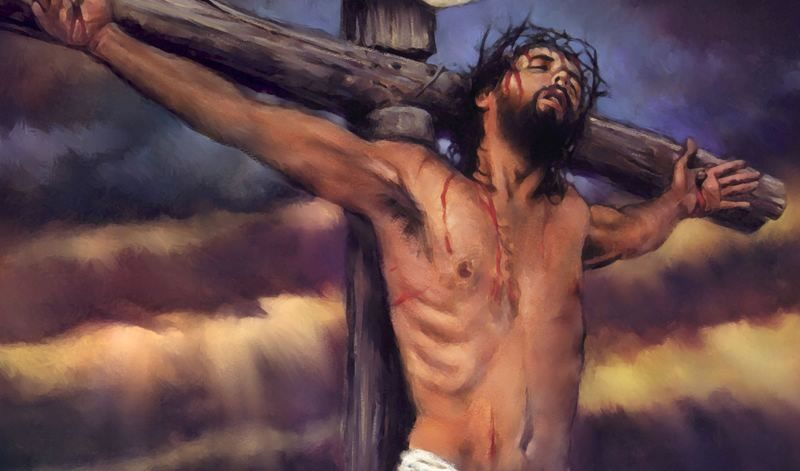 who it was that died for me:
[Speaker Notes: who it was that died for me:]
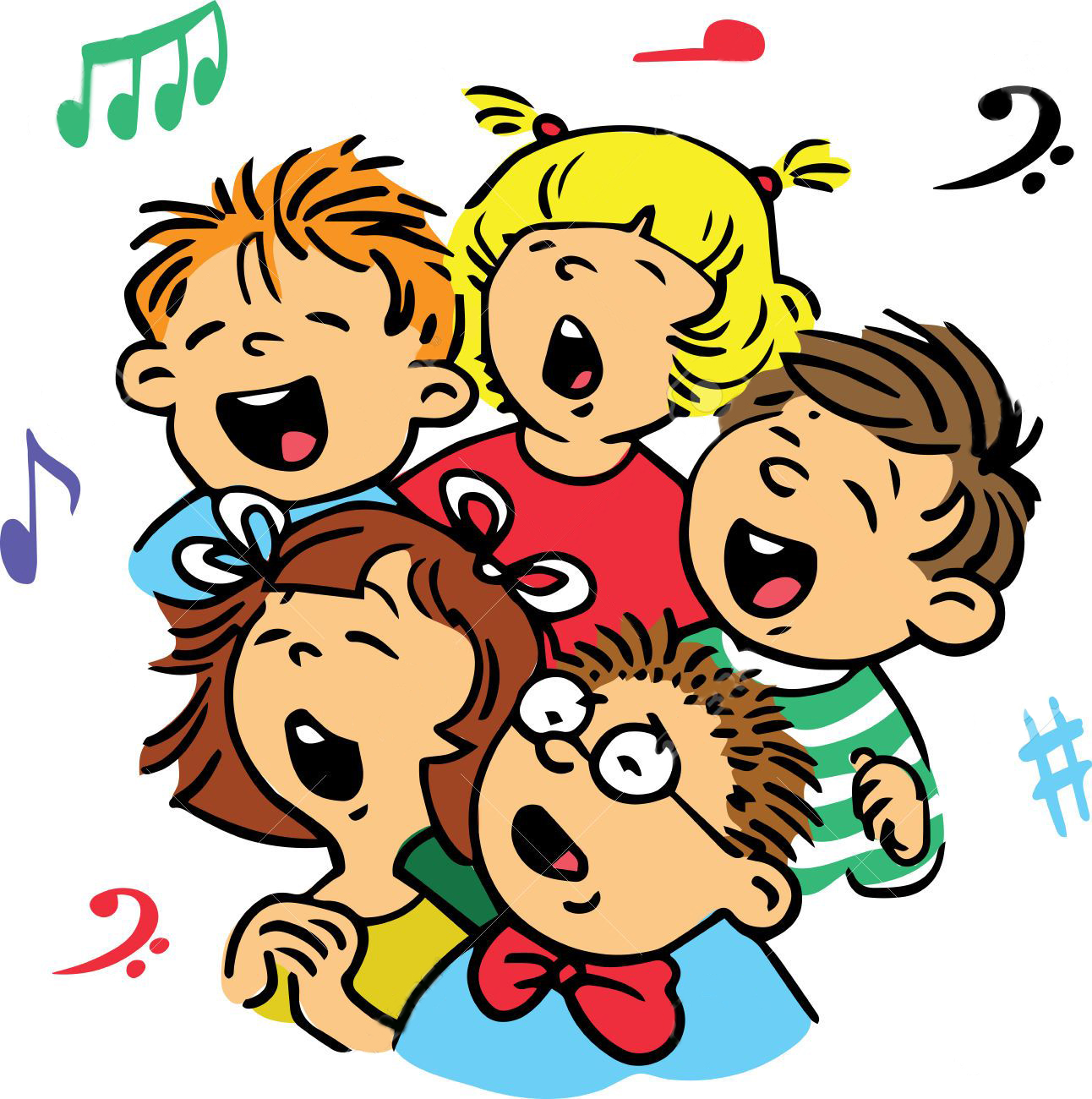 Music Time
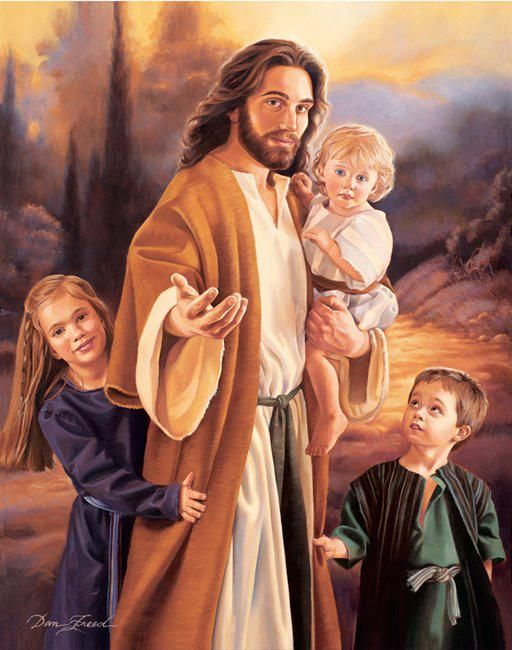 It’s my Saviour, Jesus Christ,
[Speaker Notes: It’s my Saviour, Jesus Christ,]
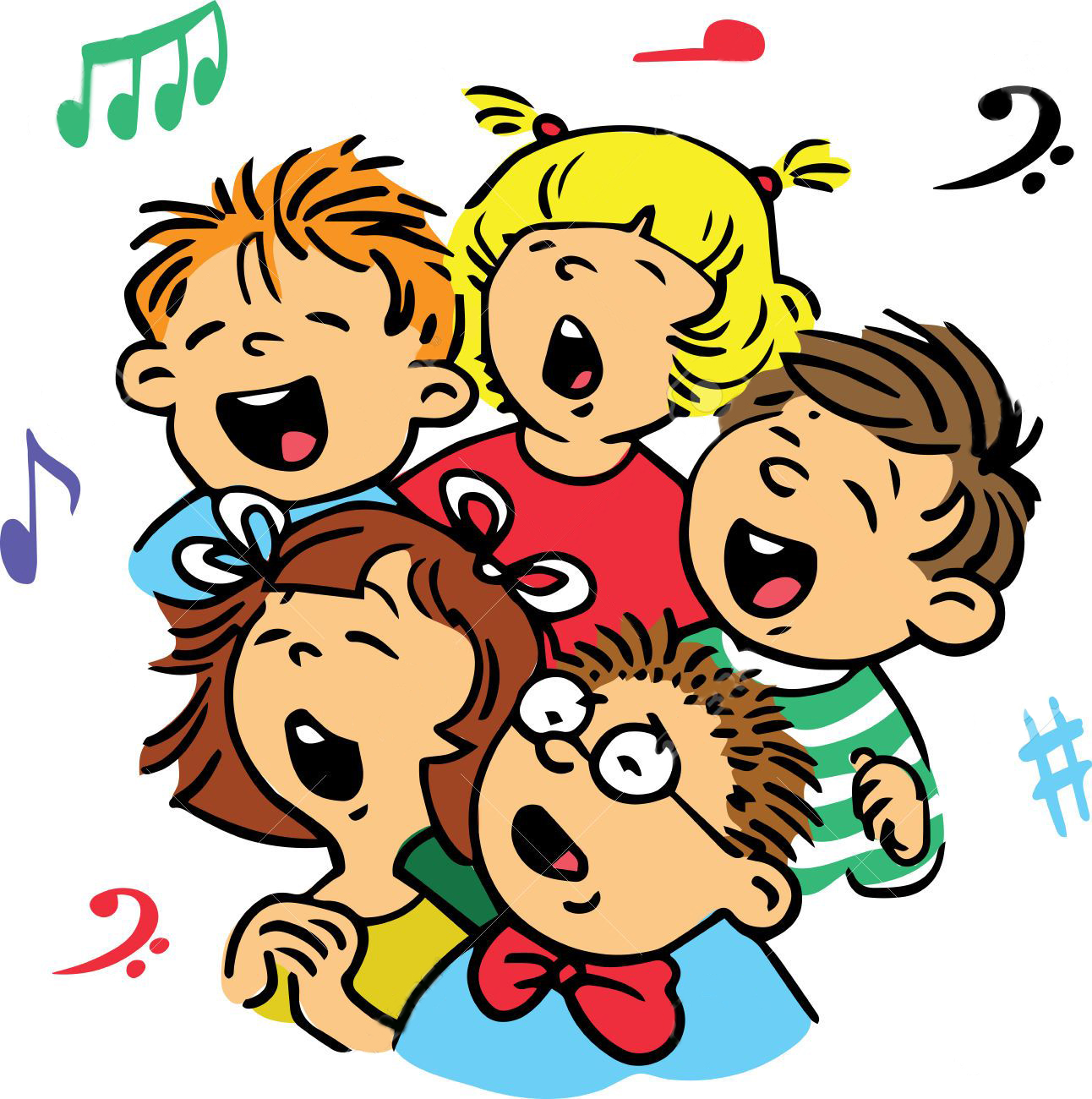 Music Time
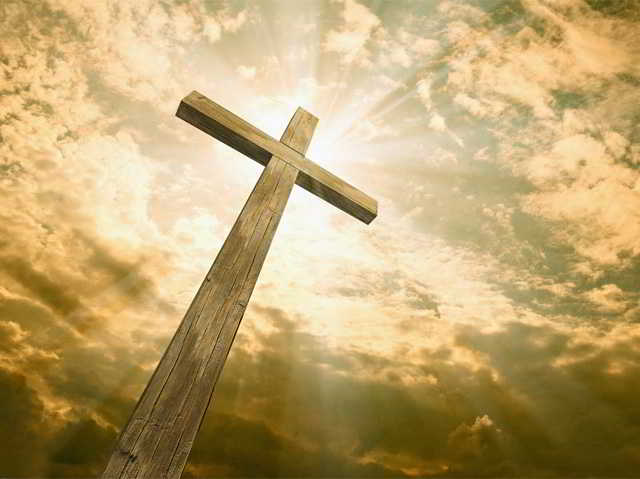 On the cross He gave His life,
[Speaker Notes: On the cross He gave His life,]
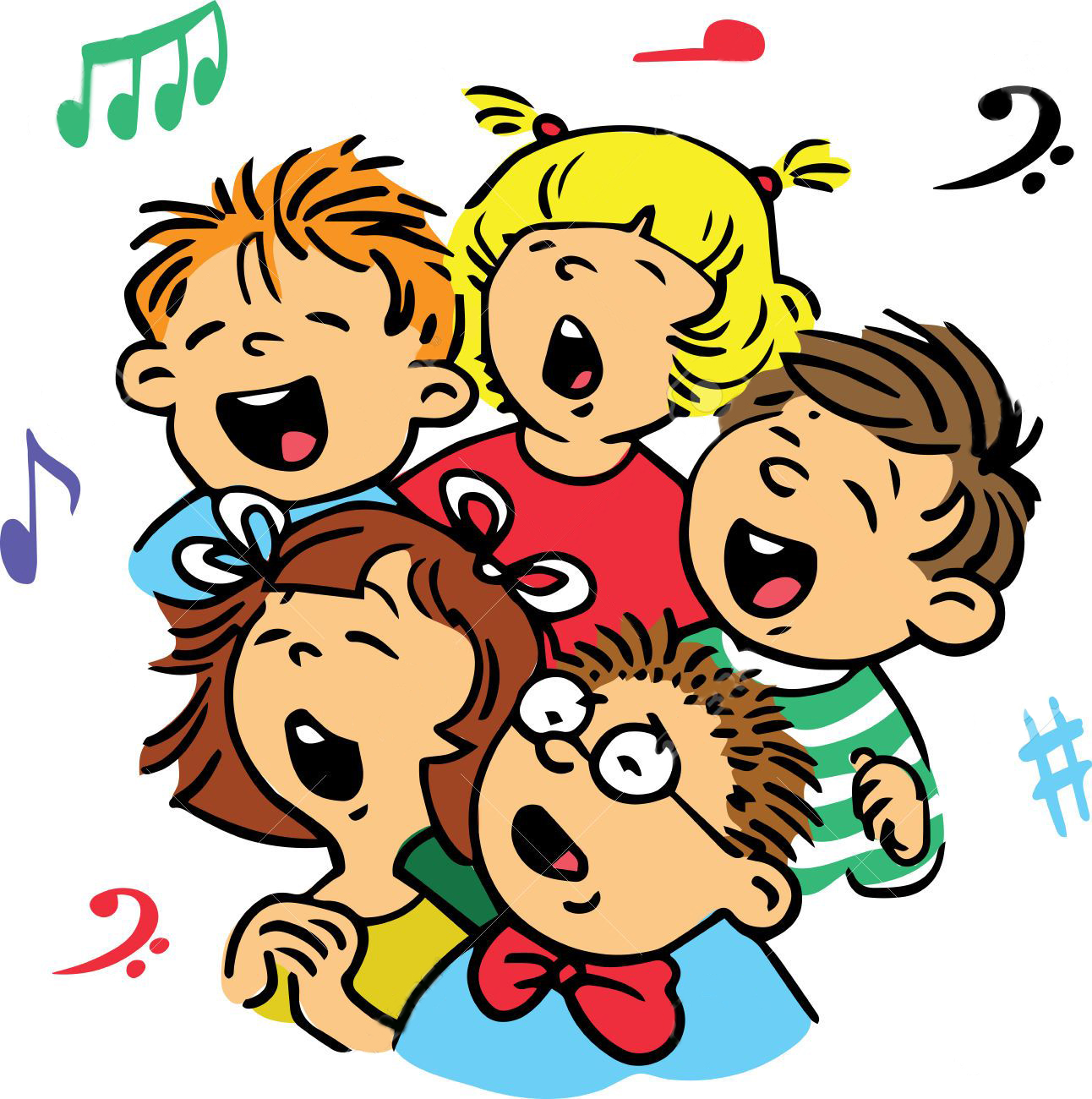 Music Time
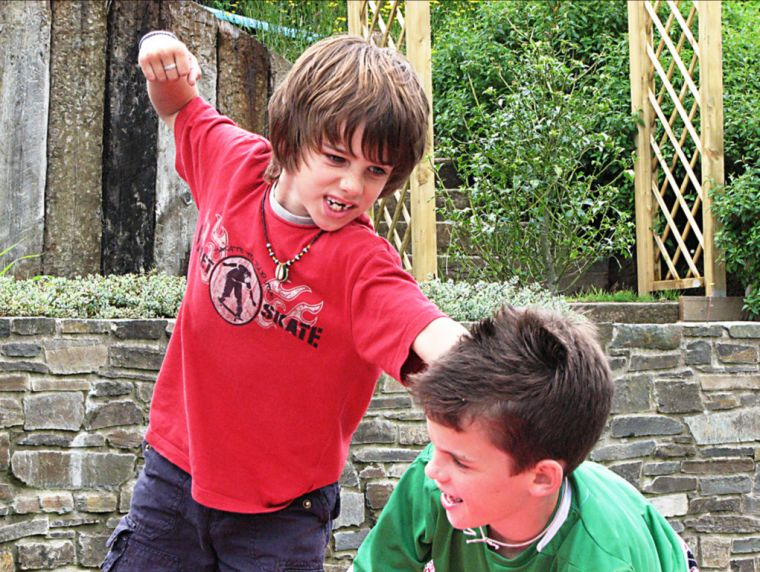 With the goal to make us free from sin.
[Speaker Notes: With the goal to make us free from sin.]
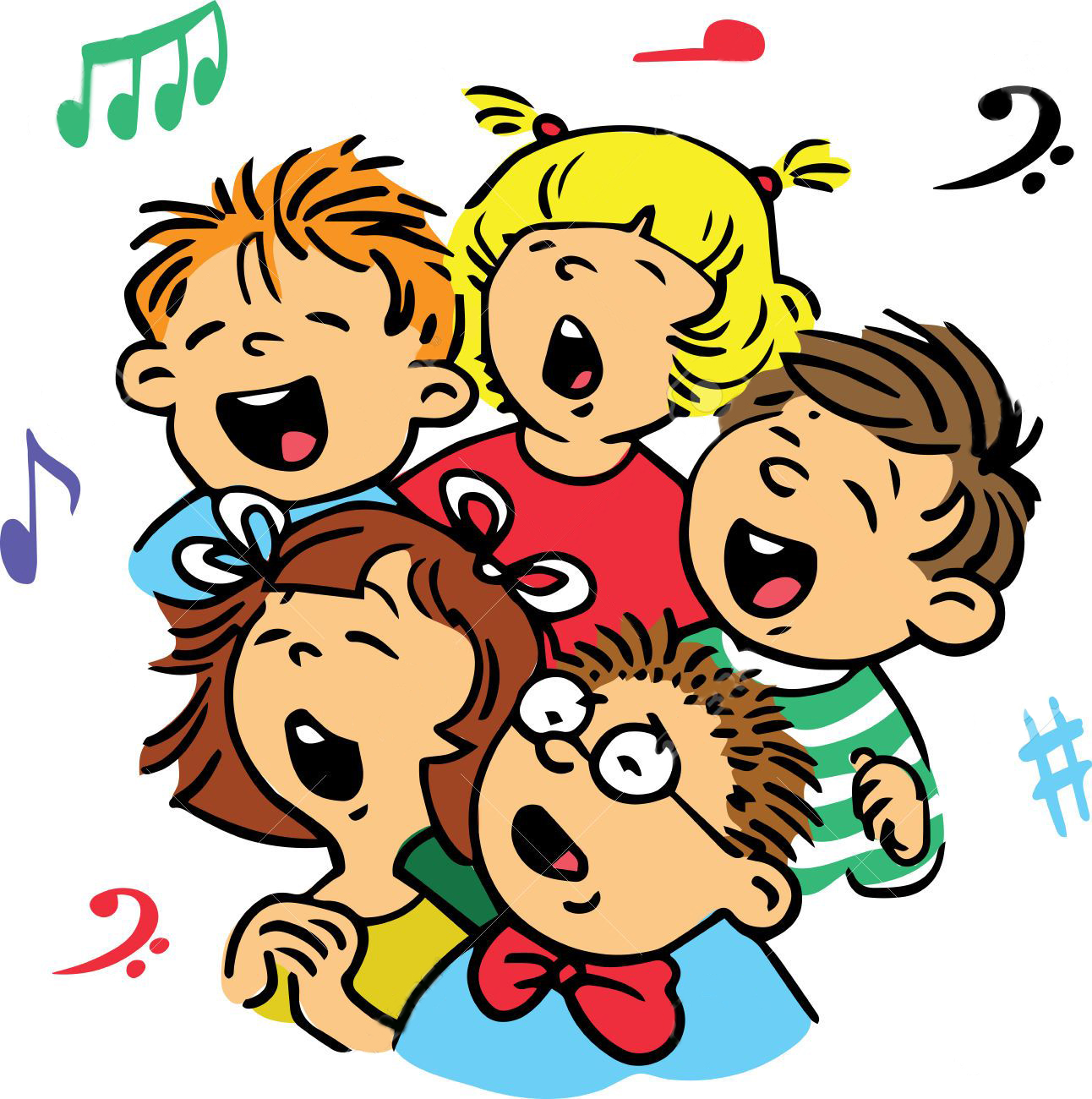 Music Time
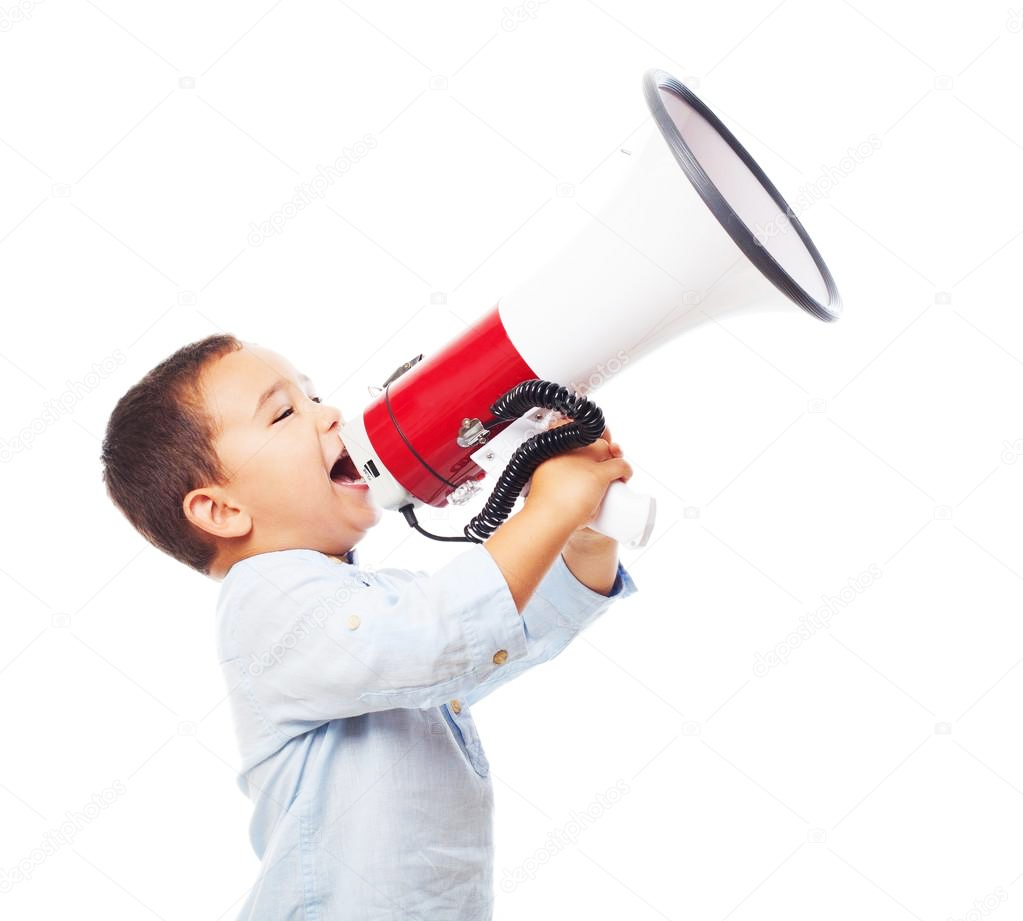 Good news,
[Speaker Notes: Good news,]
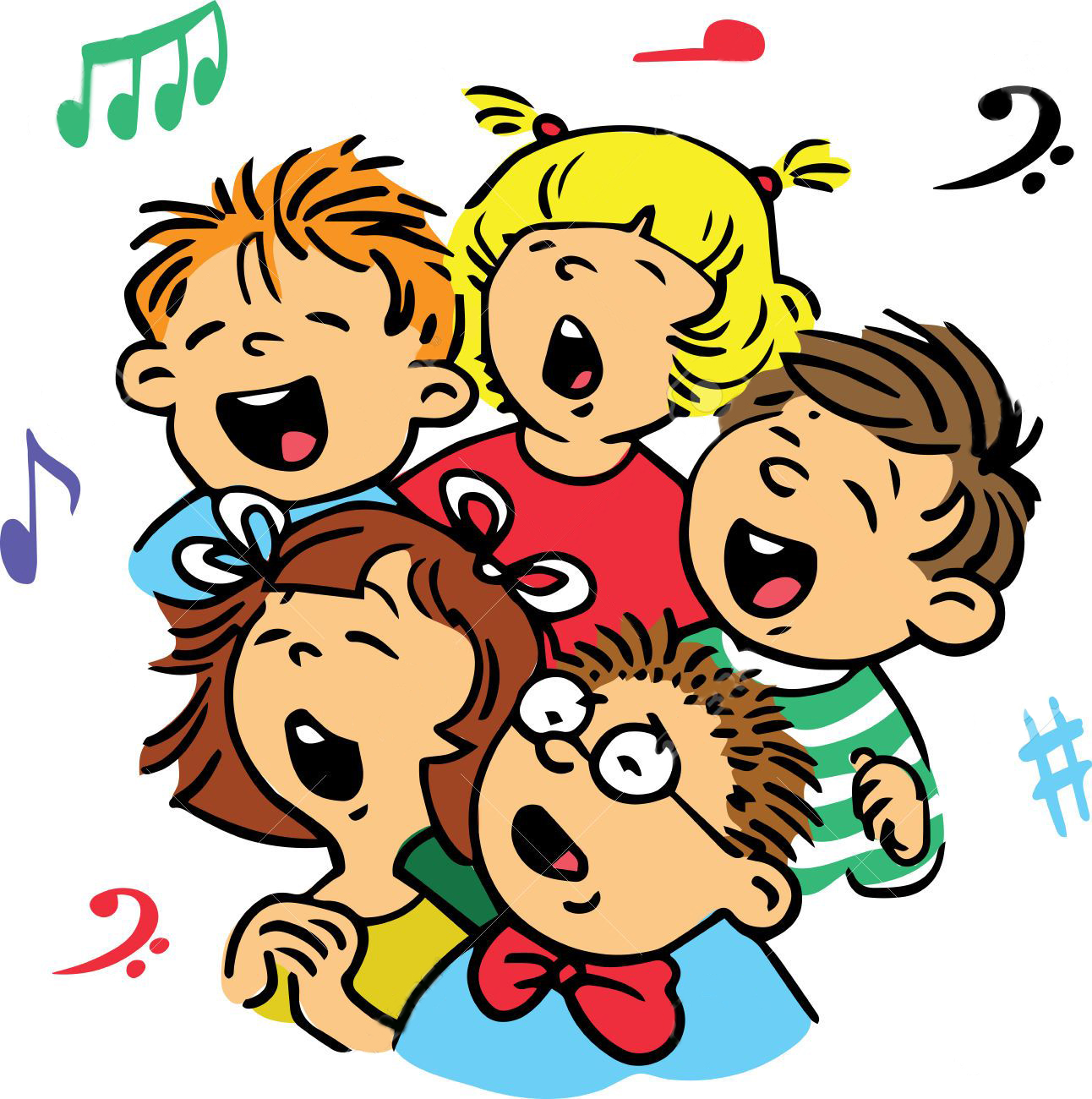 Music Time
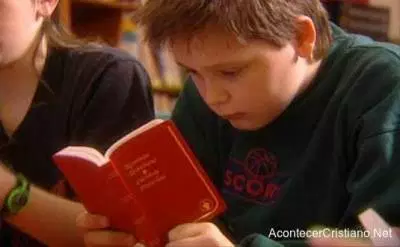 I will give of Him,
[Speaker Notes: I will give of Him,]
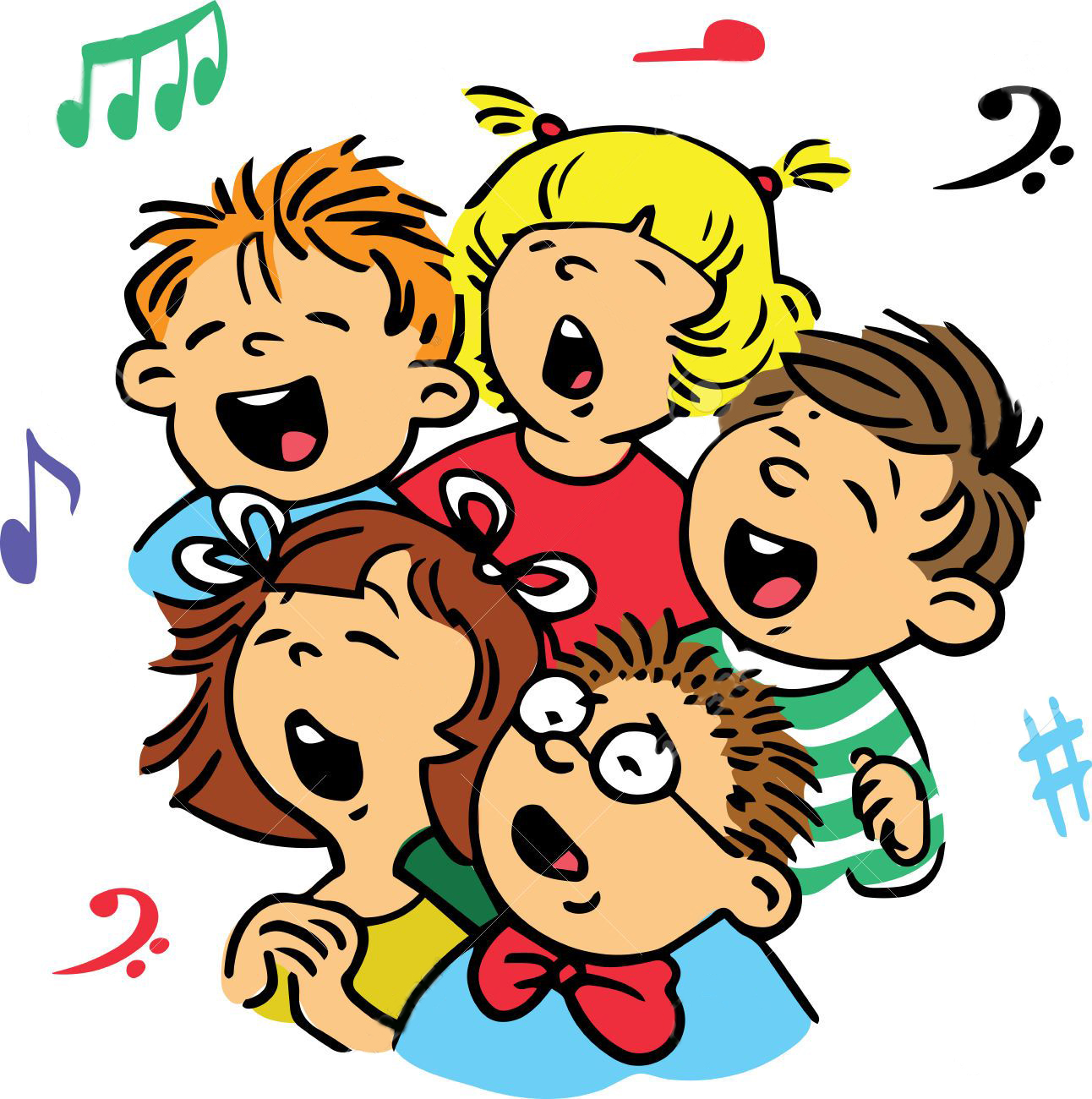 Music Time
GOOD
NEWS
Good news,
[Speaker Notes: Good news,]
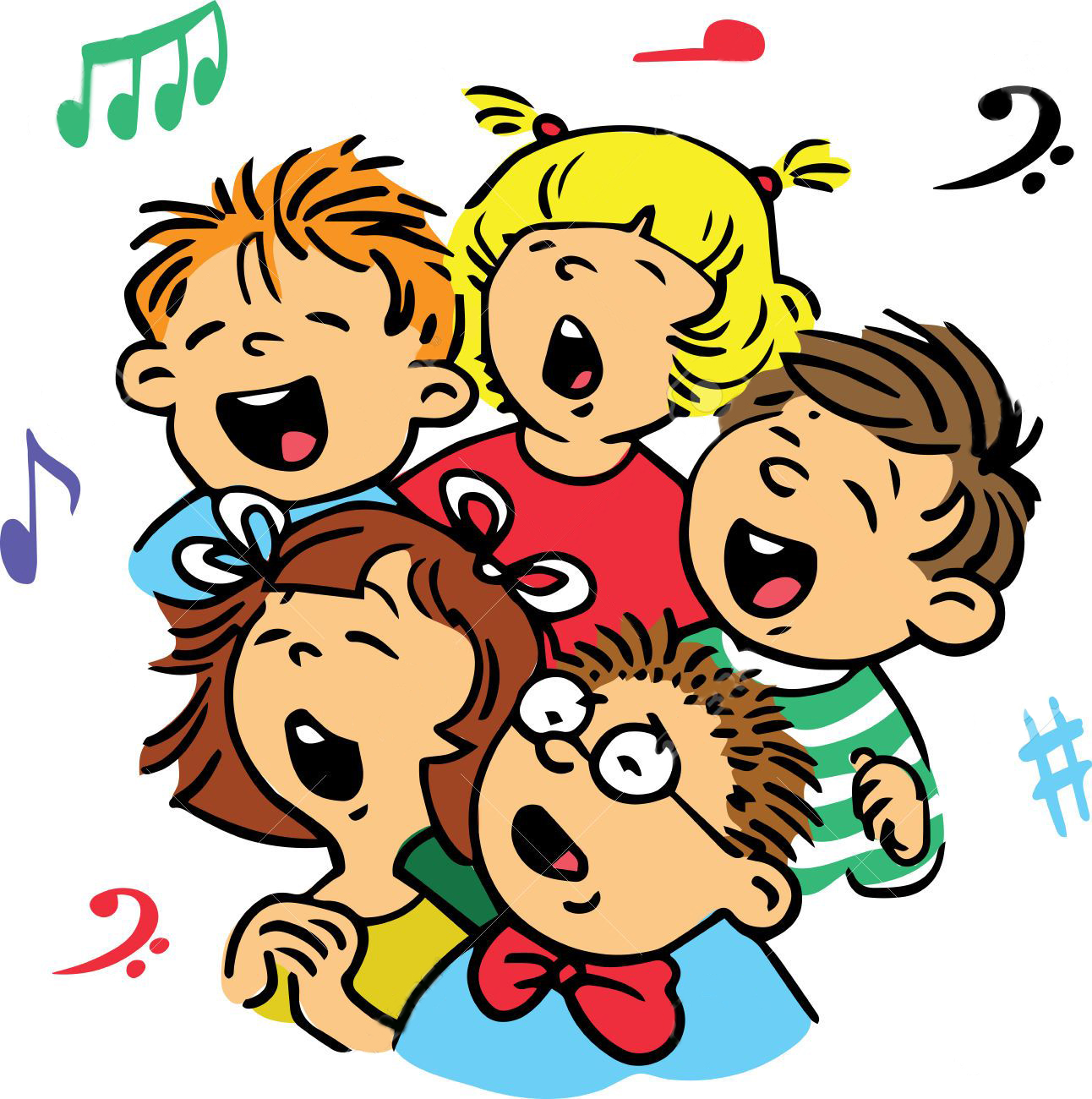 Music Time
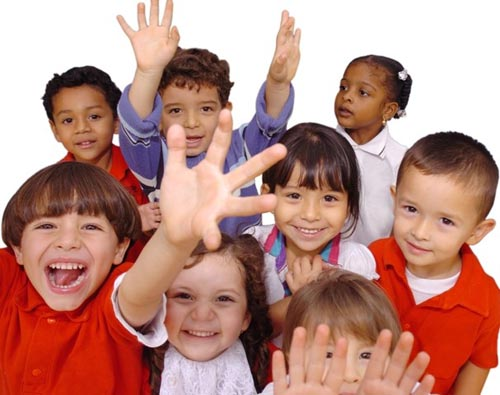 sent for everyone,
[Speaker Notes: sent for everyone,]
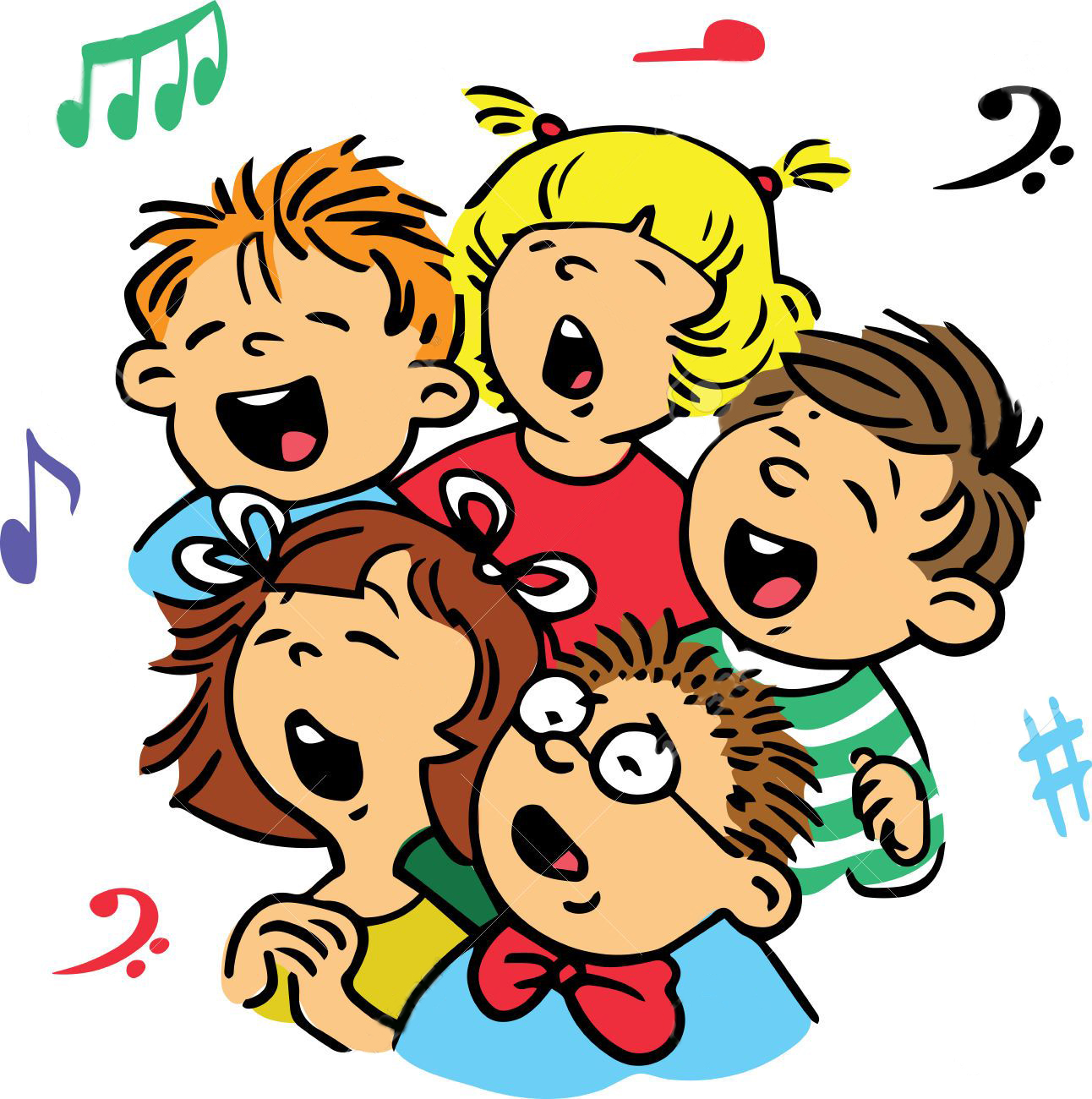 Music Time
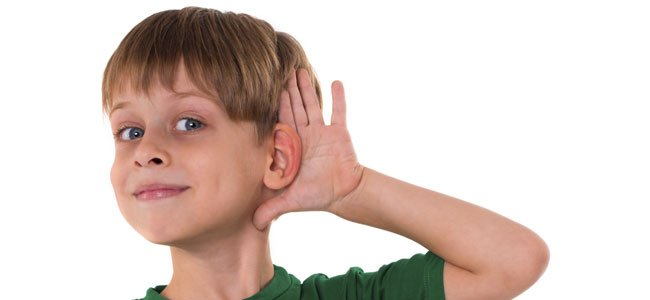 A new heart you will receive,
[Speaker Notes: A new heart you will receive,]
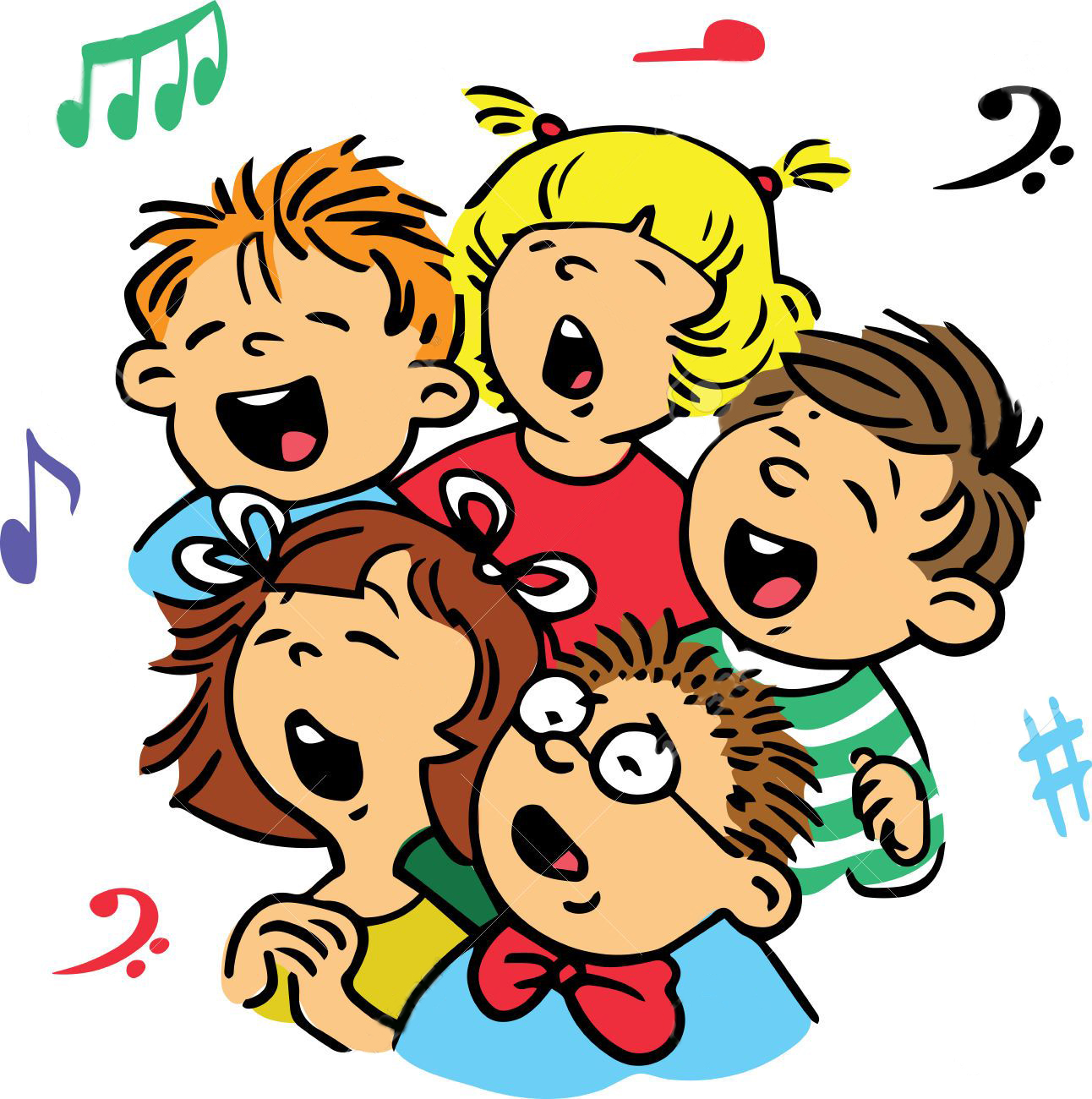 Music Time
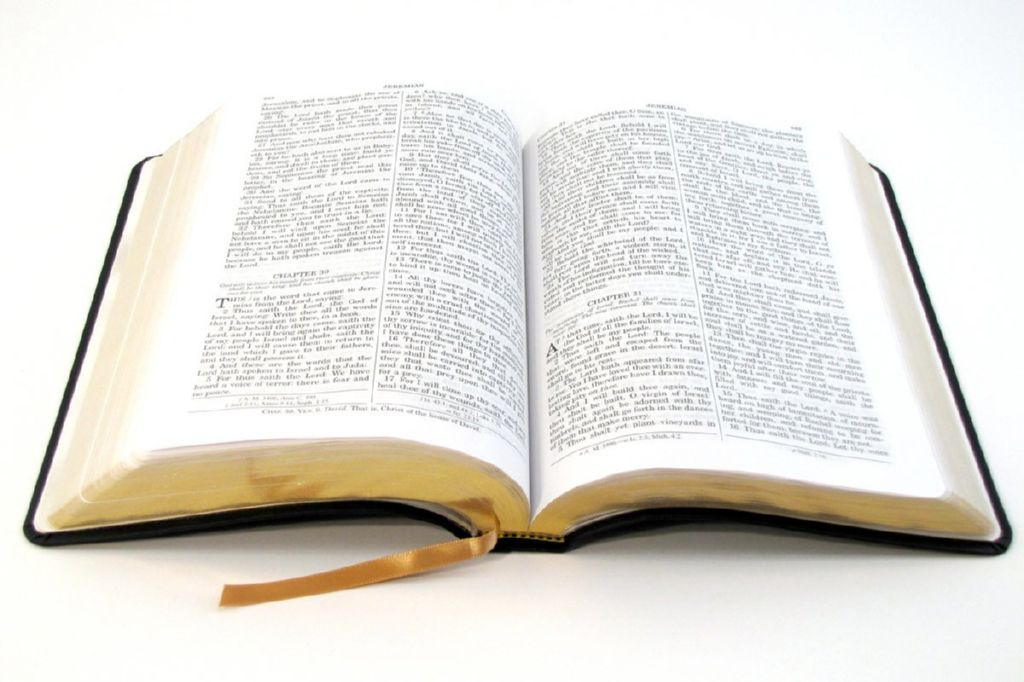 Filled with love and joy and peace,
[Speaker Notes: Filled with love and joy and peace,]
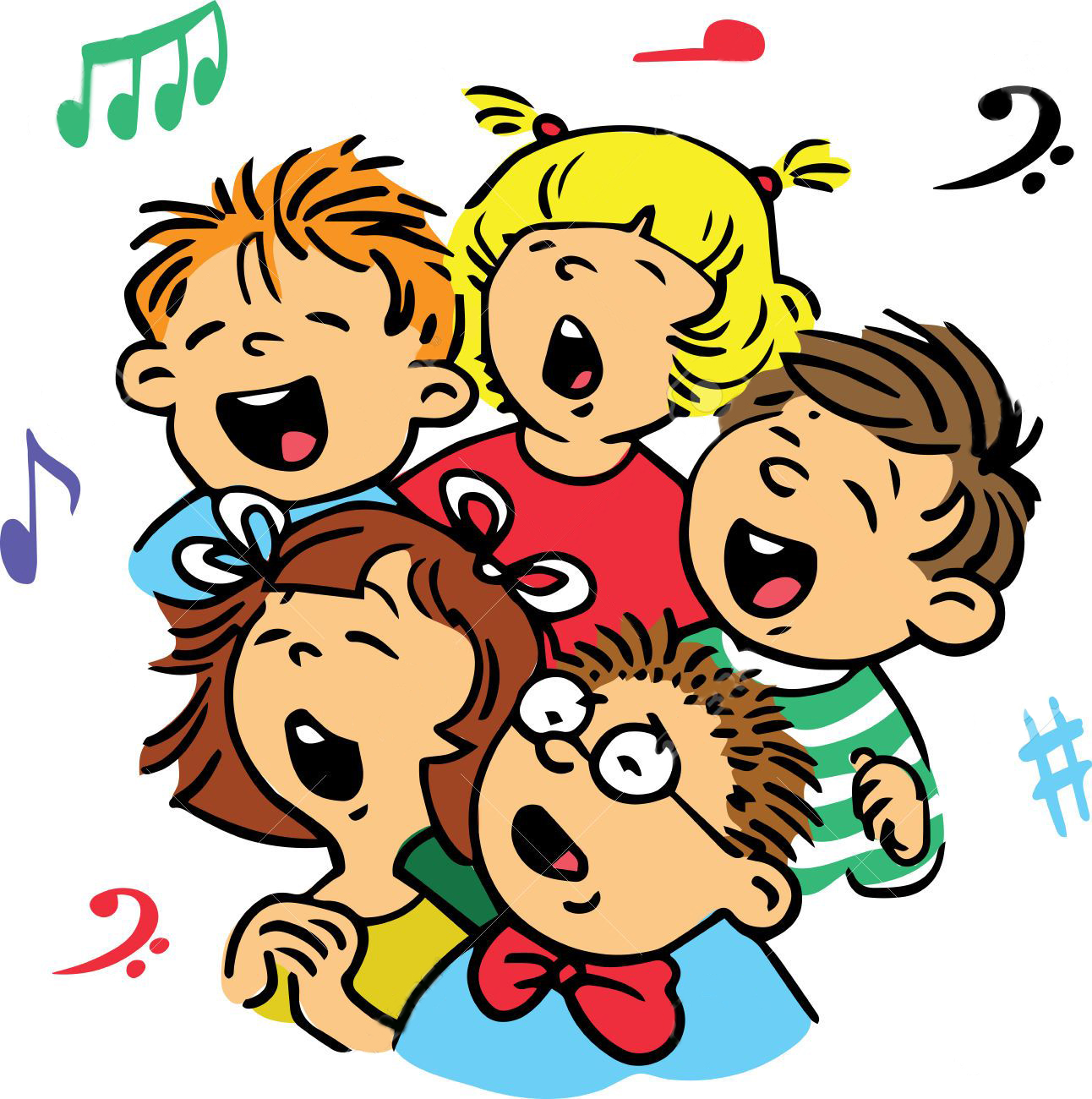 Music Time
POWER
Through the power of the mighty God.
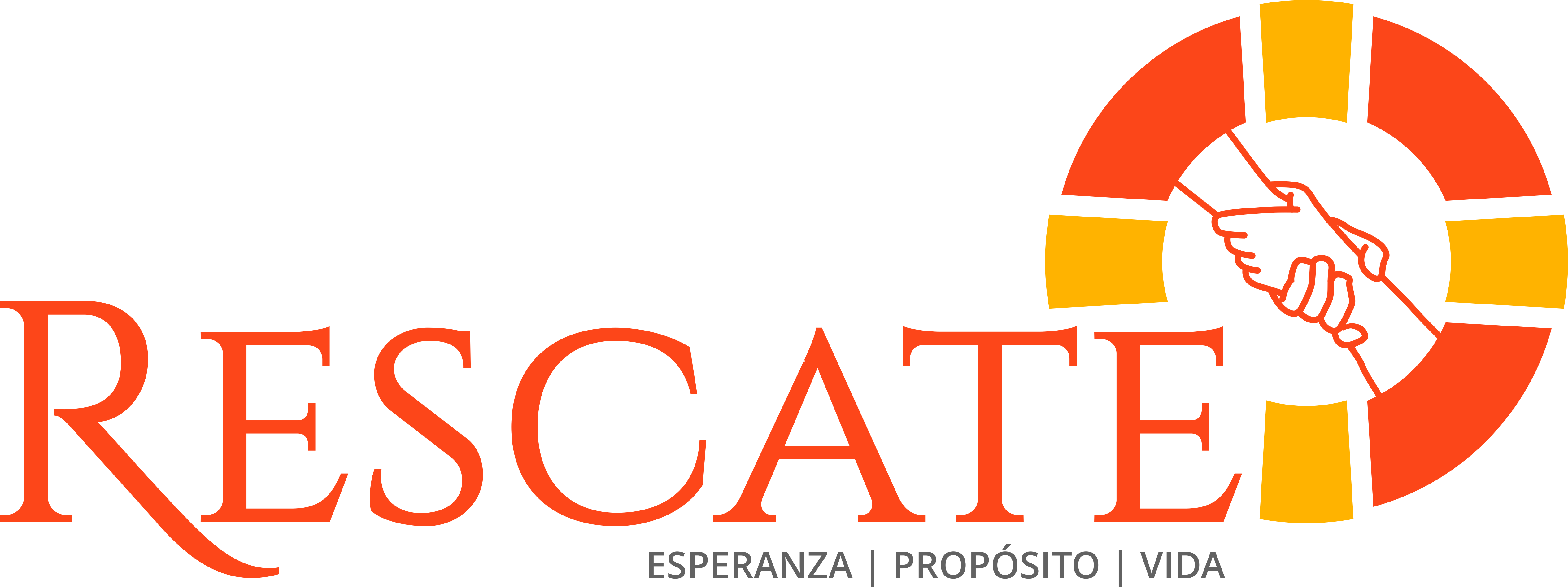 [Speaker Notes: Through the power of the mighty God.]
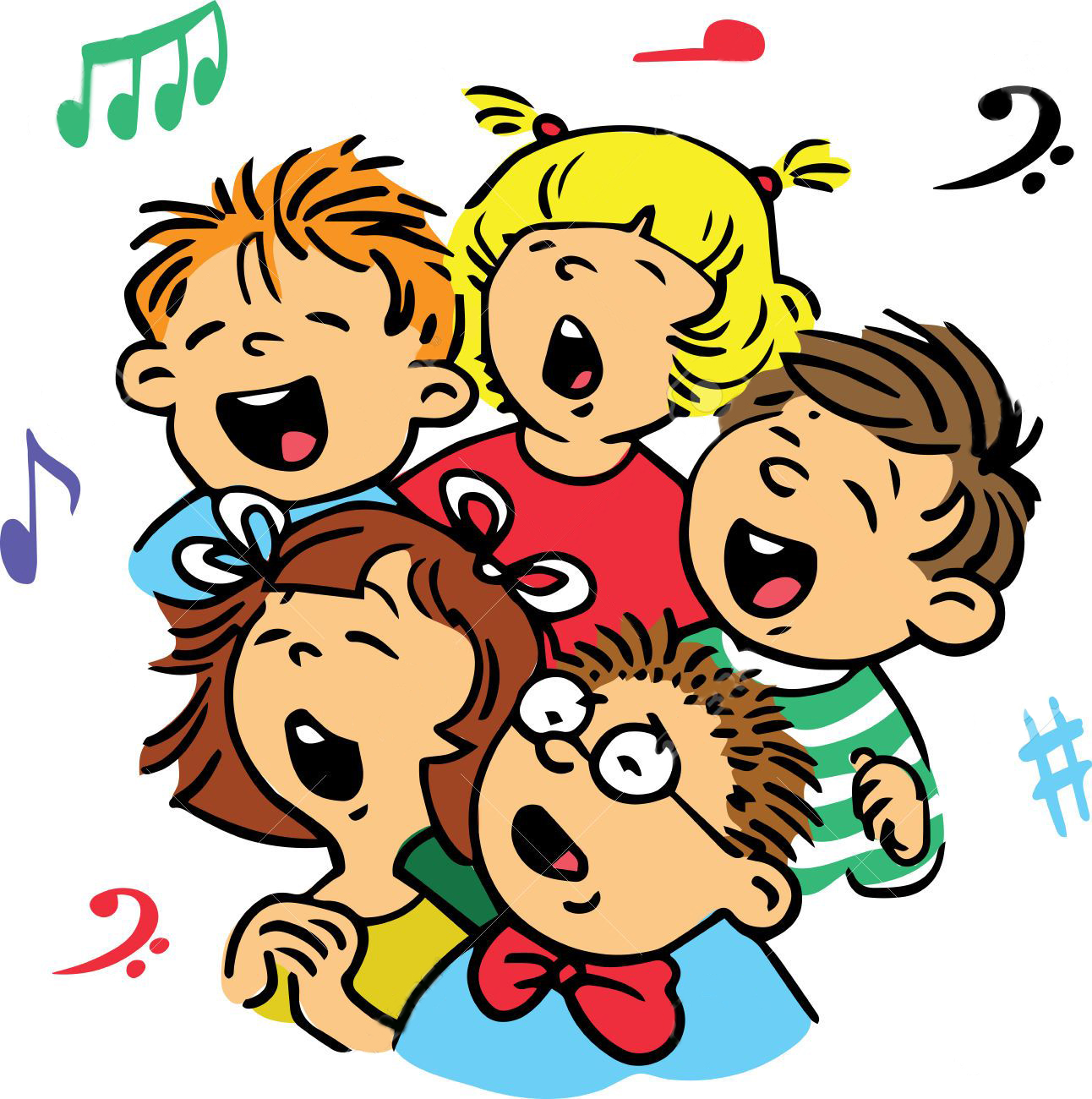 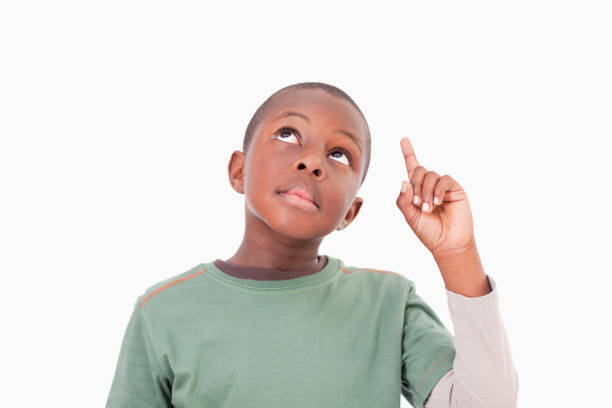 Music Time
Heaven sent a challenge that’s my mission today,
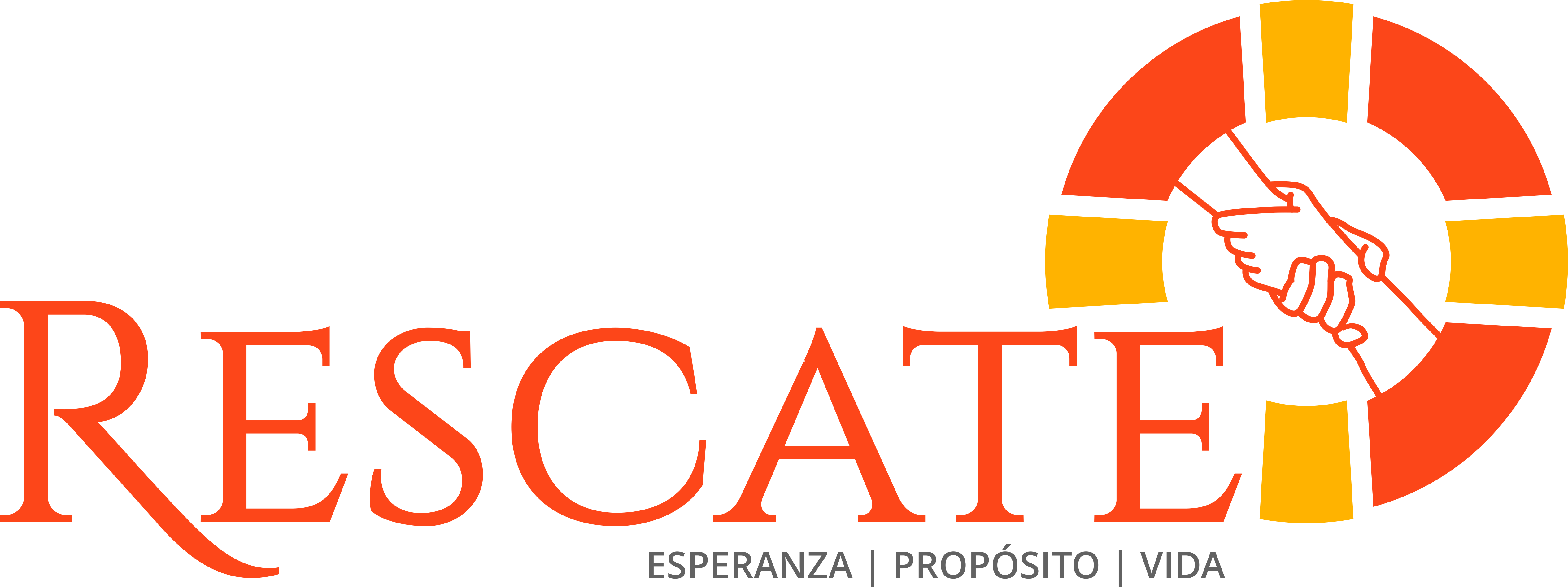 [Speaker Notes: Heaven sent a challenge that’s my mission today,]
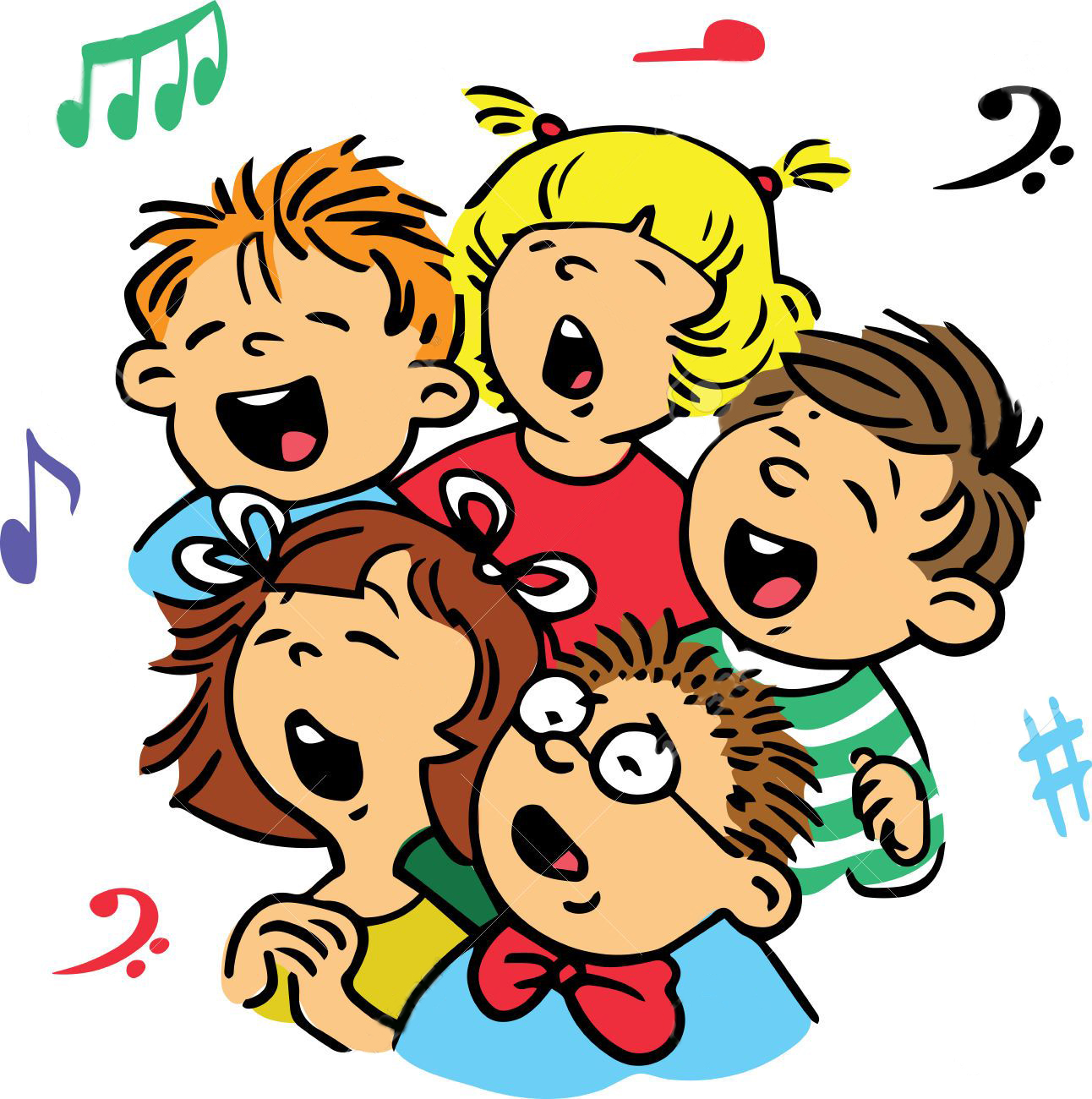 Music Time
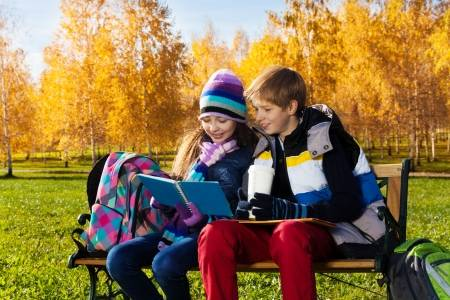 To tell others
[Speaker Notes: To tell others]
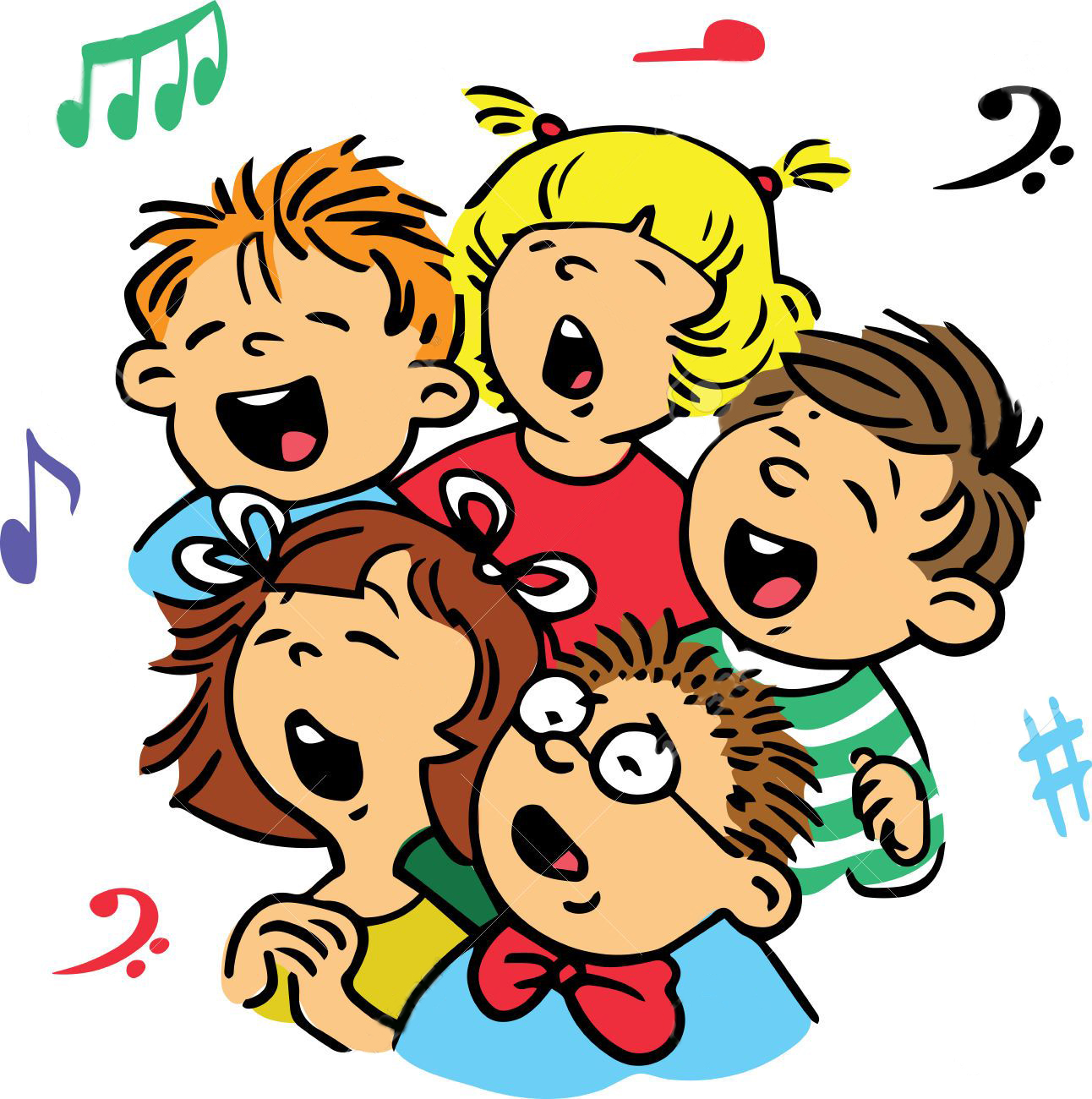 Music Time
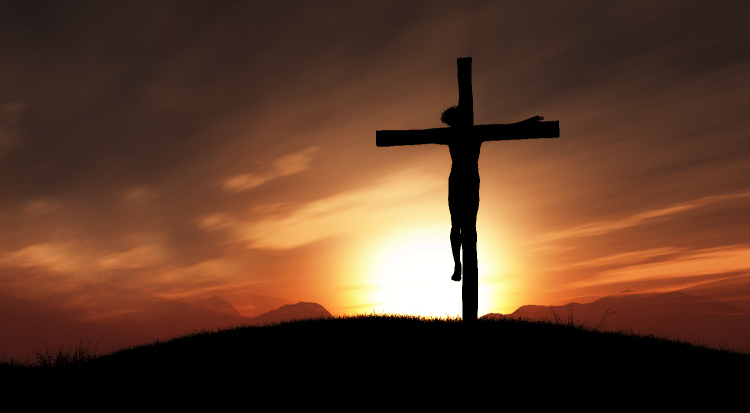 who it was that died for me,
[Speaker Notes: who it was that died for me,]
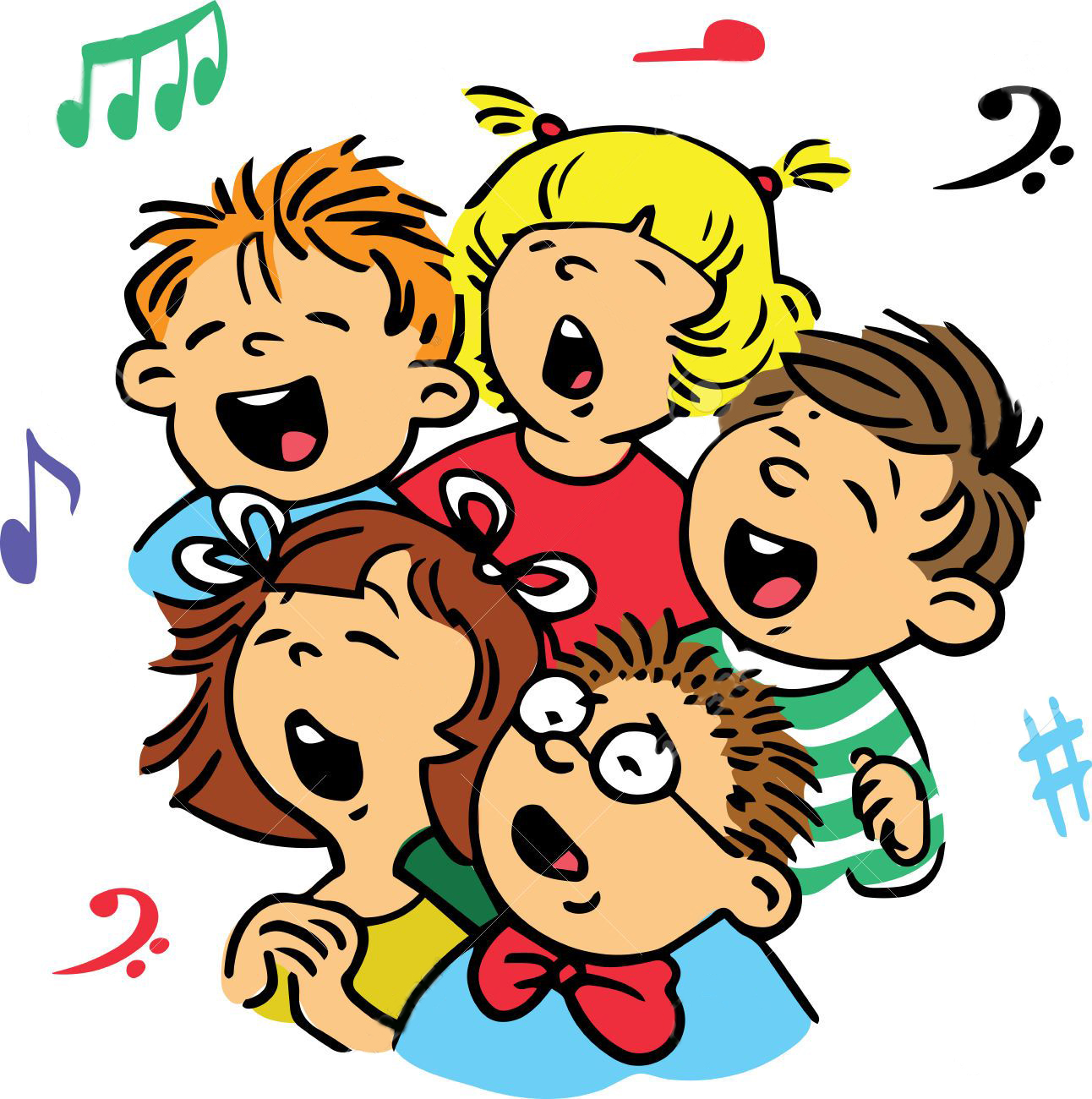 Music Time
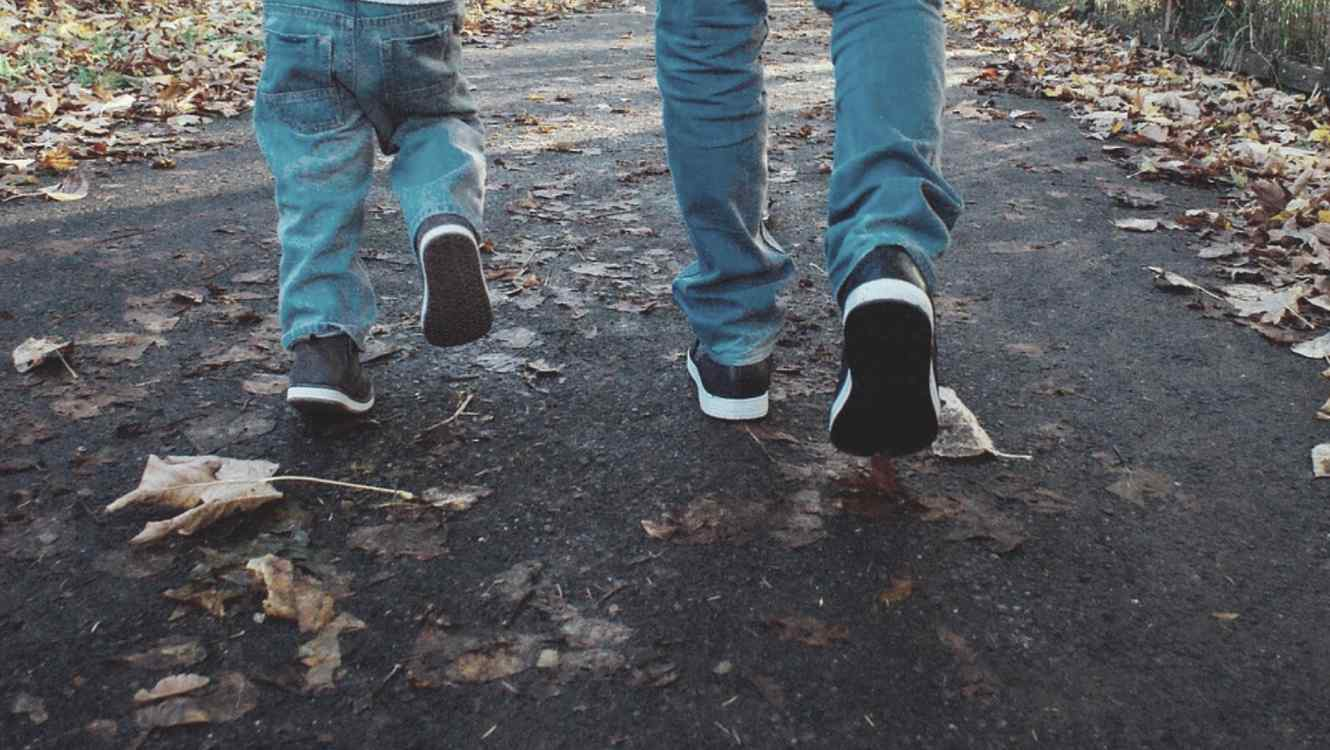 Two by two we will go out,
[Speaker Notes: Two by two we will go out,]
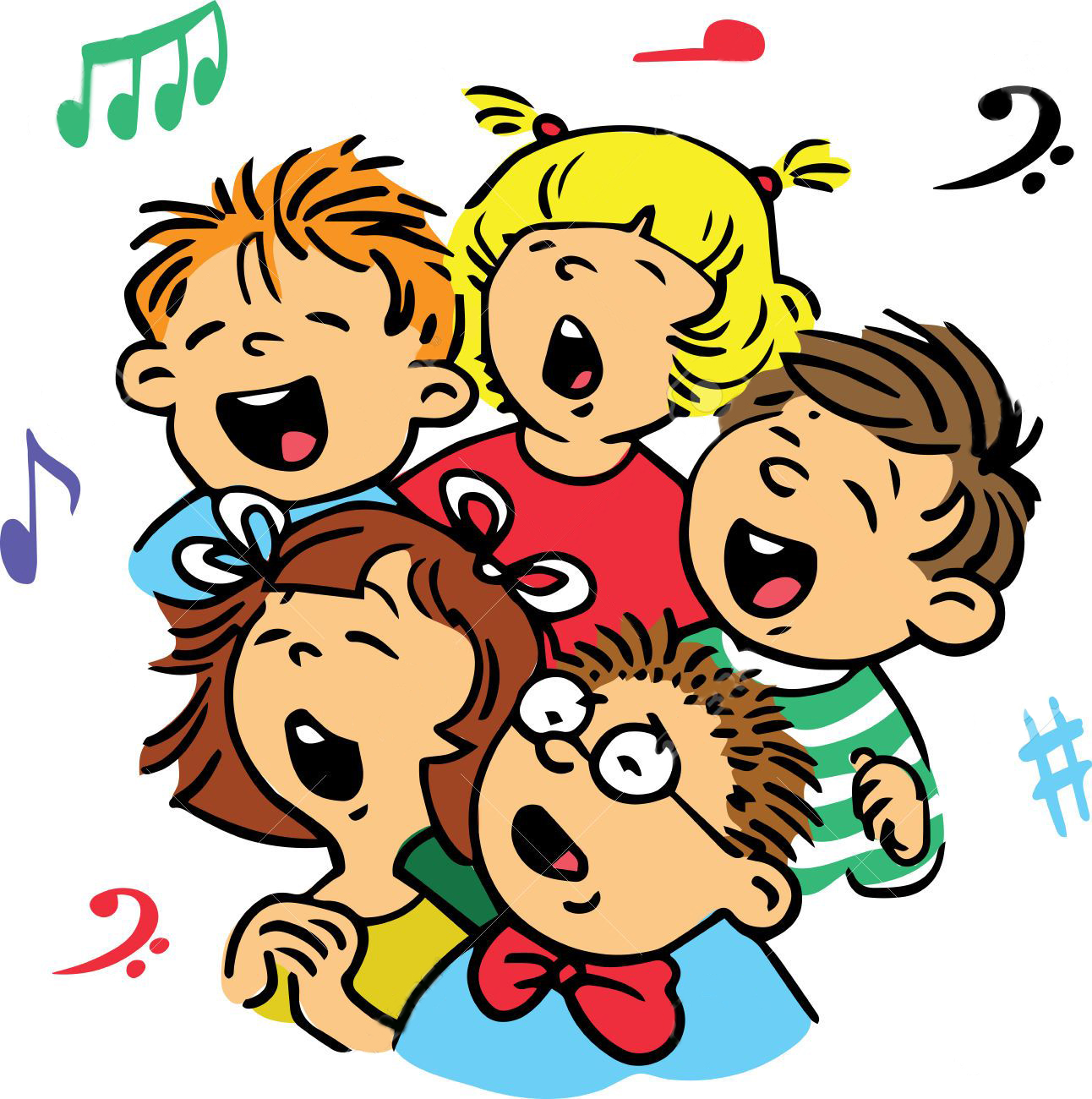 Music Time
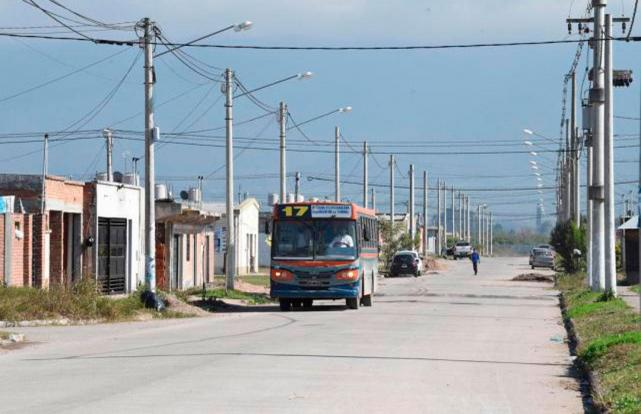 Visit every house in town,
[Speaker Notes: Visit every house in town,]
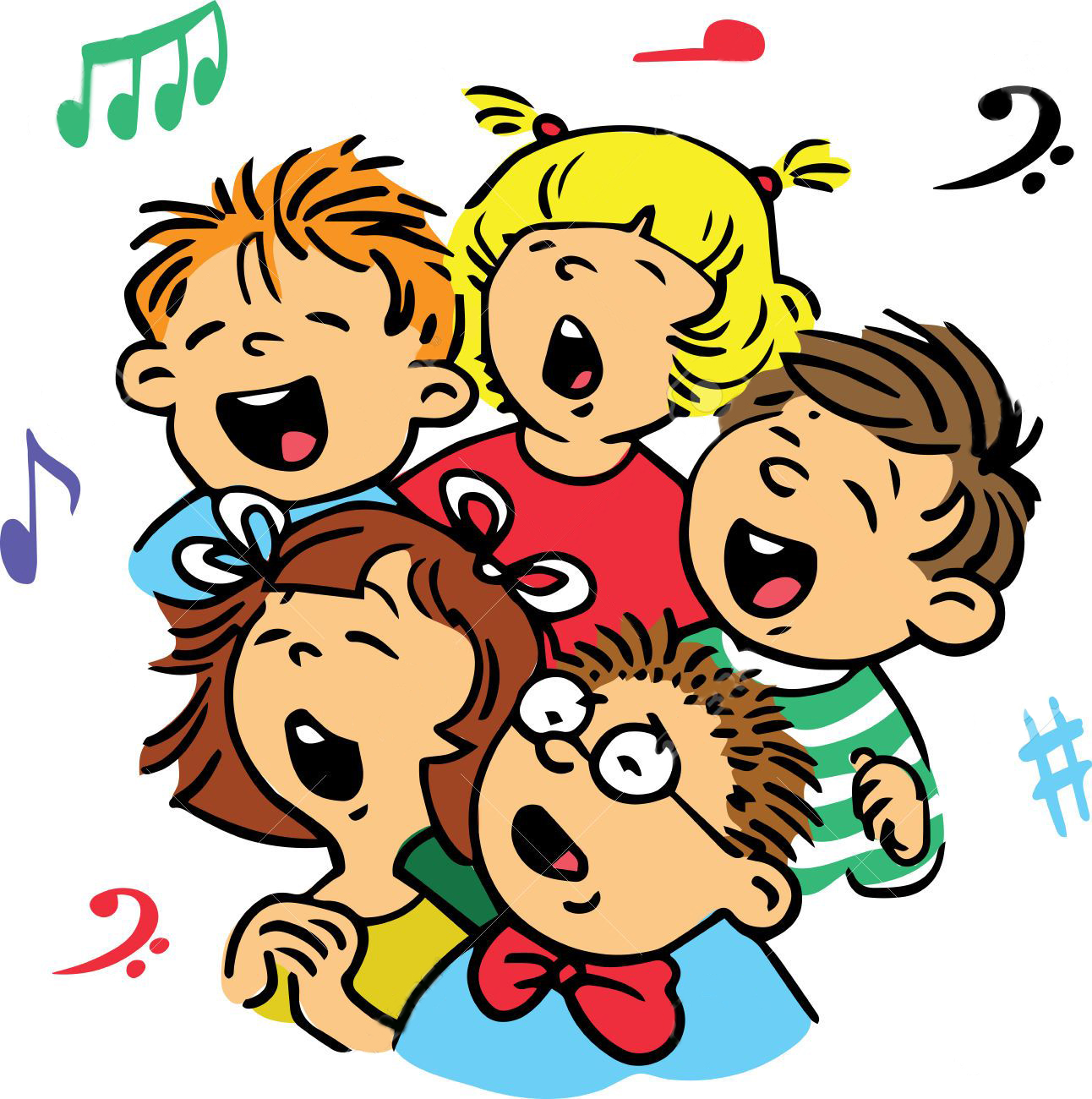 Music Time
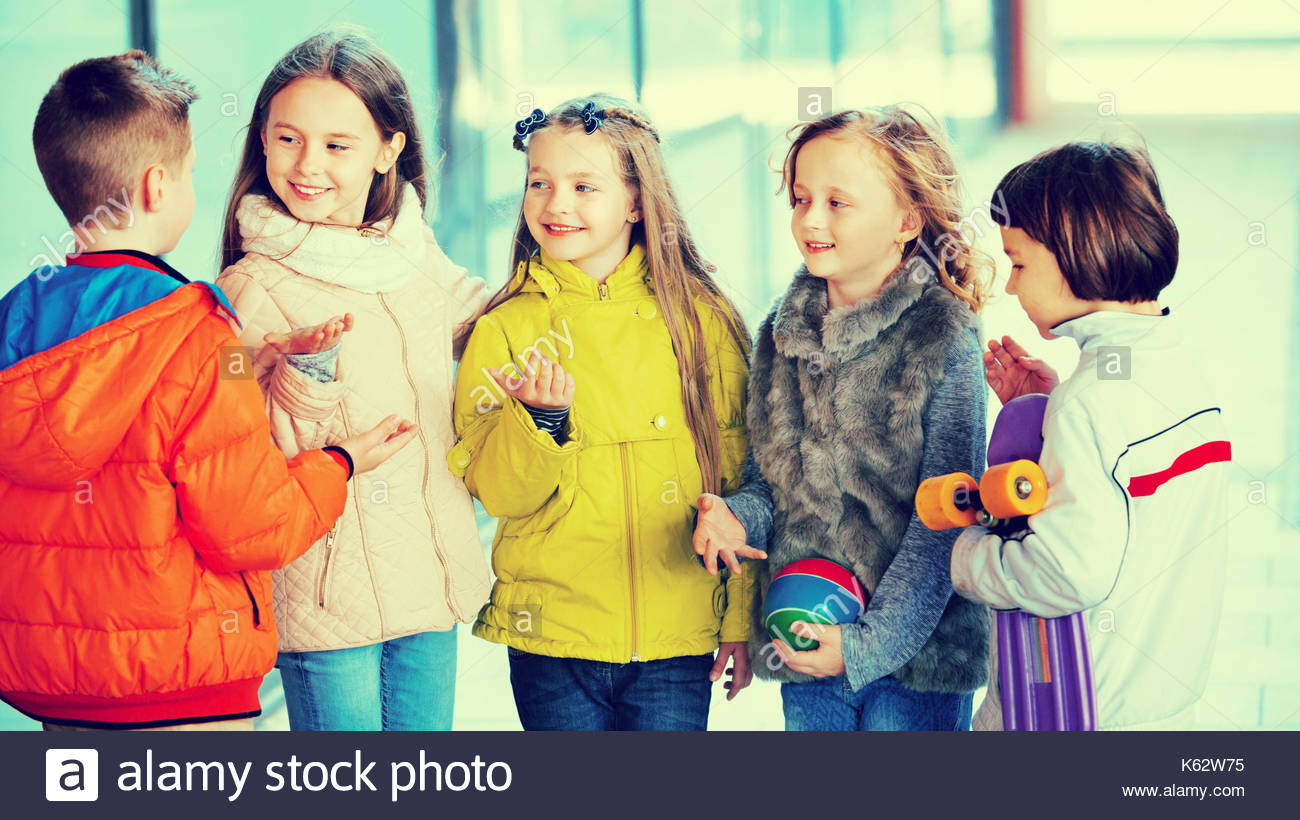 Bringing the good news of our Lord.
[Speaker Notes: Bringing the good news of our Lord.]
INTRODUCTION
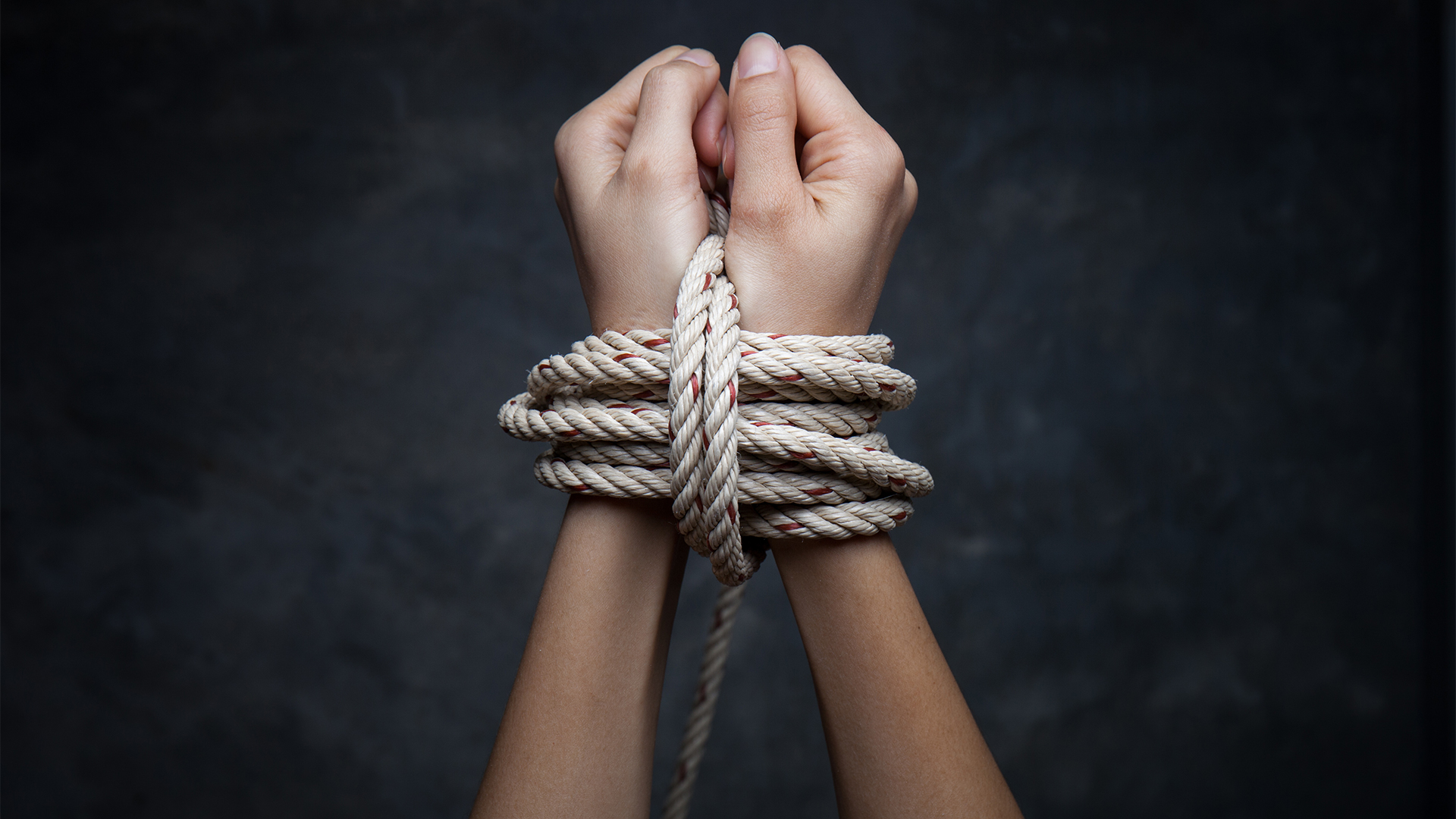 [Speaker Notes: Introduction
(Prepare yourself in advance by tying your hands with a rope and acting as if you were a captive, then begin:)
Hello kids, I’m a Bible characters that doesn’t have a name. I’m a captive. Do you know what it’s like to be a captive or a slave? I no longer own myself, now I depend on my master. I have a master. I was taken from my home a long time ago and now I am a slave (talk for a moment about what it meant to be a slave). ¿You know what? There were a lot of people who were slaves in ancient times. It still happens these days, but it’s not legal. Slaves couldn’t make their own decisions. They were taken tied up, just like my hands are. Sometimes their feet were put in chains, so that they couldn’t escape. This is what happened to the little girl in today’s story.]
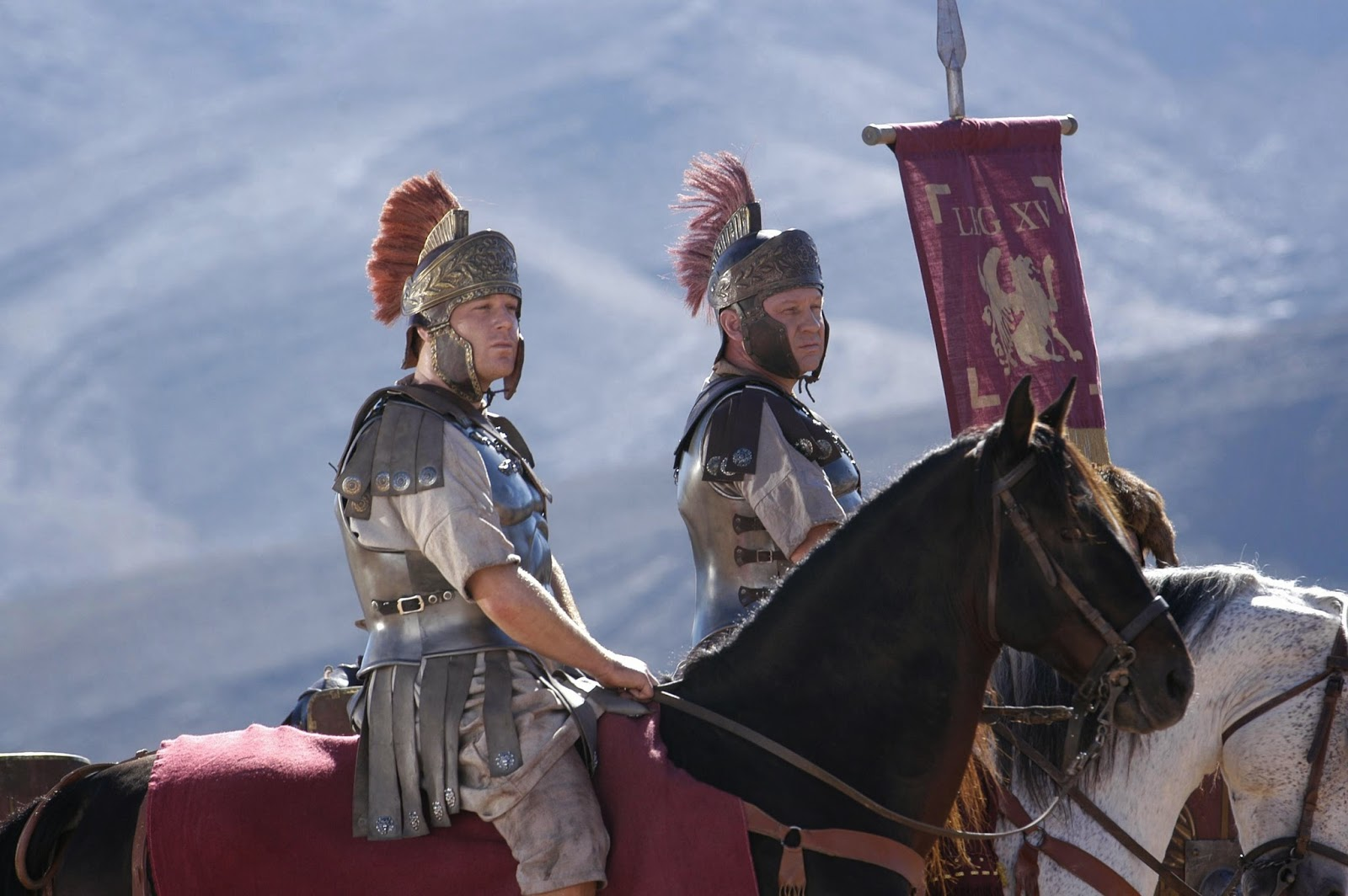 [Speaker Notes: Lesson
One day soldiers came to Israel. They were running around the city with their horses, and they could hear cries of people screaming… No! I don’t want to go! The soldiers grabbed a lot of people by force and took them away. A little girl, whose parents are not mentioned in the Bible, was taken as a slave. She was taken to a city where she would live with all the other slaves, and when she got there they were sold and handed over to different families. The girl was handed over to the house of the chief of the army. His name was Naaman, and she was to be a slave in that house. It was the girl’s duty to clean, sweep, do the shopping, wash the clothes, and tend to Naaman’s wife, the owner. She worked there, and yet she didn’t forget what her parents had taught her. She kept it all engraved in her heart and knew that she should continue loving God—the God her mom and dad had taught her about back in Israel. She remembered her past with great affection and did her work with a lot of joy.]
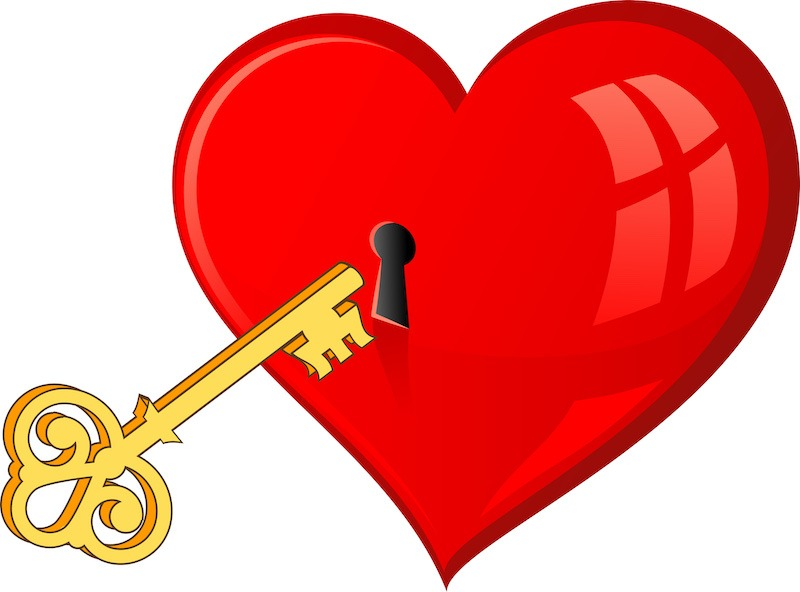 [Speaker Notes: What about you? You come to class every week, and hear about the Lord, are you learning? Every word we hear must always be remembered and put into practice. In Luke 11:28 he says, “ But he said, Yea rather, blessed are they that hear the word of God, and keep it..” This helps us grow more and more like the girl in the story we’re learning about today. We must always keep everything we learn in our hearts. You must put into practice all that you learn from the classes where you hear about the Lord. For example, if today we learn about love, you must love all people wholeheartedly; If we learn to talk to God, we should pray every day and talk to God.]
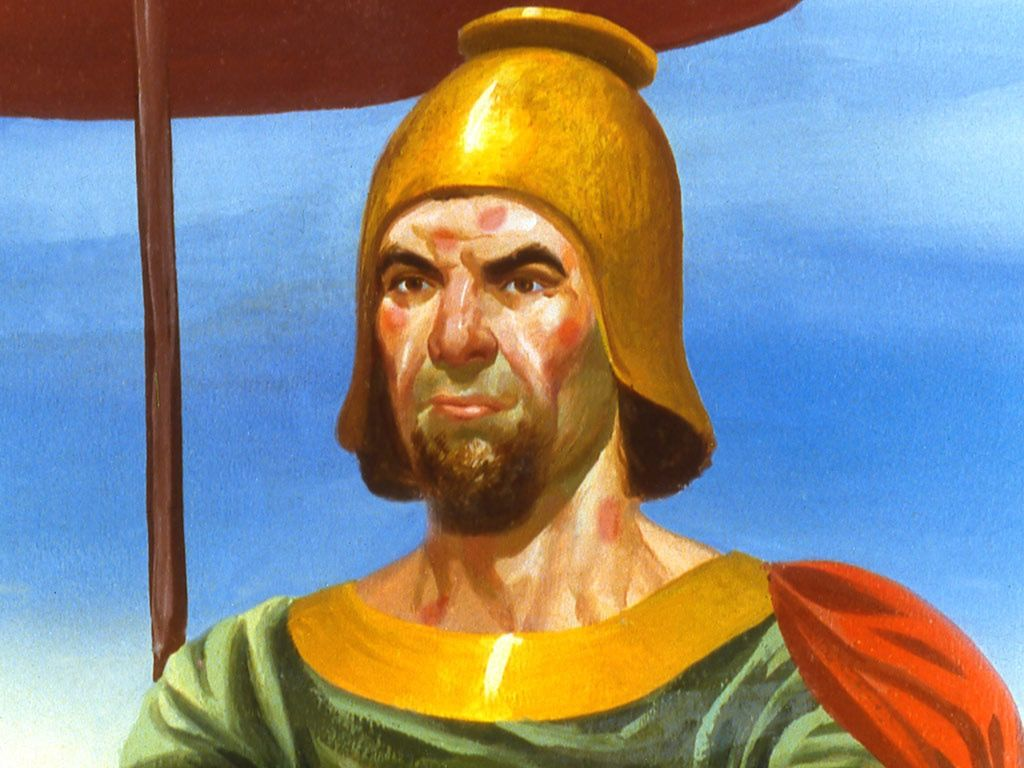 [Speaker Notes: What happened to the girl? Although she missed her land and her parents very much, she worked with great happiness because that’s how she had been taught to work. She would talk to God every day and tell Him everything that was happening. 
One day the girl heard about something strange and bad that was happening! Her boss, Naaman’s wife was crying:
-No! This can’t happen to me! No! This can’t happen to me!
The girl continued working in silence but was trying to hear what was going on. She then suddenly heard it.
-No! he’s sick!
The girl heard that Naaman was very ill with a very, very serious illness: her master had leprosy. Many doctors had come to see if He could be cured, but no, as stated, he had leprosy.]
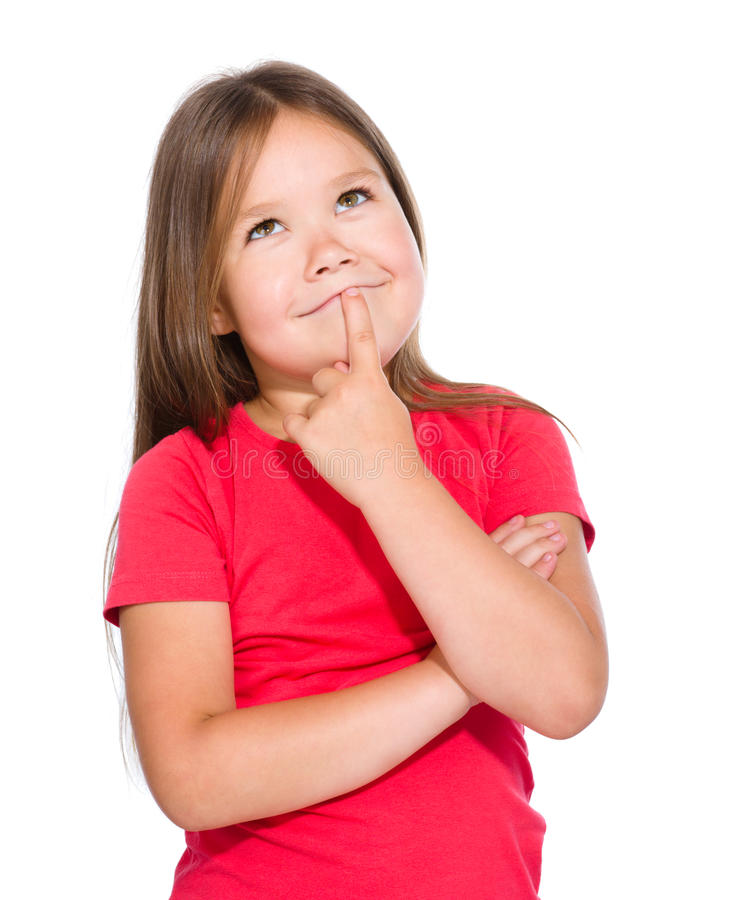 [Speaker Notes: So, the girl went to her room and said, I know how it can be cured. I have to tell Him; I have to be courageous and tell him.]
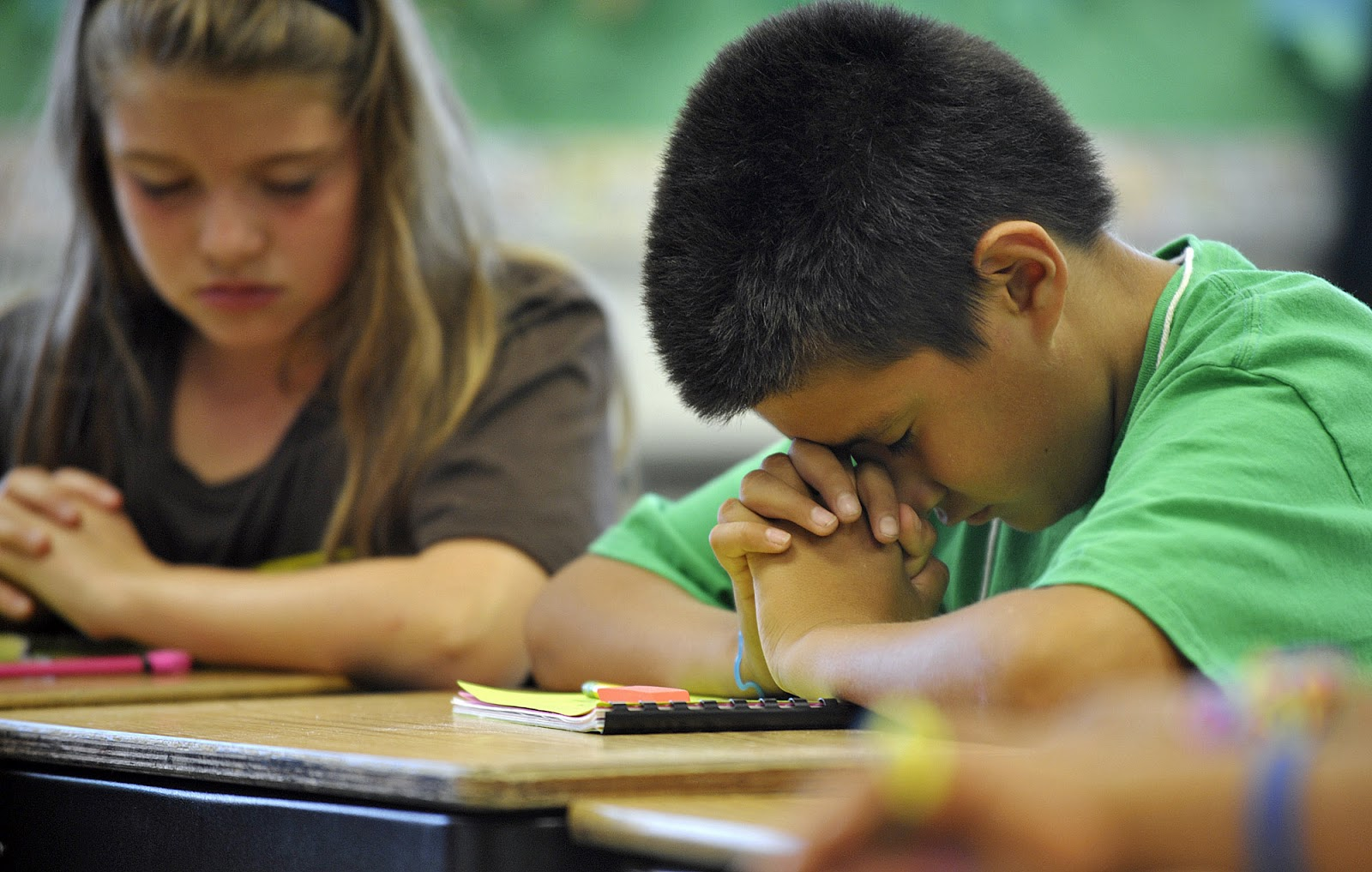 [Speaker Notes: You know what? Similar situations happen to us… there are many sick people in the world. There are two ways to get sick—sick in the body, and sick in the soul. This means that many people are sickened by diseases, yet others with a sickness of the soul. The sickness of the soul is sin and we all have this sickness. We commit sins and make many mistakes. We, who have already known Jesus, know what the solution is; the solution is Jesus. It is to give our hearts to Him, to ask Him for forgiveness of our sins. He will help us overcome and stop committing sins.]
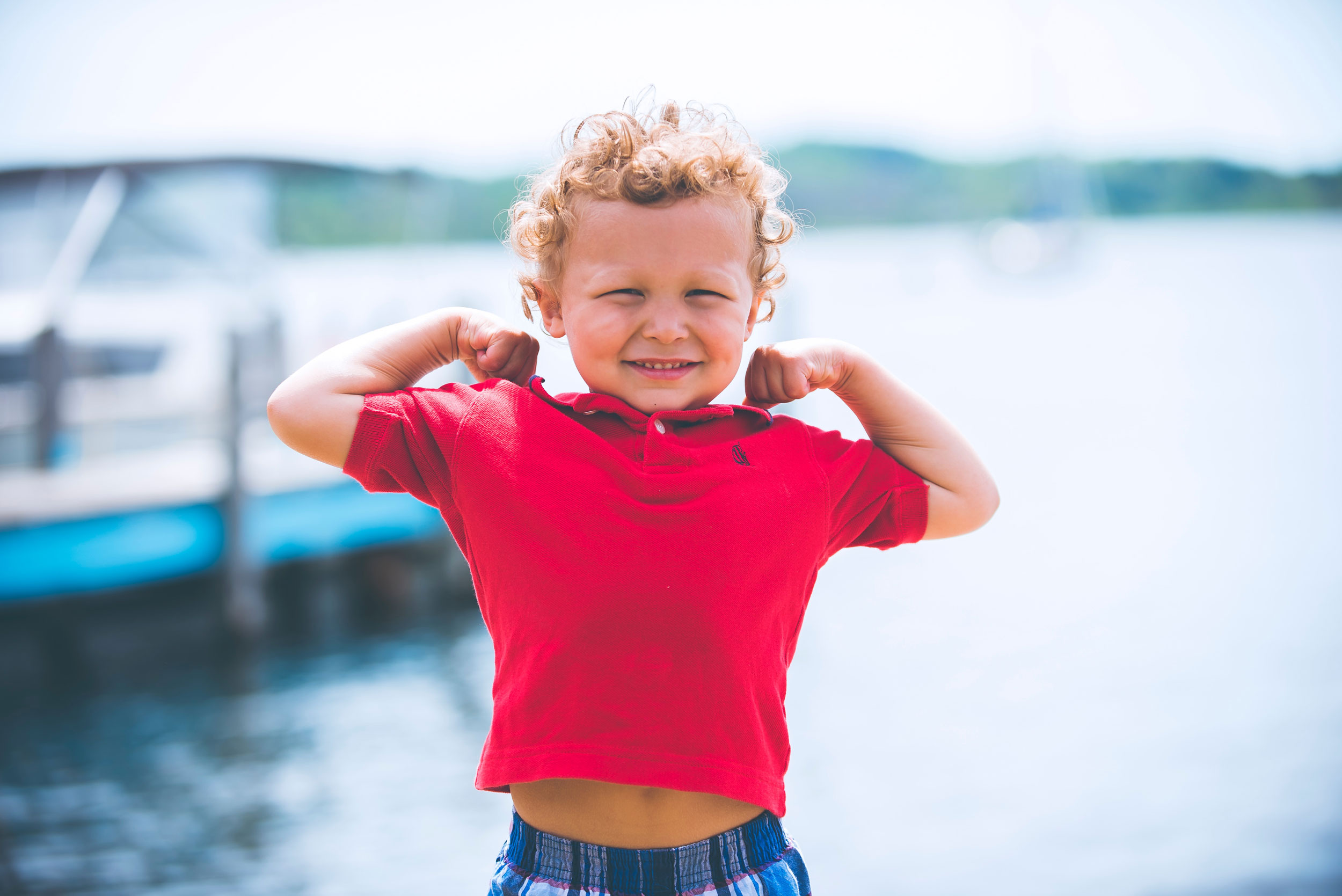 [Speaker Notes: But now we must take courage and do something for these people. Do you have courage?]
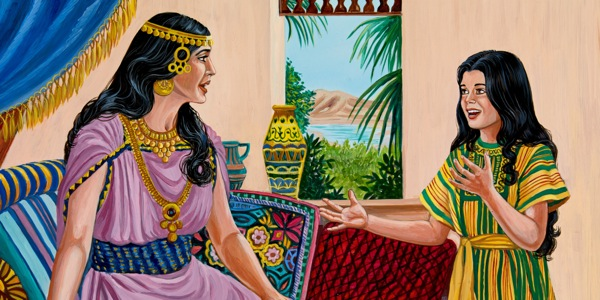 [Speaker Notes: How would that girl have acted?
She left her room, after speaking to God, and fearfully came up to her master and said:
-Master, I know a place where you can be cured.
He looked at her very intently and said:
- Where is it?
-It in the land of my people—Israel. There’s a prophet there, who can heal you. Go over there and you’ll see there is a cure. Her master listened.
The girl appreciated her master and knew how to help him, so she decided to do it.]
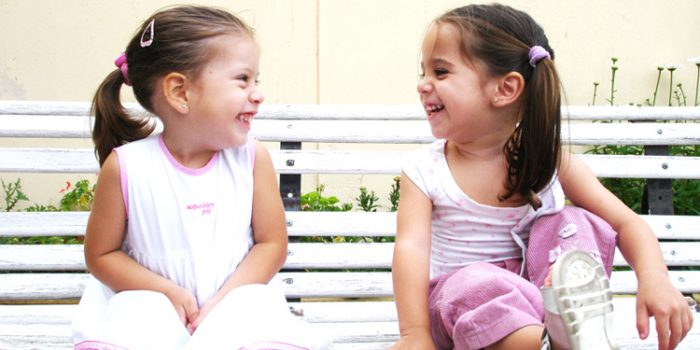 [Speaker Notes: We too should talk to people who do not know about Jesus—People who don’t know that there is someone who can forgive their sins. We should not stay quiet but should speak out like the girl did.]
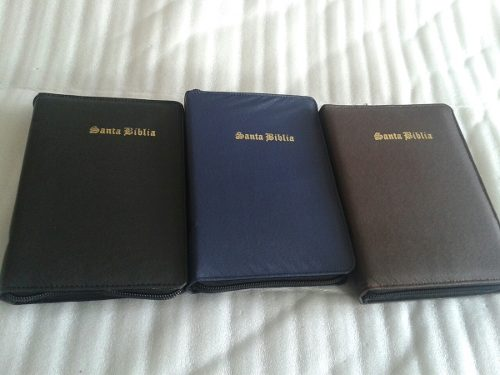 [Speaker Notes: We can tell people about God in many different ways. We can hand out flyers, make a card and give it to our friends, or directly talk to them and tell them:
-Friend, you know what? I’ve learned that there is a Savior who can forgiver our sins and help us to no longer commit them. We can also invite our friend to each week’s meeting at church. Luke 8:39 says,” Return to thine own house, and shew how great things God hath done unto thee.” It is very important to talk to others and teach them about Jesus.]
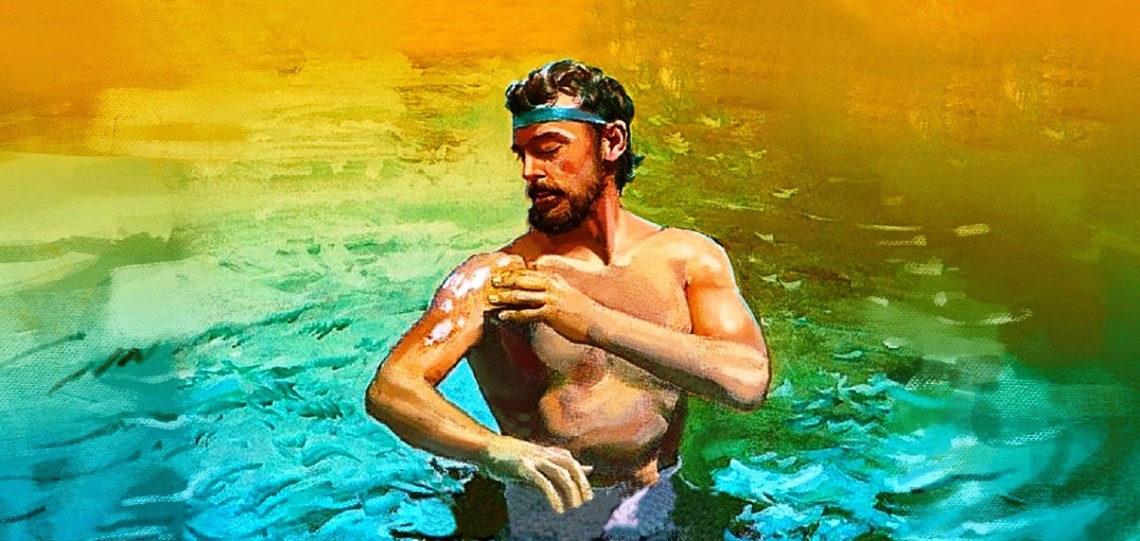 [Speaker Notes: And what happened to the general chief of the army? Naaman went to Israel, found the prophet Elisha, and was told all that he had to do to be healed. You know what happened then? He was healed completely! You can be sure that even if we do not have an immediate response from the message we give, the Word of God continues to work in the hearts of the people. You just have to go and talk, and then let the people give their hearts to the Lord. 
Matthew 13:23 says: “But he that received seed into the good ground is he that heareth the word, and understandeth it; which also beareth fruit, and bringeth forth, some an hundredfold, some sixty, some thirty.”]
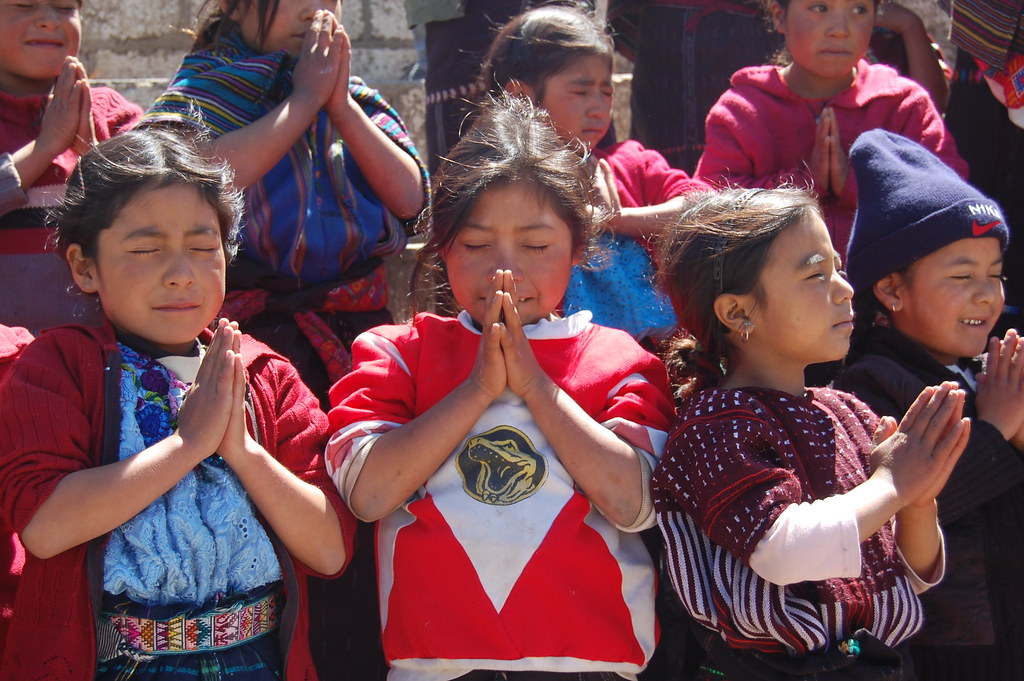 [Speaker Notes: There is something else we have to do, and it is to pray for those whom we have spoken about Jesus.
How about we pray together for two things?  First, so that the Lord may give us strength to speak to others about Jesus, and secondly, so that the Lord may continue to work in the hearts of these people.
Let us pray: Our Father which art in heaven, we thank you because we know that you have sent a Savior to help us. I ask you to help me have the strength to speak to others of you and touch their hearts so that they will follow you and learn more about you every day. In the name of Jesus, Amen.
What a good gift God gives us: power to speak to others about the love of God!]
Mark 16:15
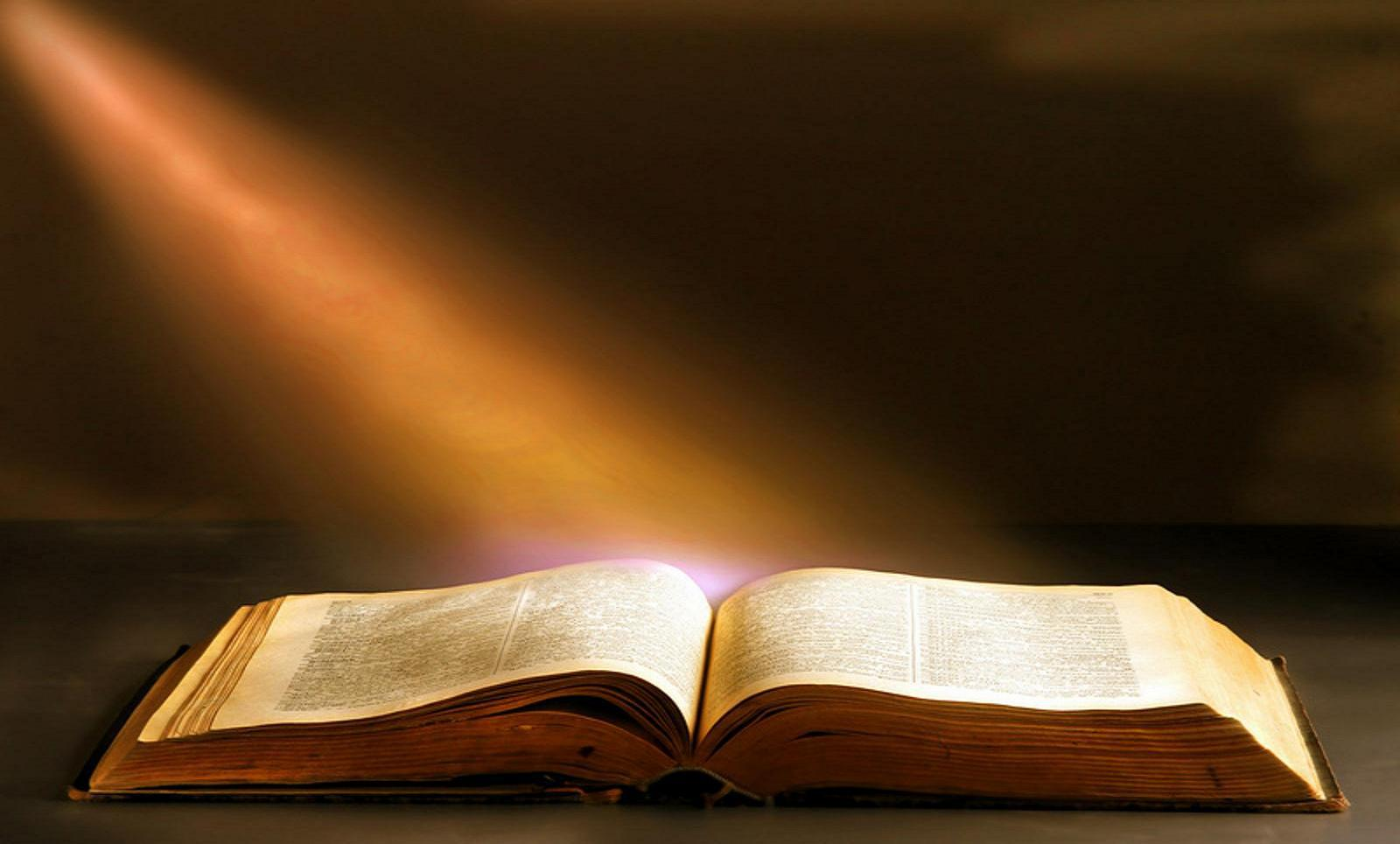 [Speaker Notes: Teaching the Memory Verse
(You may memorize the Bible verse with the children before or after the lesson.)
Let’s remember that this is a very special moment. This moment is important, because we are helping the children keep the words of God in their minds.
Prepare a large poster in advance with the verse on it.

Memory Verse: 
•	And he said unto them, “Go ye into all the world
•	and preach the gospel
•	to every creature.”
•	Mark 16:15

Follow the steps shown in the instruction booklet.
	Introduction: Tell the children a short story about a missionary.
	Presentation: Allow the children to read the Bible verse. The teacher should accompany the kids in the reading of the Bible verse.
	Explanation: In this step, explain the most difficult words in the verse. Gospel, creature, preach.
	Application: Talk about what God wants the child to learn about from text.
	Repetition: Be innovative and creative in this step.]
And he said unto them, “Go ye into all the world
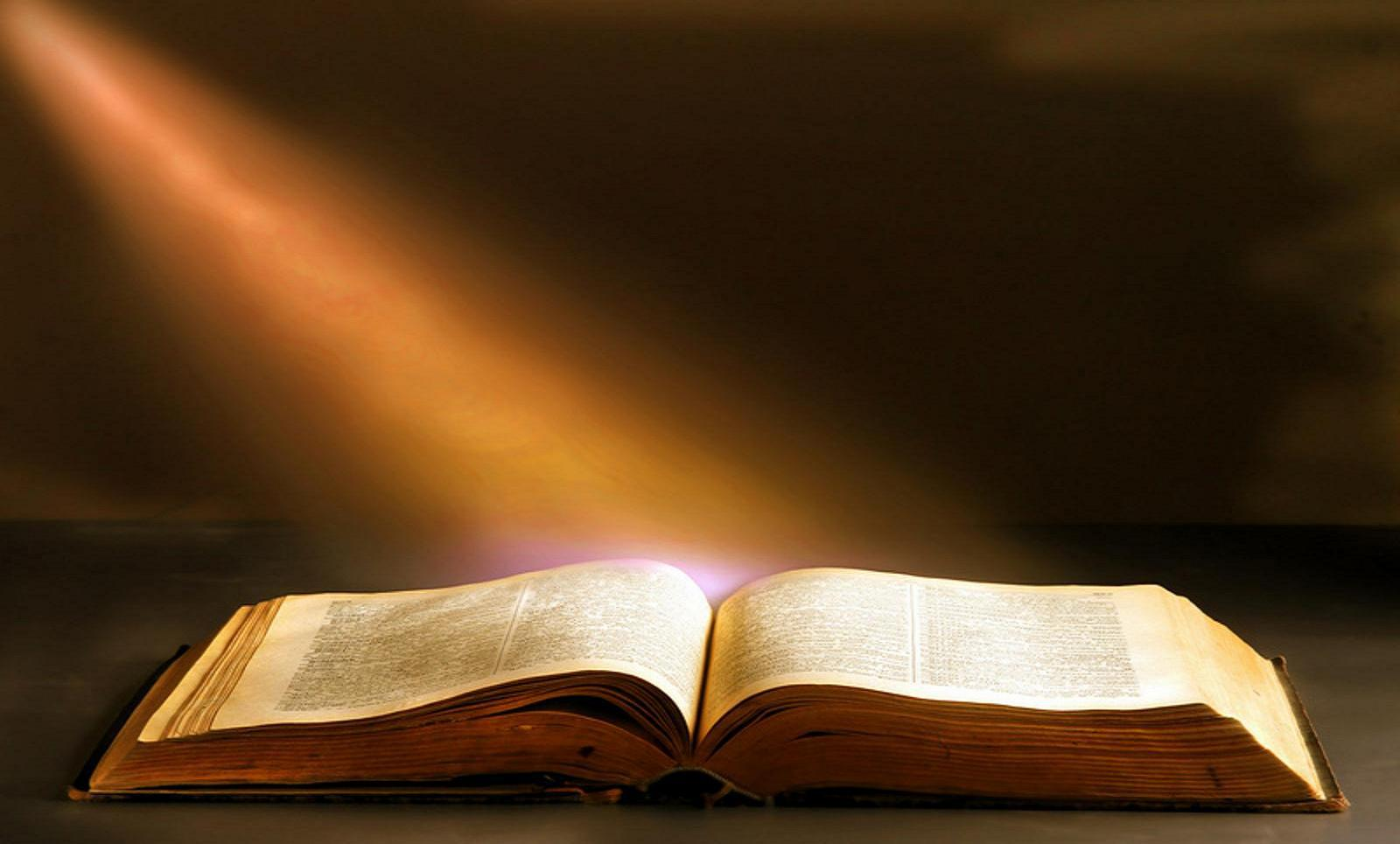 [Speaker Notes: And he said unto them, “Go ye into all the world]
and preach the gospel
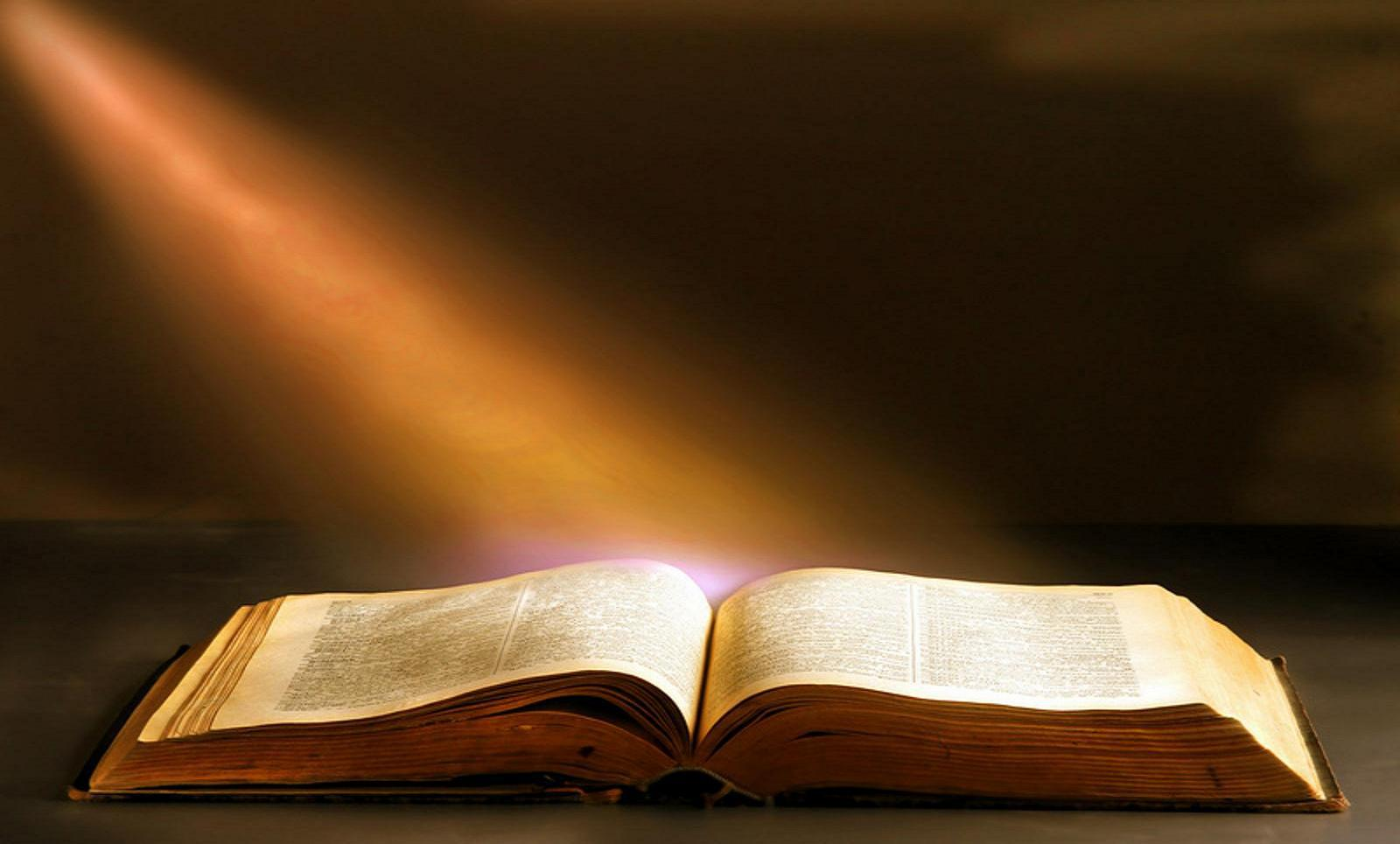 [Speaker Notes: and preach the gospel]
to every creature.”
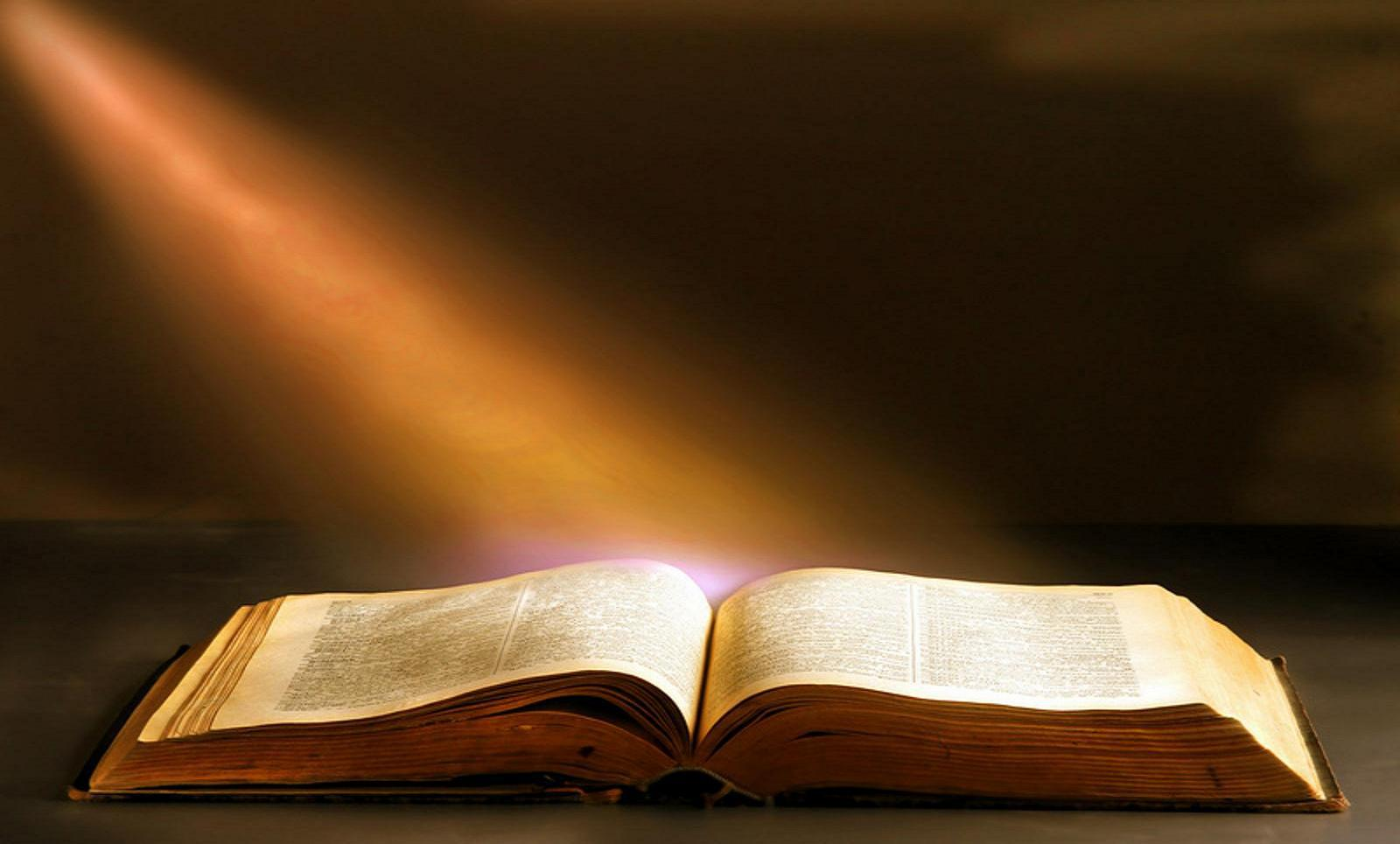 [Speaker Notes: to every creature.” Mark 16:15]
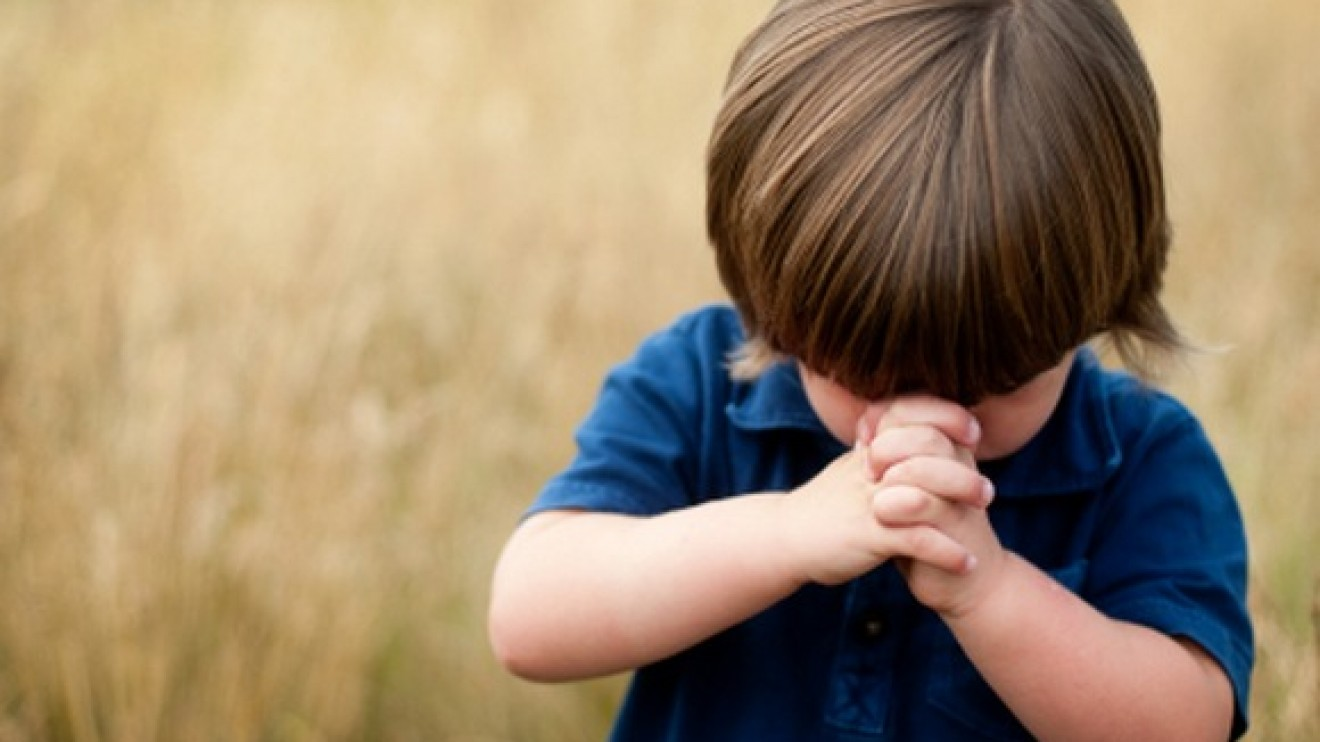 Prayer Time
[Speaker Notes: Prayer Time
Let’s remember that this is a special moment. It’s time to talk to God. In a paper bag or on a poster, write or paste the names of some friends the children want to pray for. Tell the children to ask God to help them understand and learn more about Jesus. 
If there are multiple teachers, allow all the children to be in one group. Pray together thanking the Lord that we can walk beside him.]
ACTIVITIES
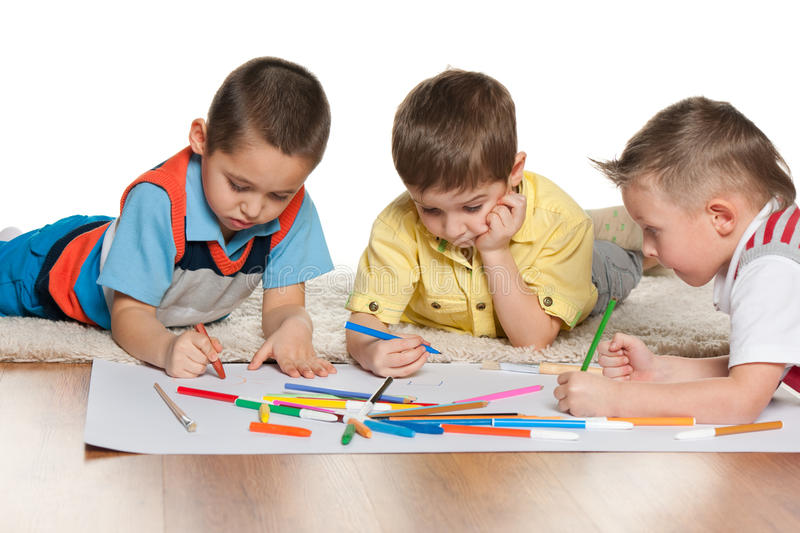 [Speaker Notes: Activities
All children: Make invitation cards for other children to learn about Jesus.
Optional: Color the drawing.]
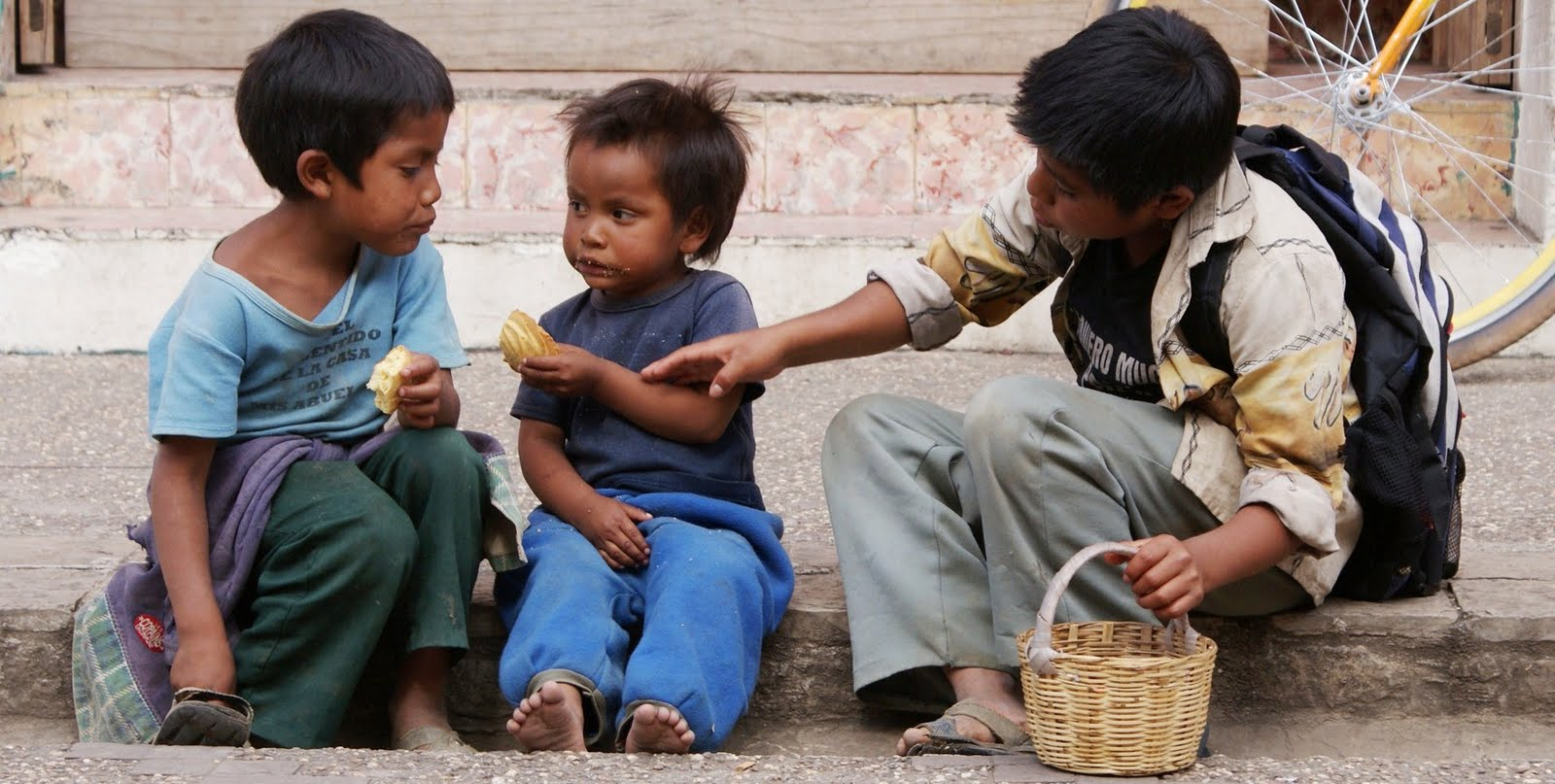 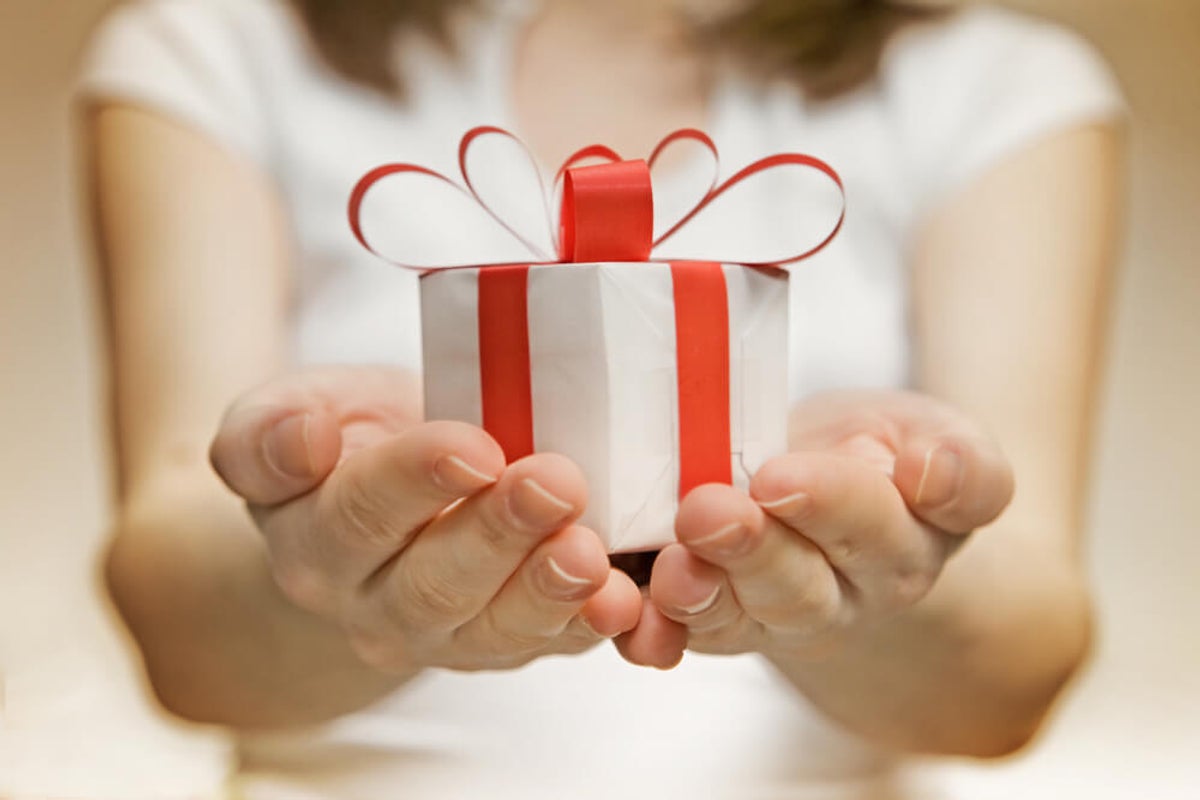 Thank you, Lord, for your wonders and for giving us the opportunity of sharing them with others.
[Speaker Notes: Conclusion
Thank you, Lord, for your wonders and for giving us the opportunity of sharing them with others.]
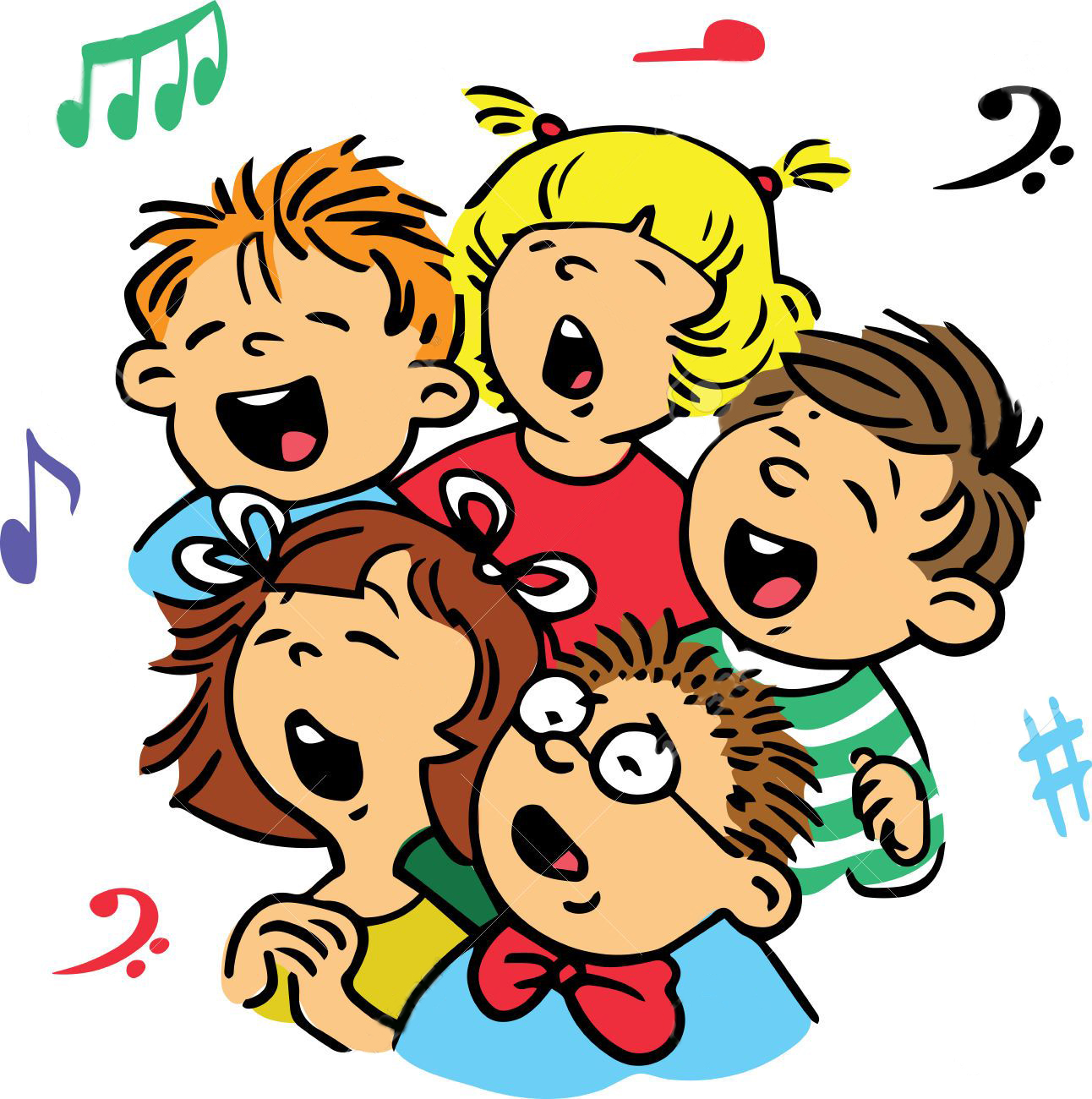 Music Time
Heaven sent a challenge; that’s my mission today
[Speaker Notes: Music Time
“Heaven sent a challenge that’s my mission today.”]
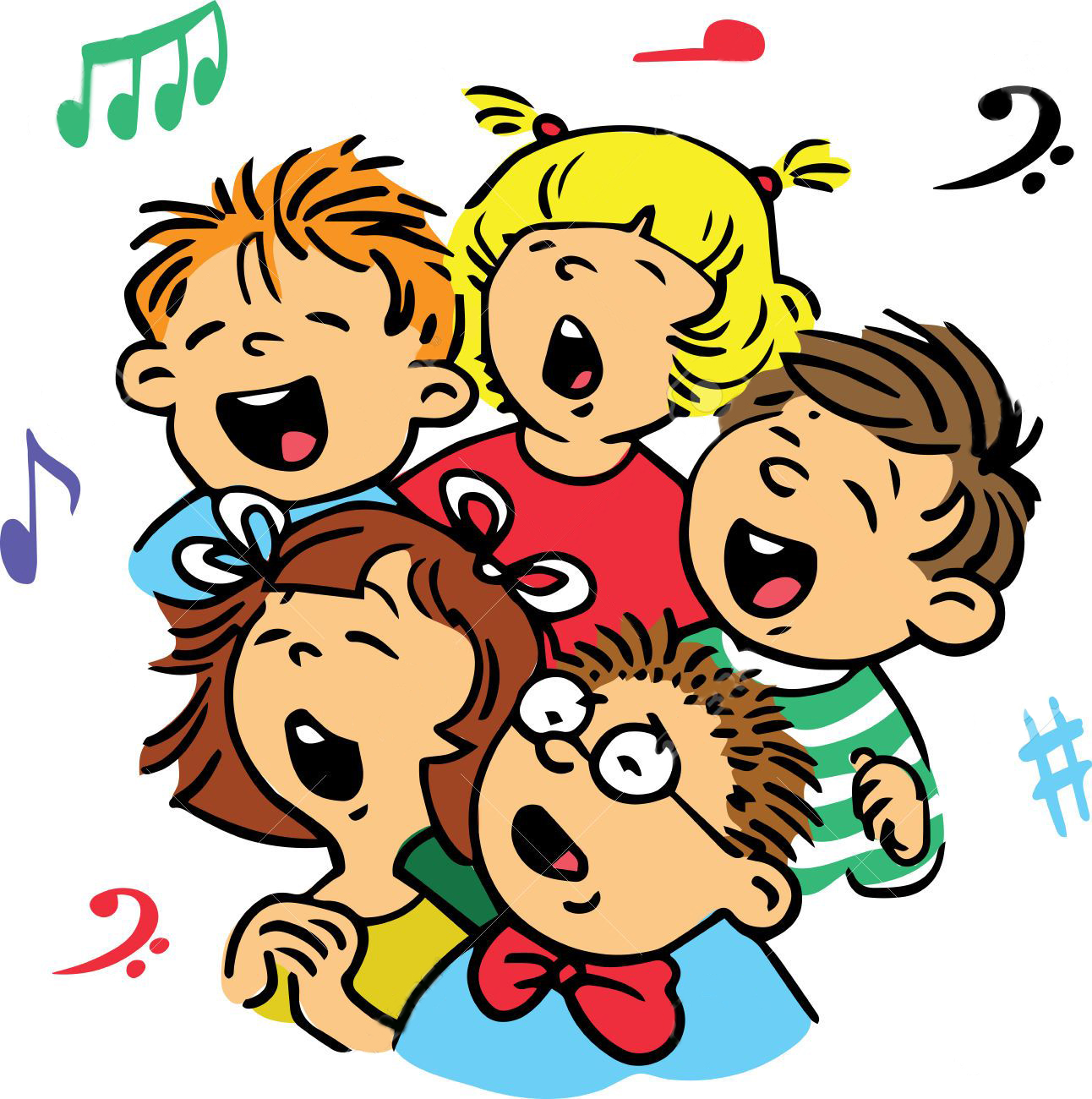 Music Time
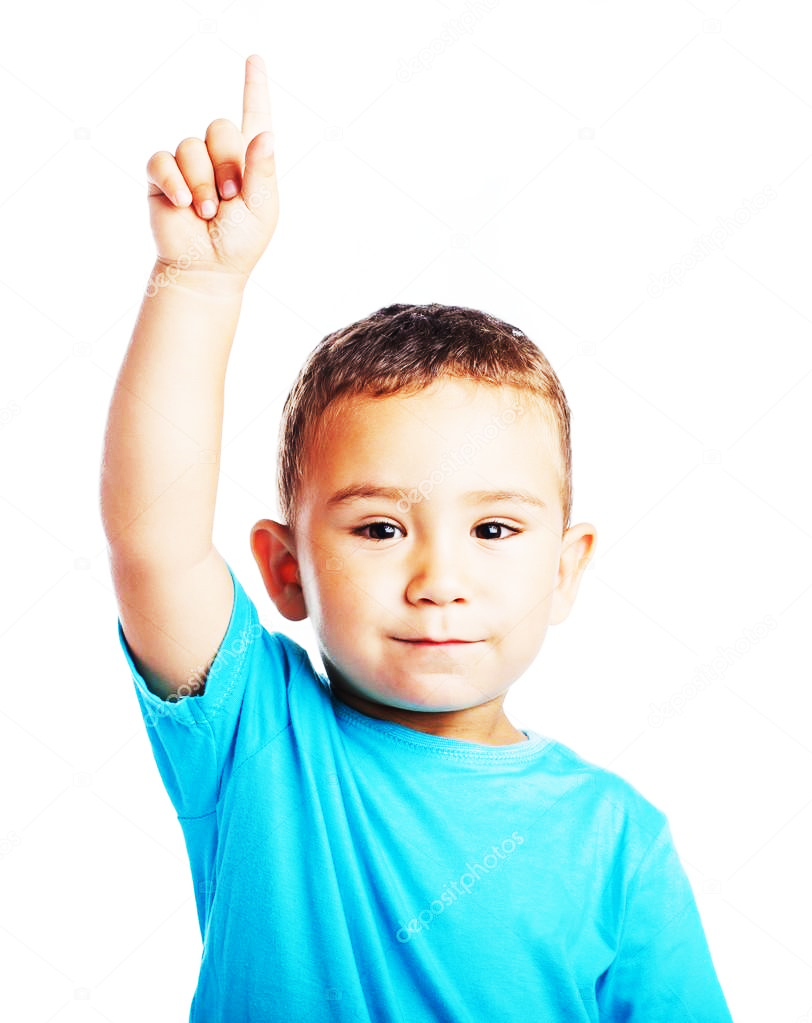 Heaven sent a challenge
Tengo un desafío y una gran misión
[Speaker Notes: Heaven sent a challenge; that’s my mission today]
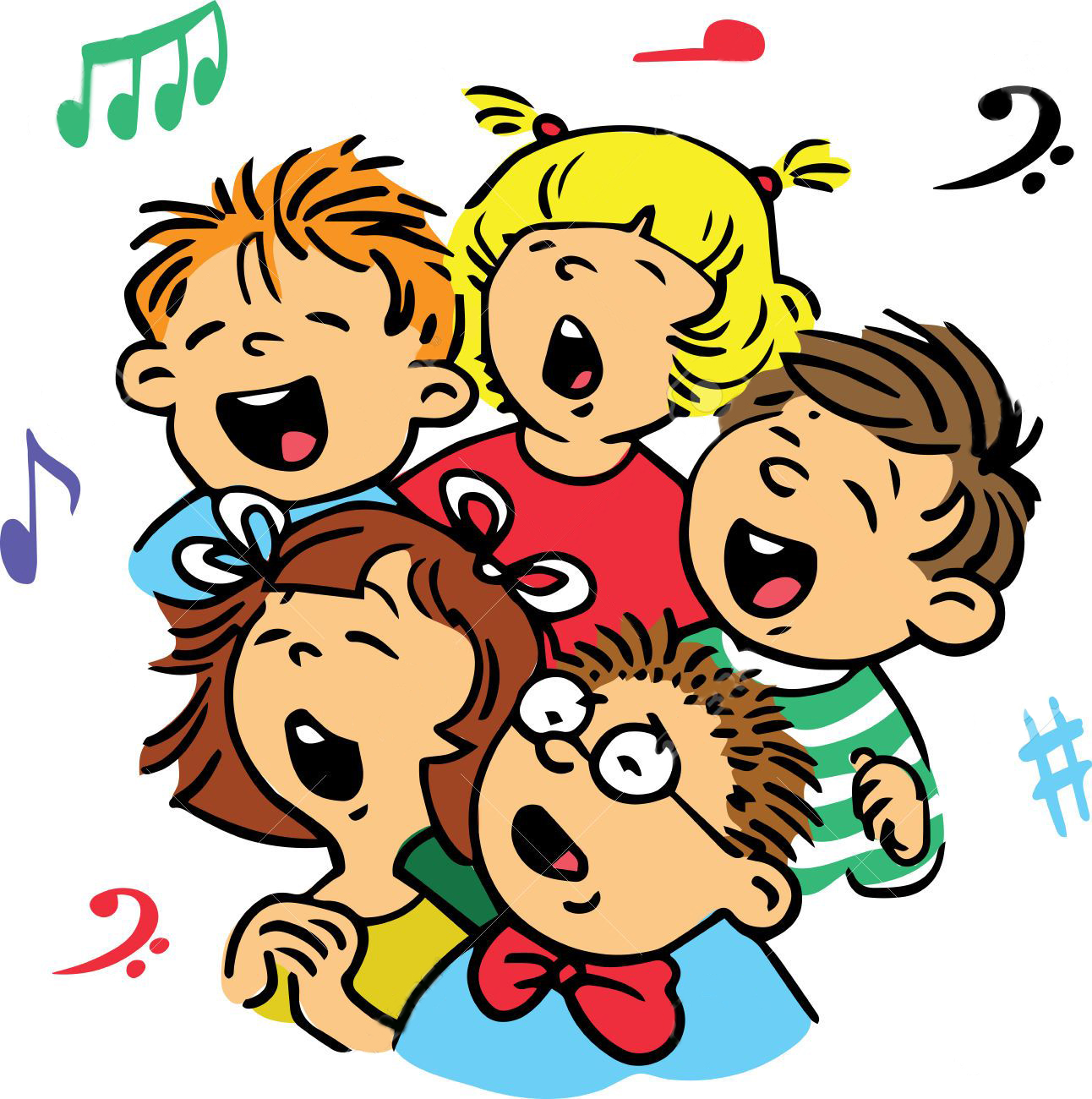 Music Time
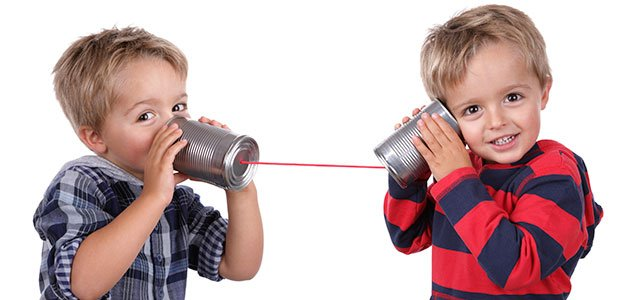 To tell others
[Speaker Notes: To tell others]
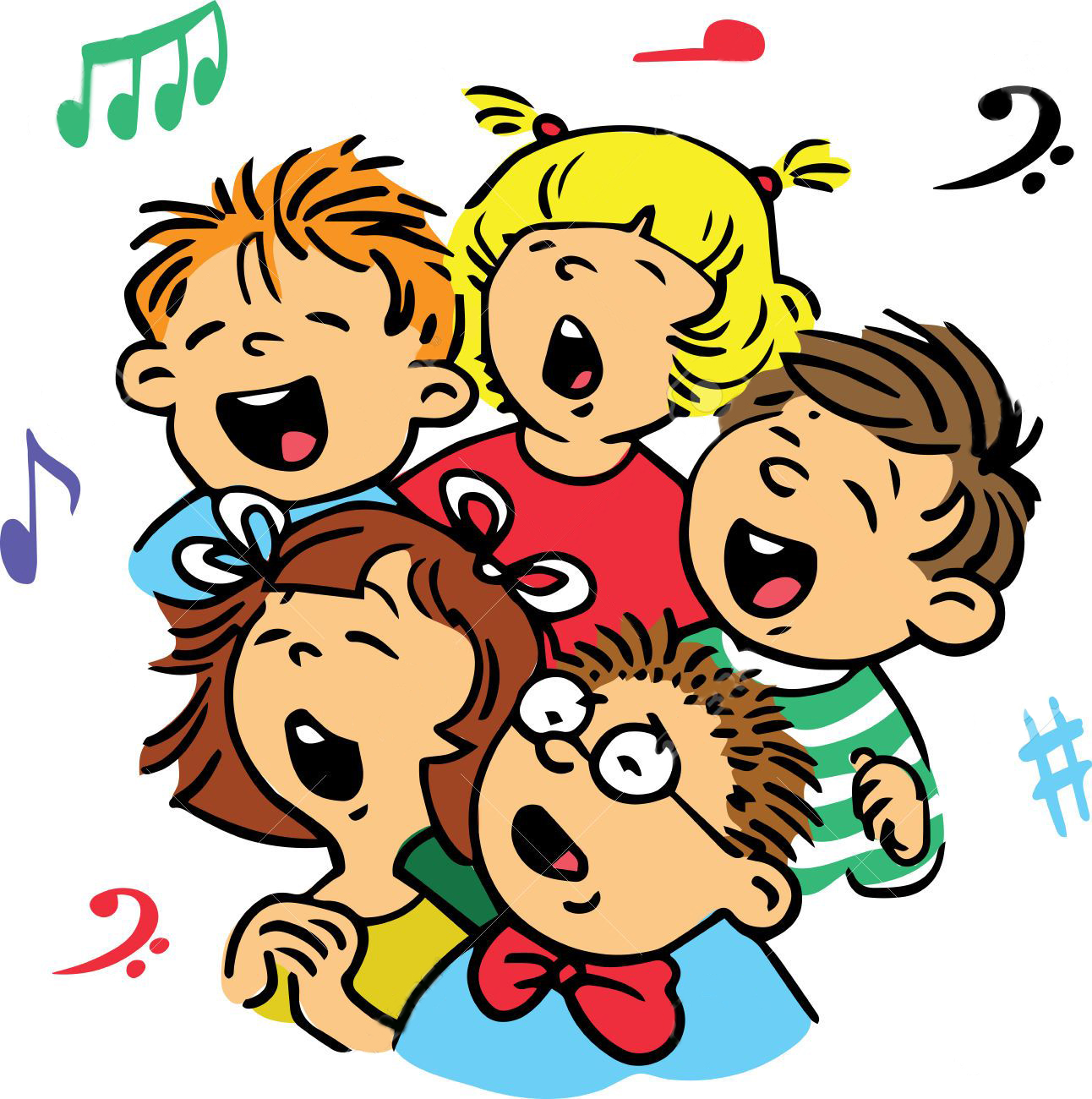 Music Time
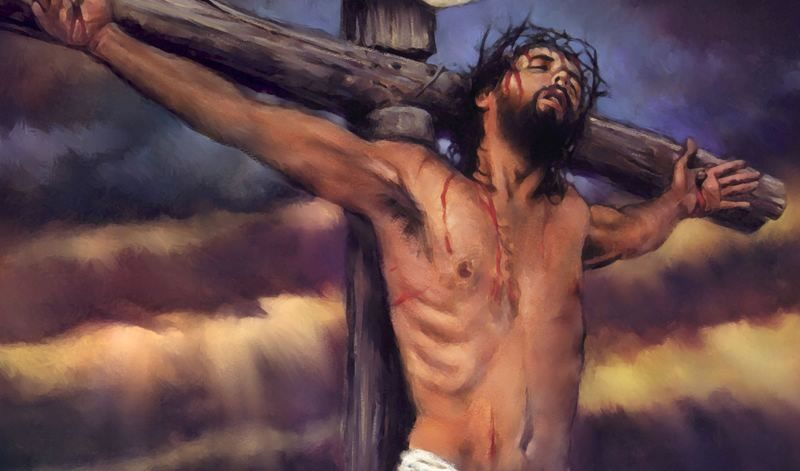 who it was that died for me:
[Speaker Notes: who it was that died for me:]
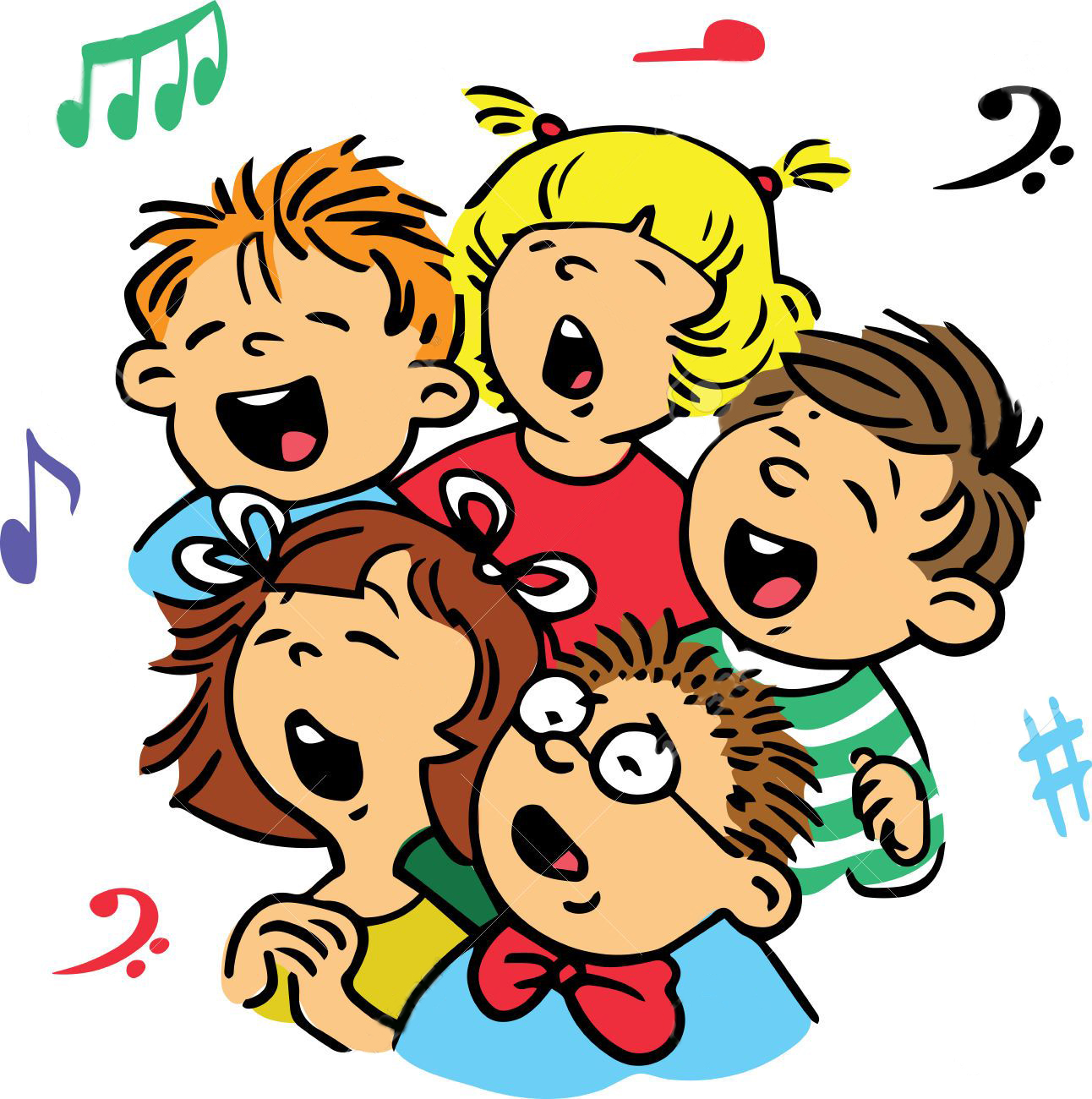 Music Time
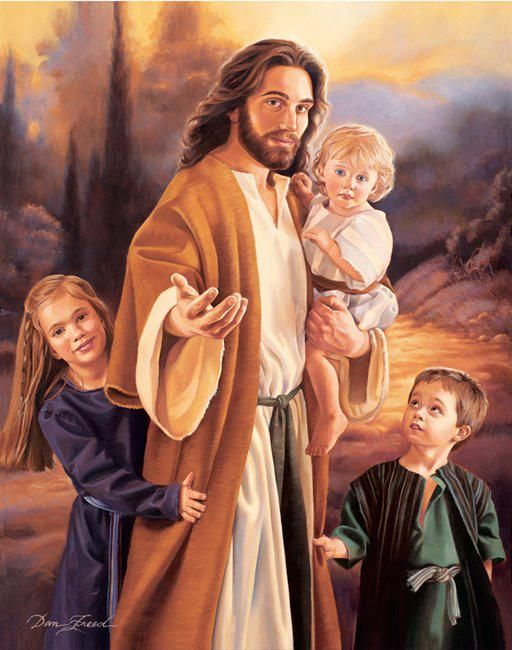 It’s my Saviour, Jesus Christ,
[Speaker Notes: It’s my Saviour, Jesus Christ,]
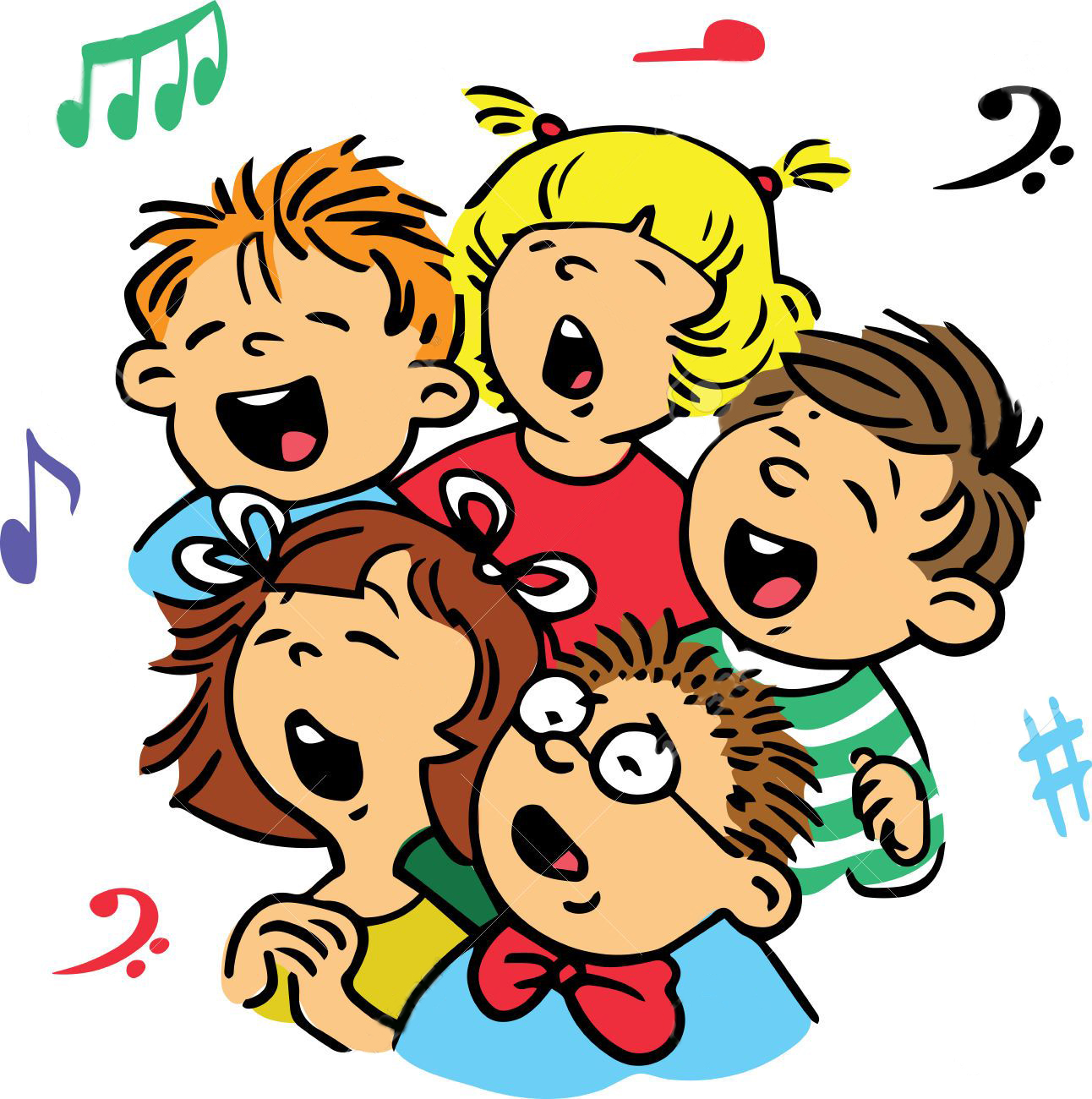 Music Time
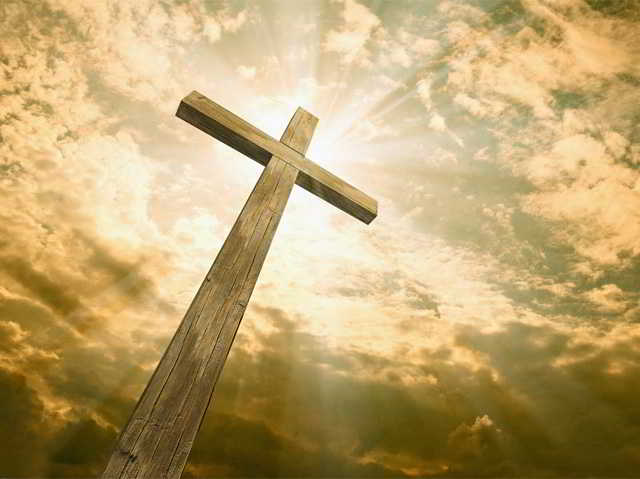 On the cross He gave His life,
[Speaker Notes: On the cross He gave His life,]
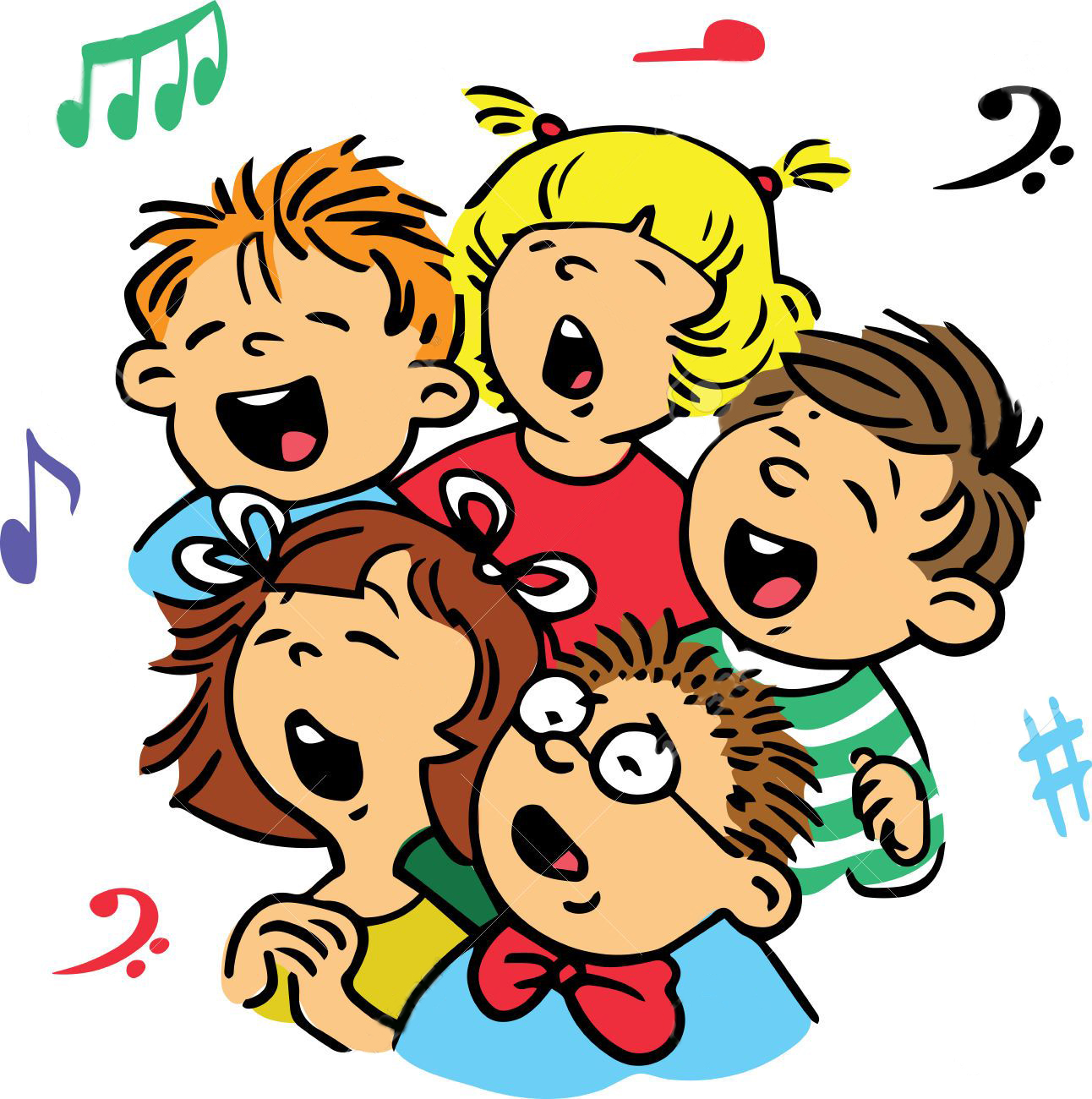 Music Time
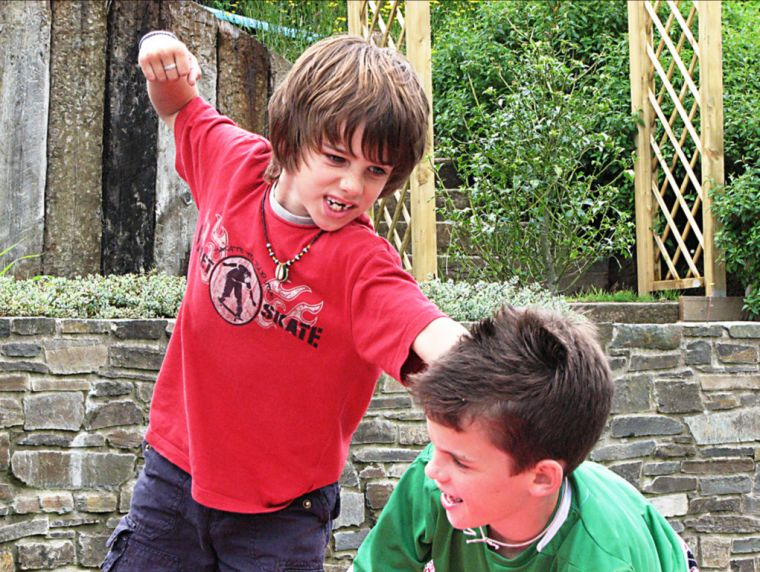 With the goal to make us free from sin.
[Speaker Notes: With the goal to make us free from sin.]
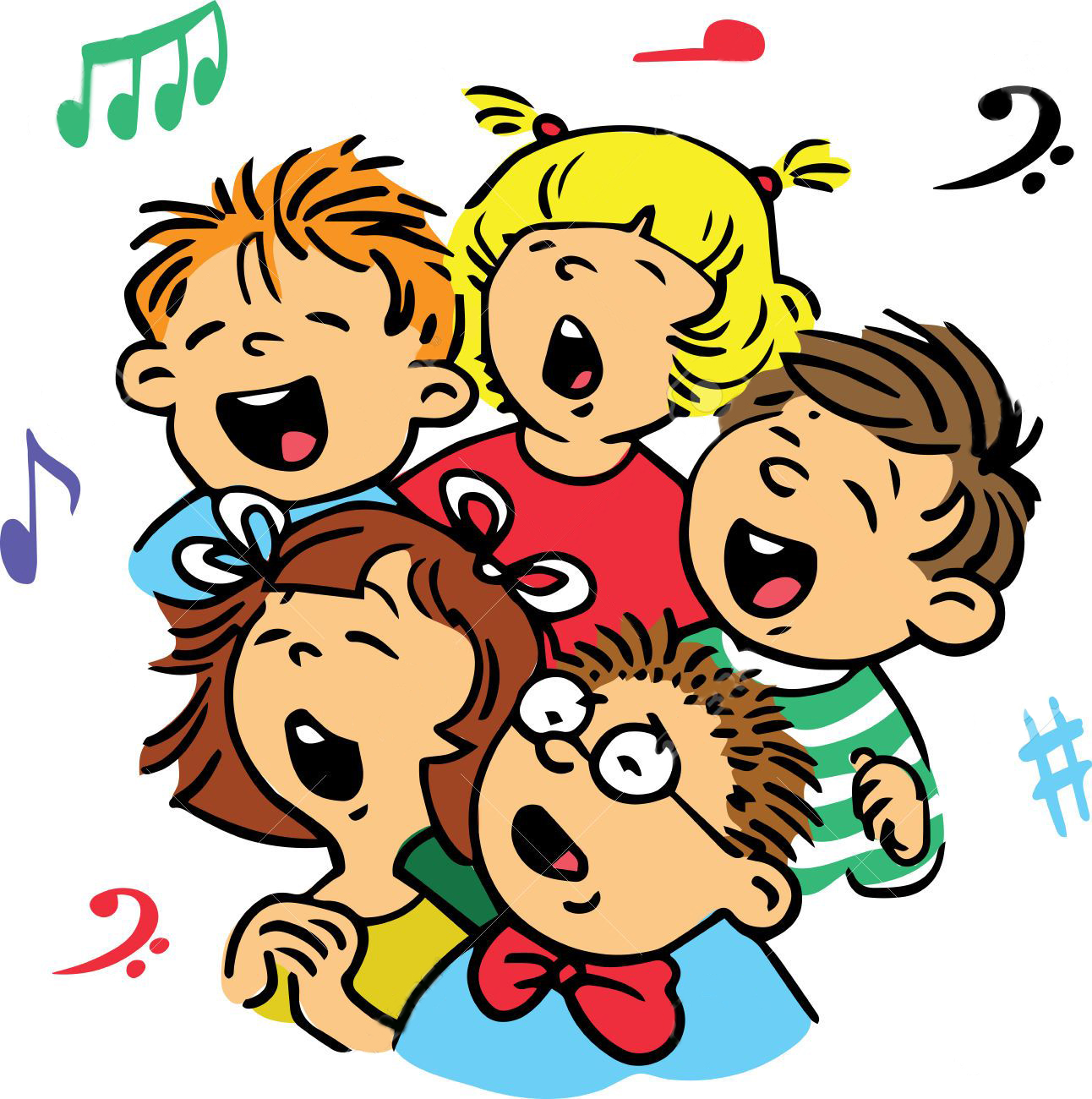 Music Time
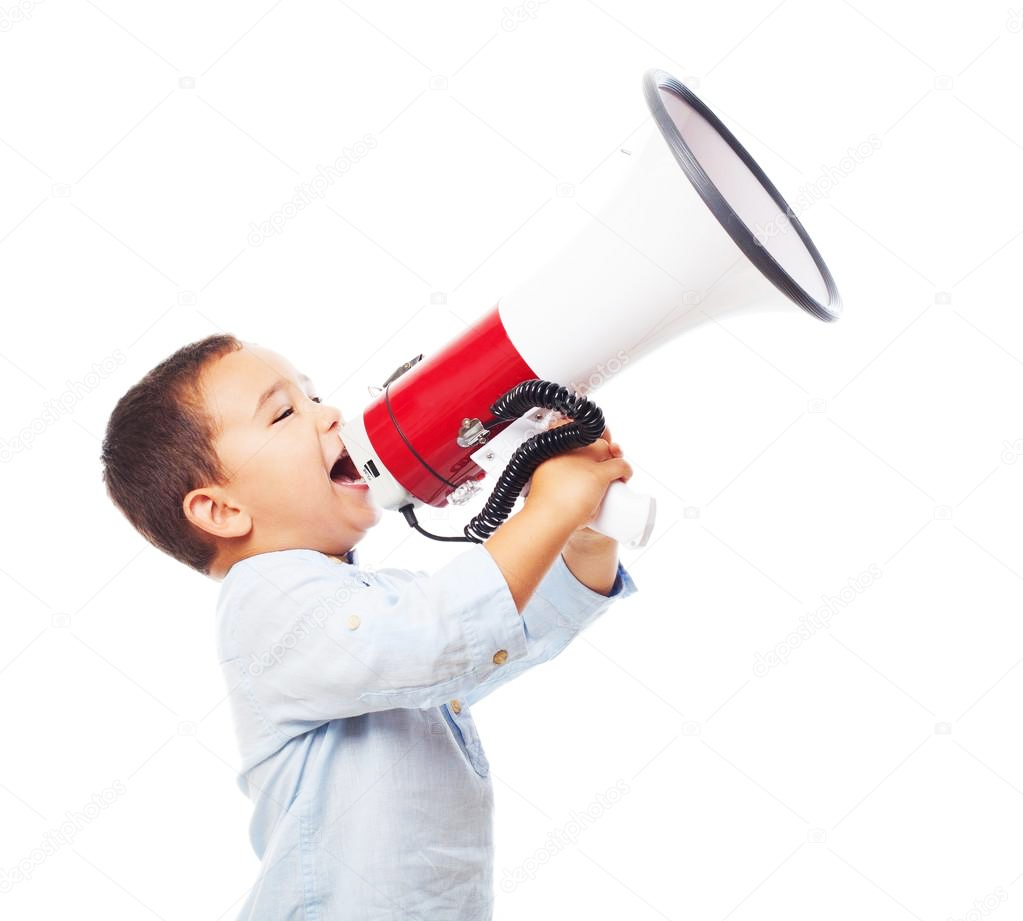 Good news,
[Speaker Notes: Good news,]
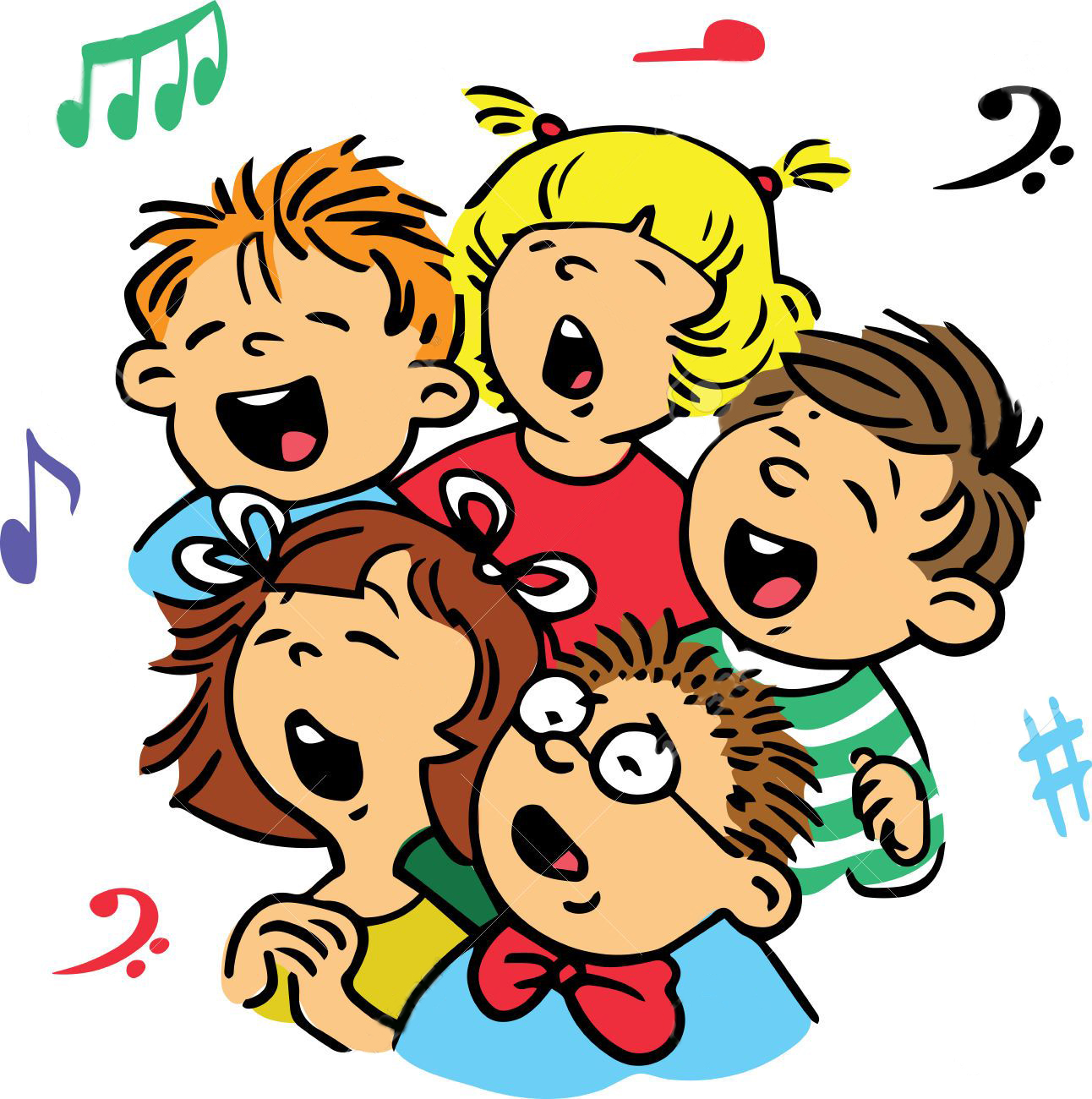 Music Time
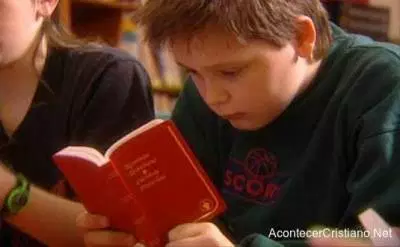 I will give of Him,
[Speaker Notes: I will give of Him,]
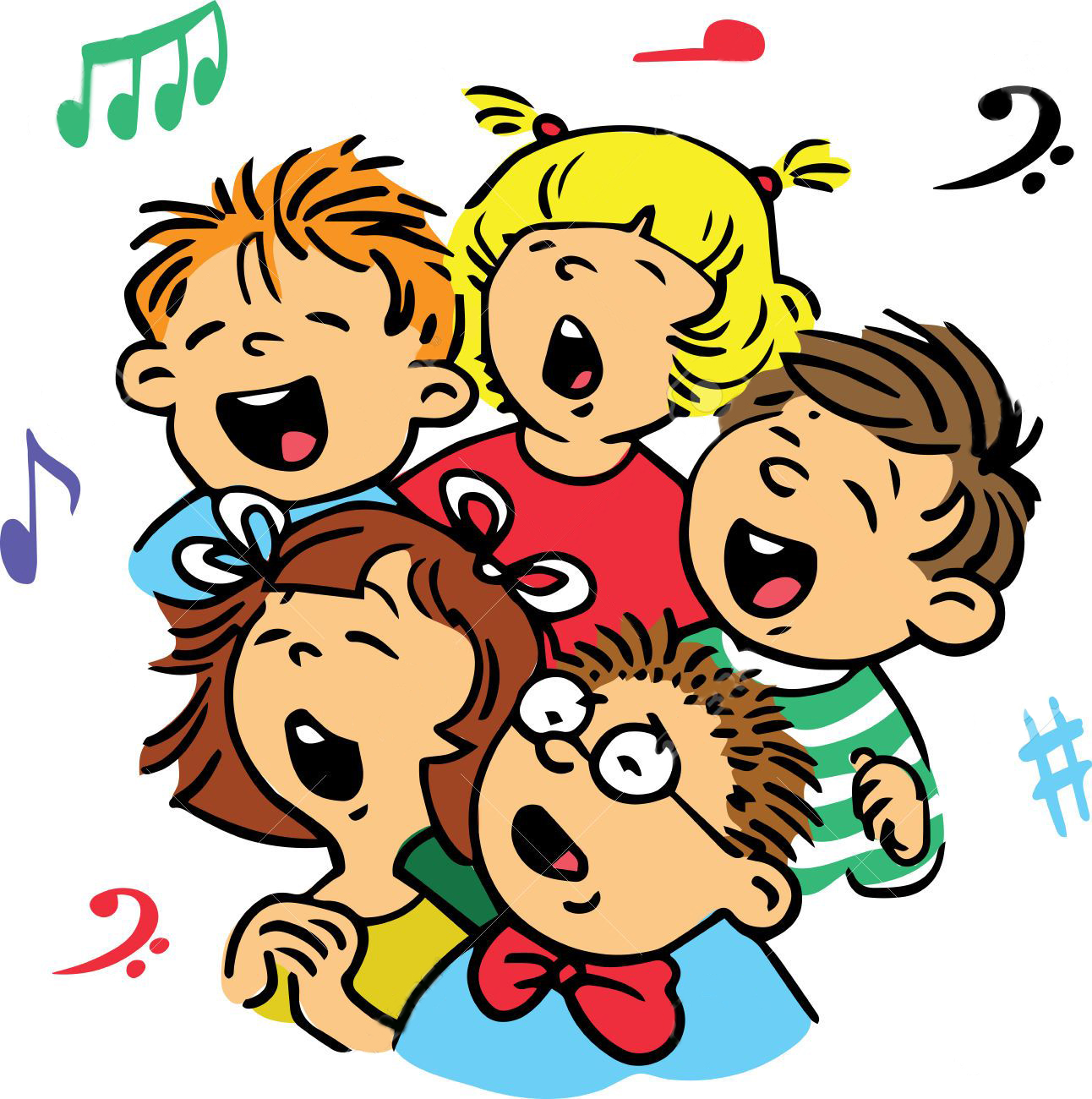 Music Time
GOOD
NEWS
Good news,
[Speaker Notes: Good news,]
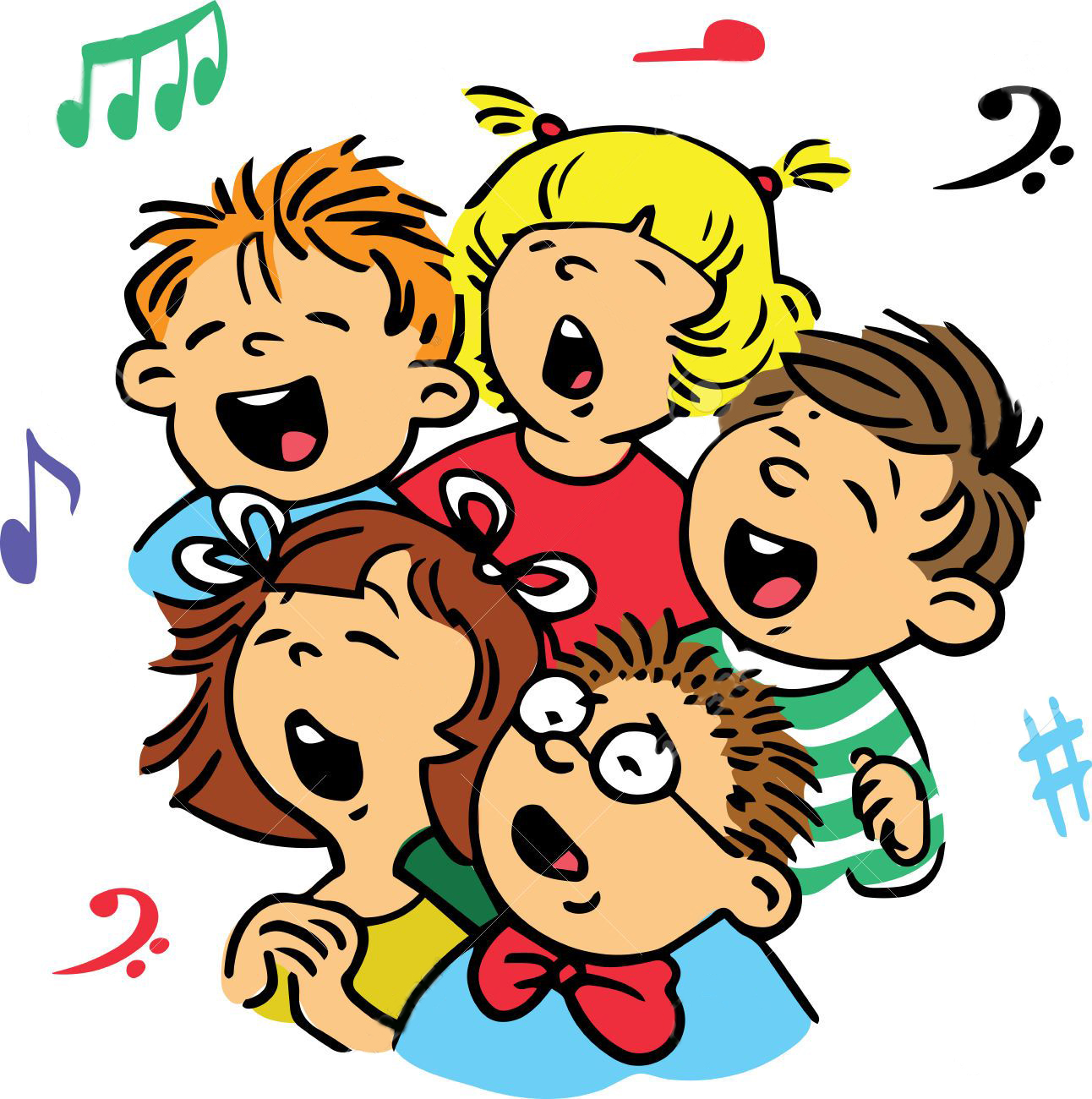 Music Time
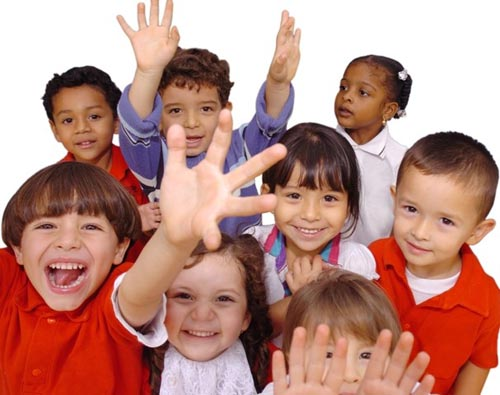 sent for everyone,
[Speaker Notes: sent for everyone,]
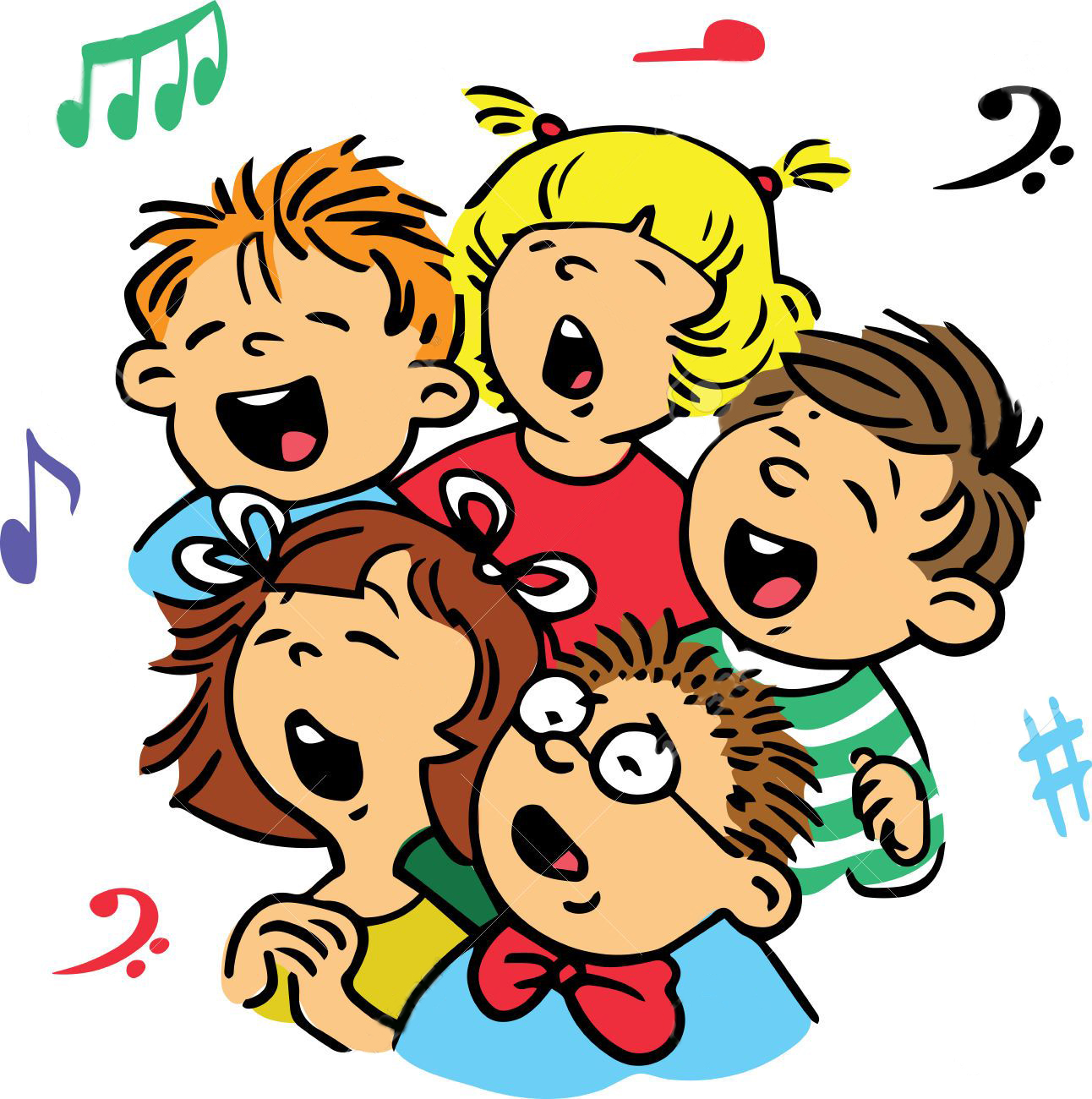 Music Time
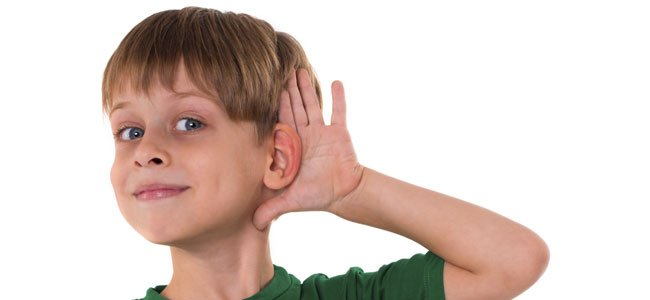 A new heart you will receive,
[Speaker Notes: A new heart you will receive,]
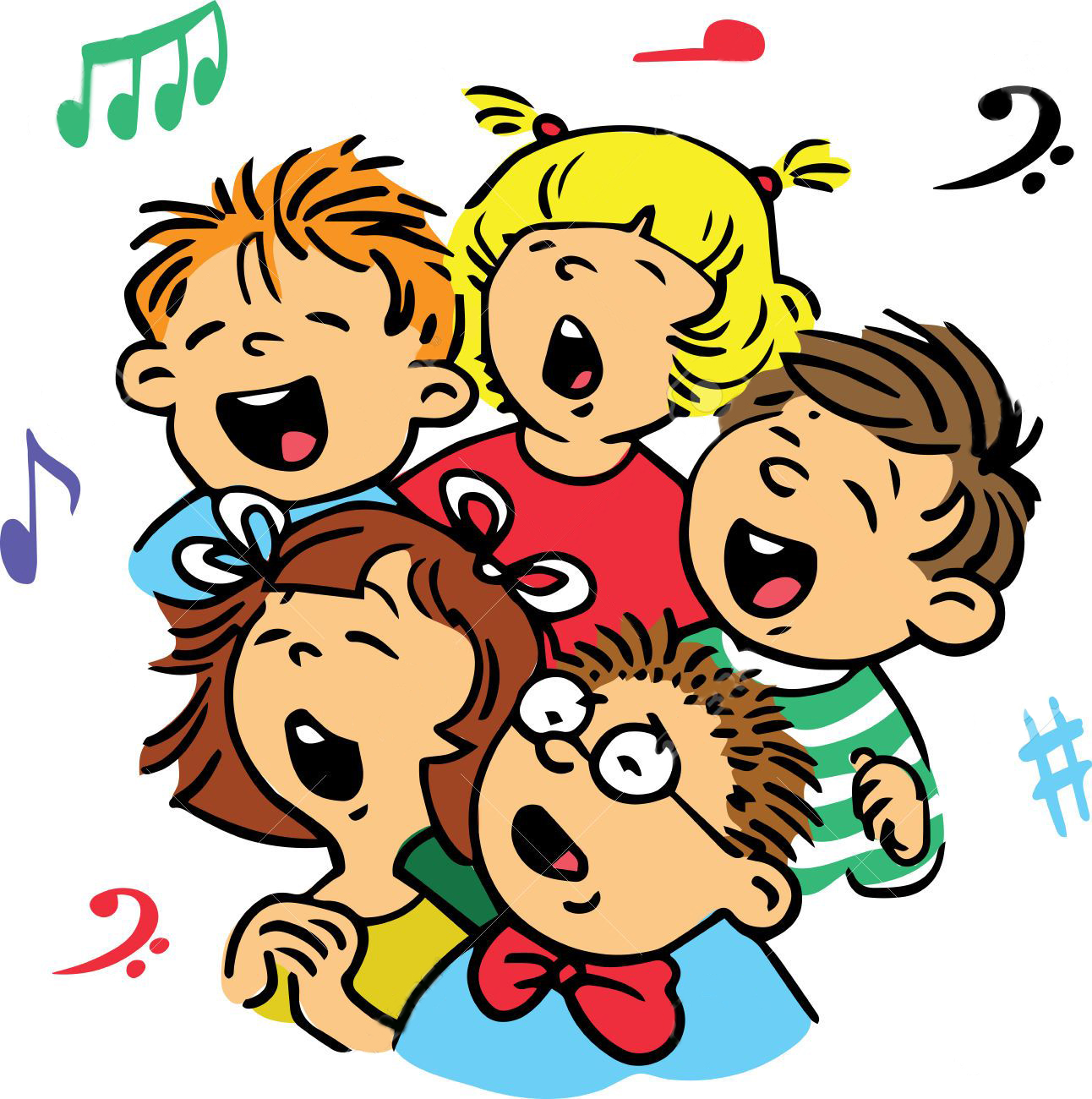 Music Time
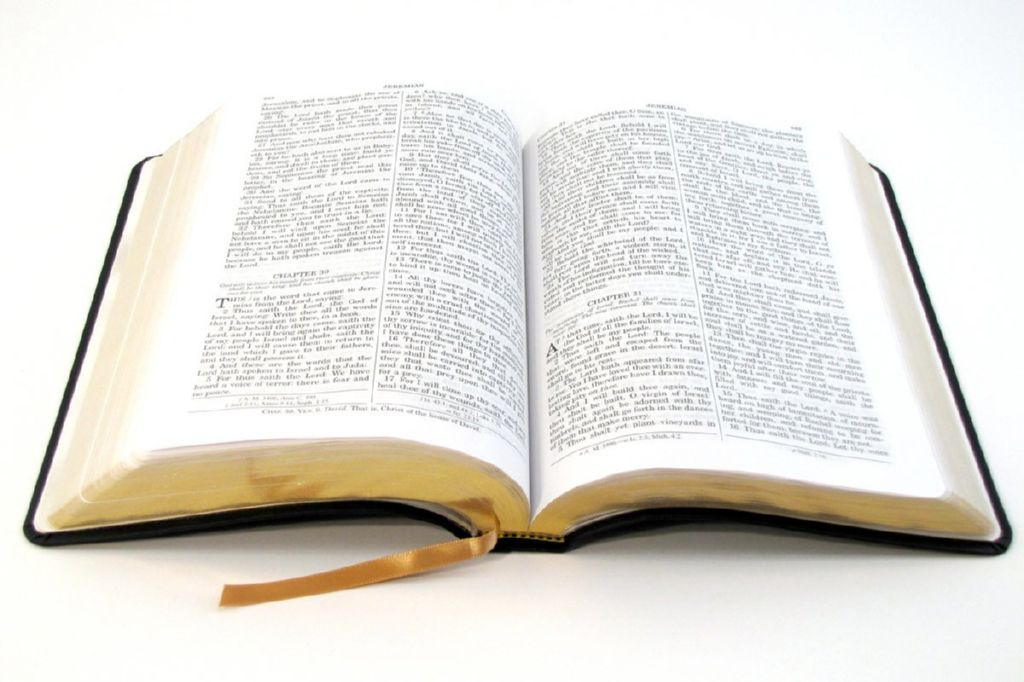 Filled with love and joy and peace,
[Speaker Notes: Filled with love and joy and peace,]
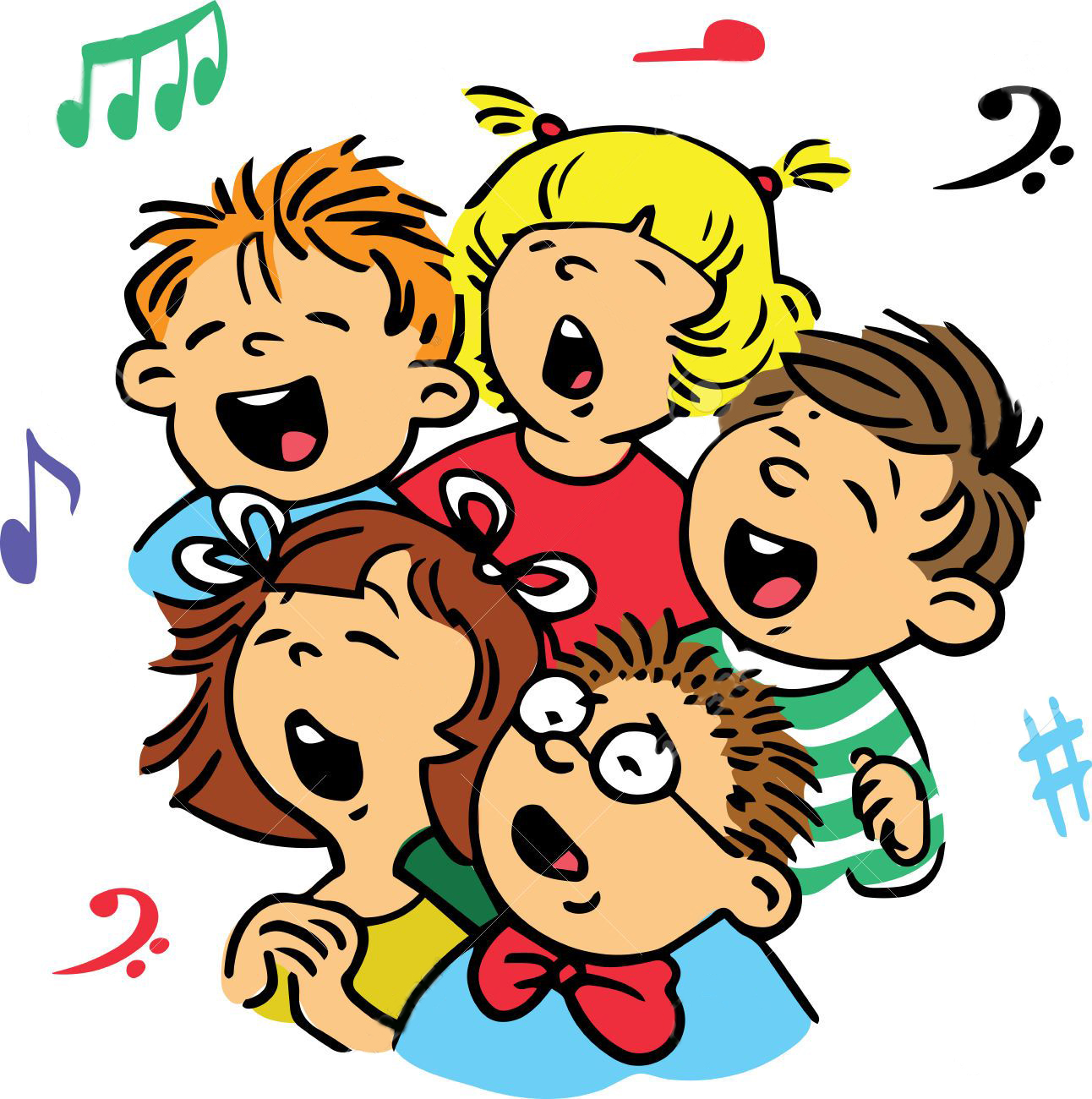 Music Time
POWER
Through the power of the mighty God.
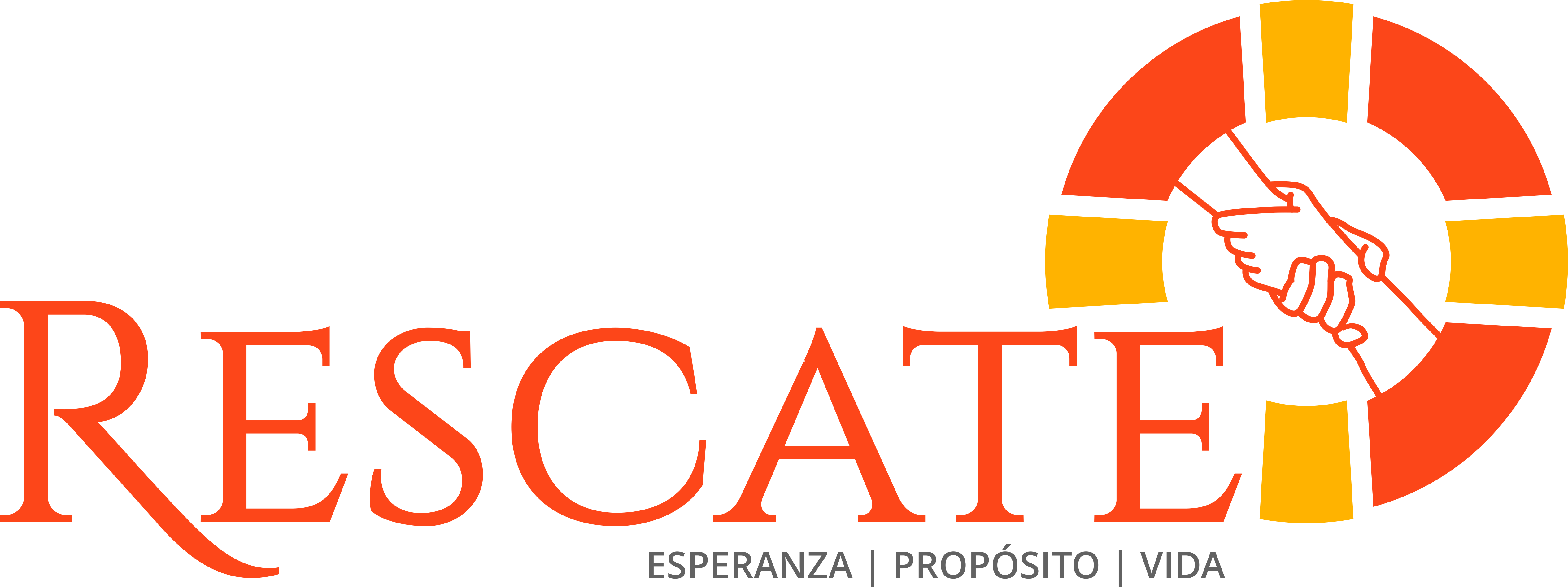 [Speaker Notes: Through the power of the mighty God.]
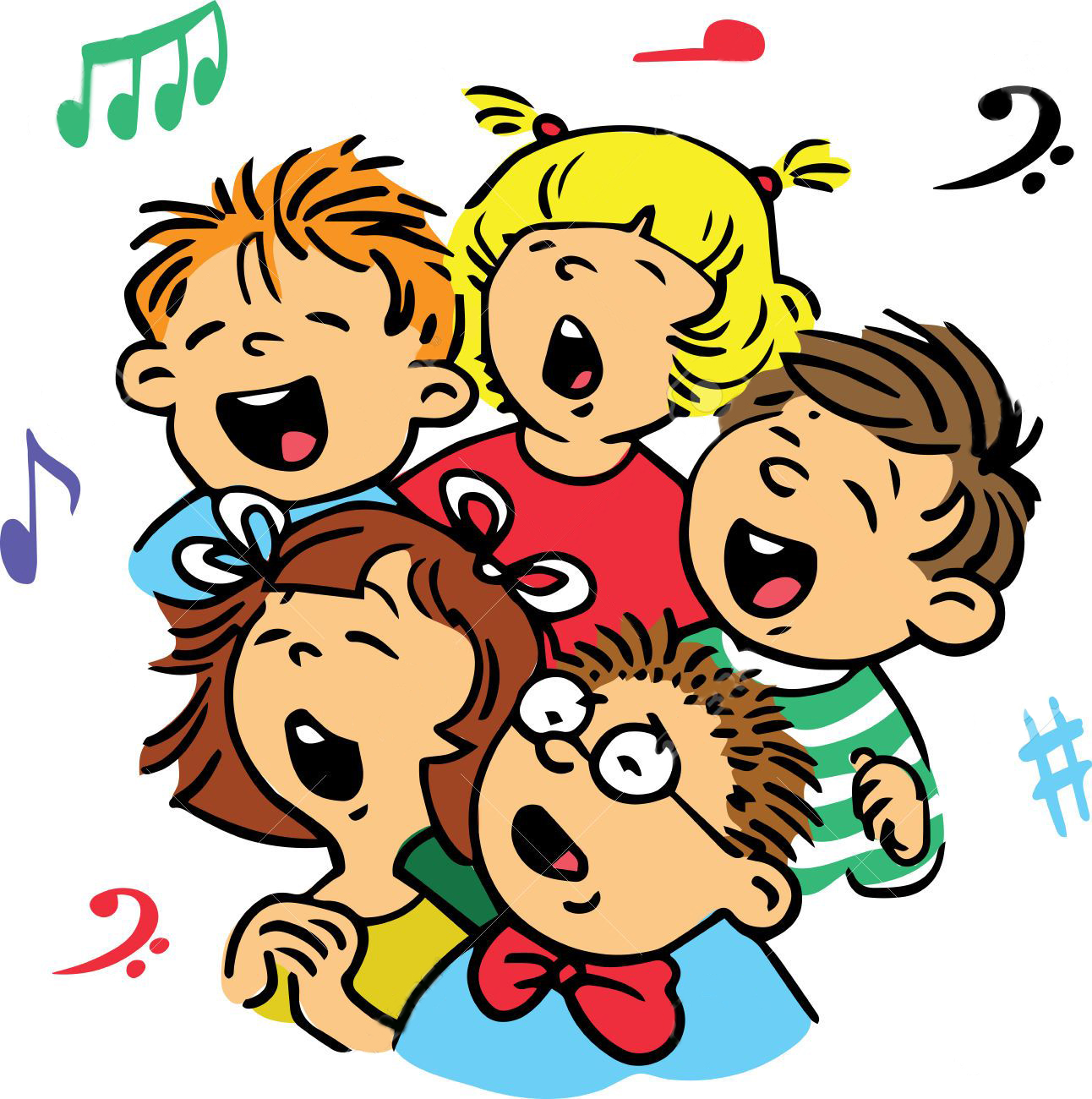 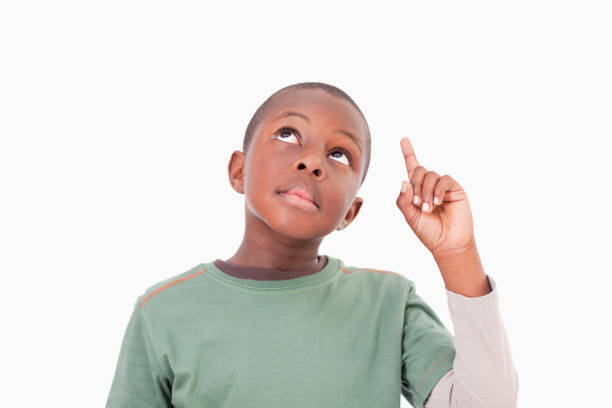 Music Time
Heaven sent a challenge that’s my mission today,
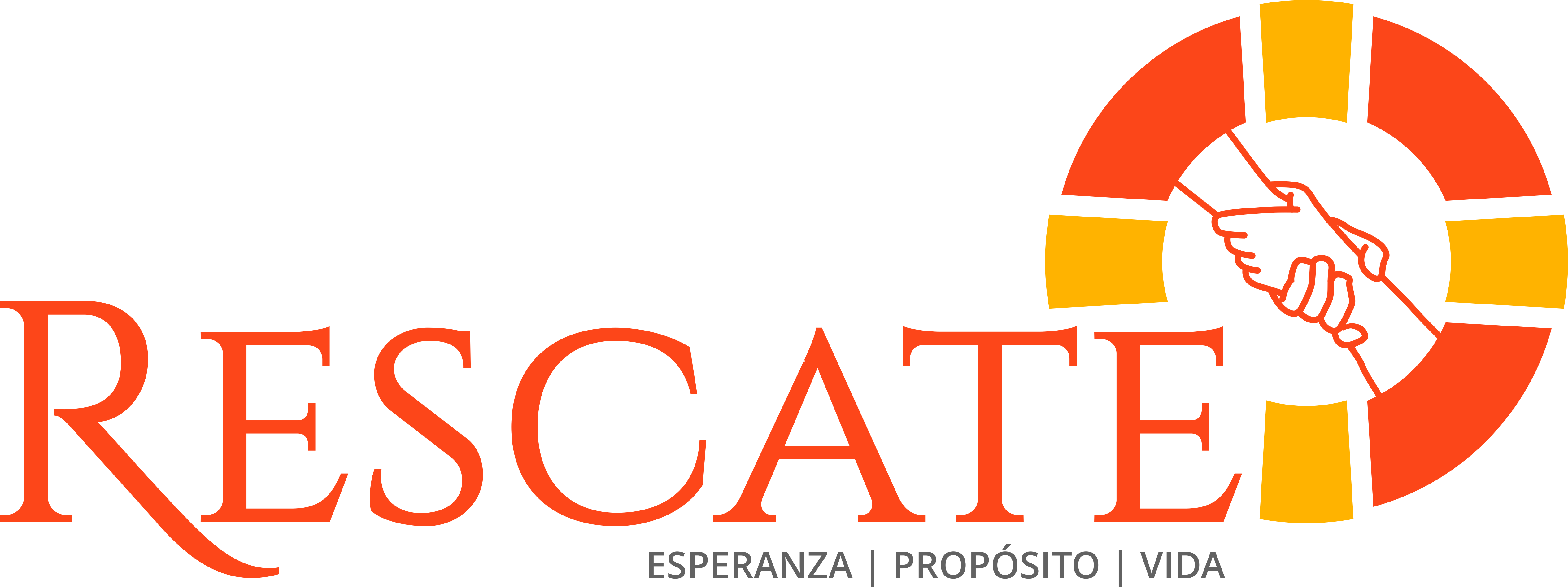 [Speaker Notes: Heaven sent a challenge that’s my mission today,]
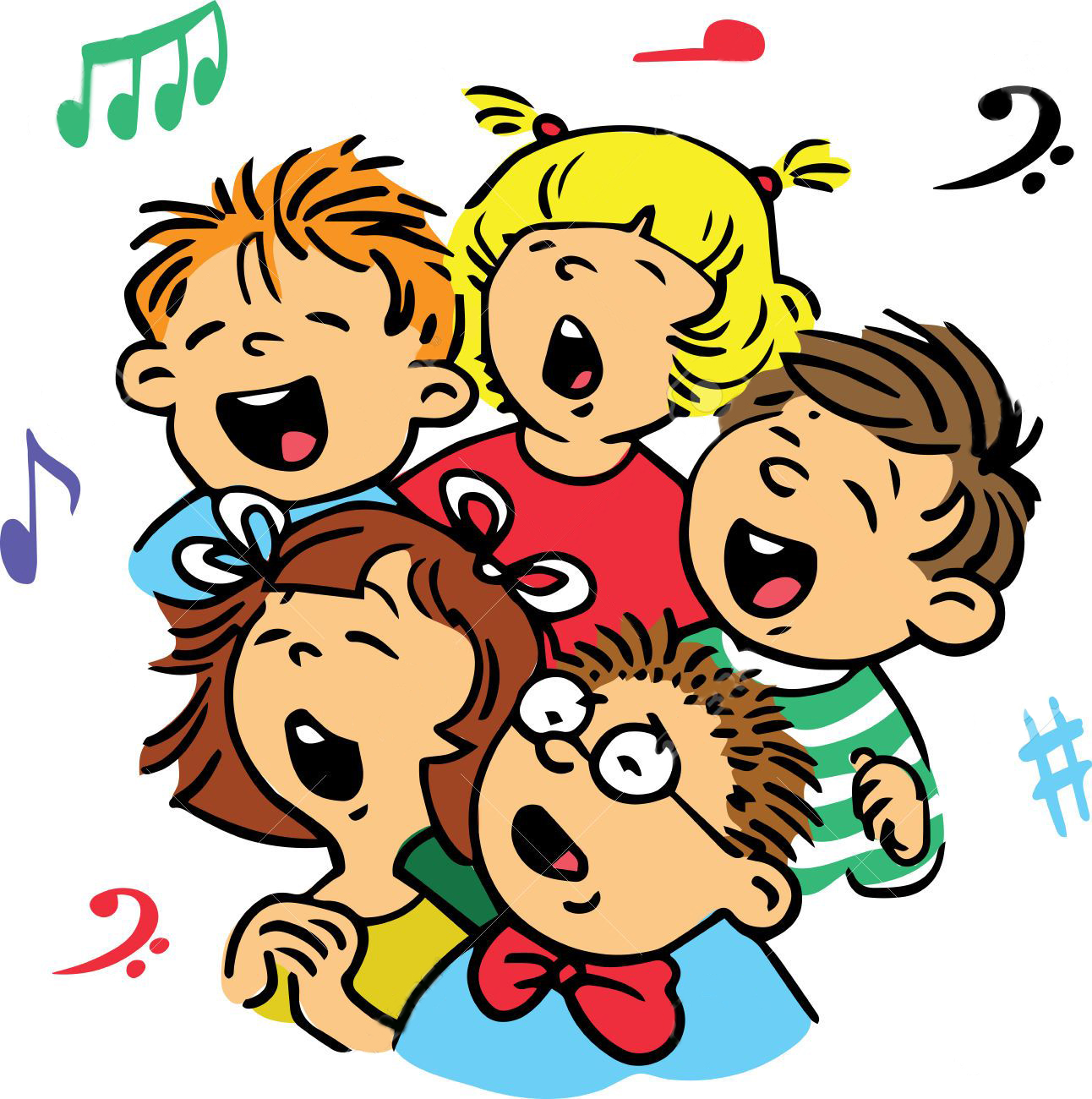 Music Time
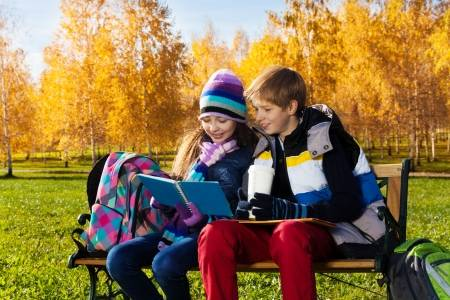 To tell others
[Speaker Notes: To tell others]
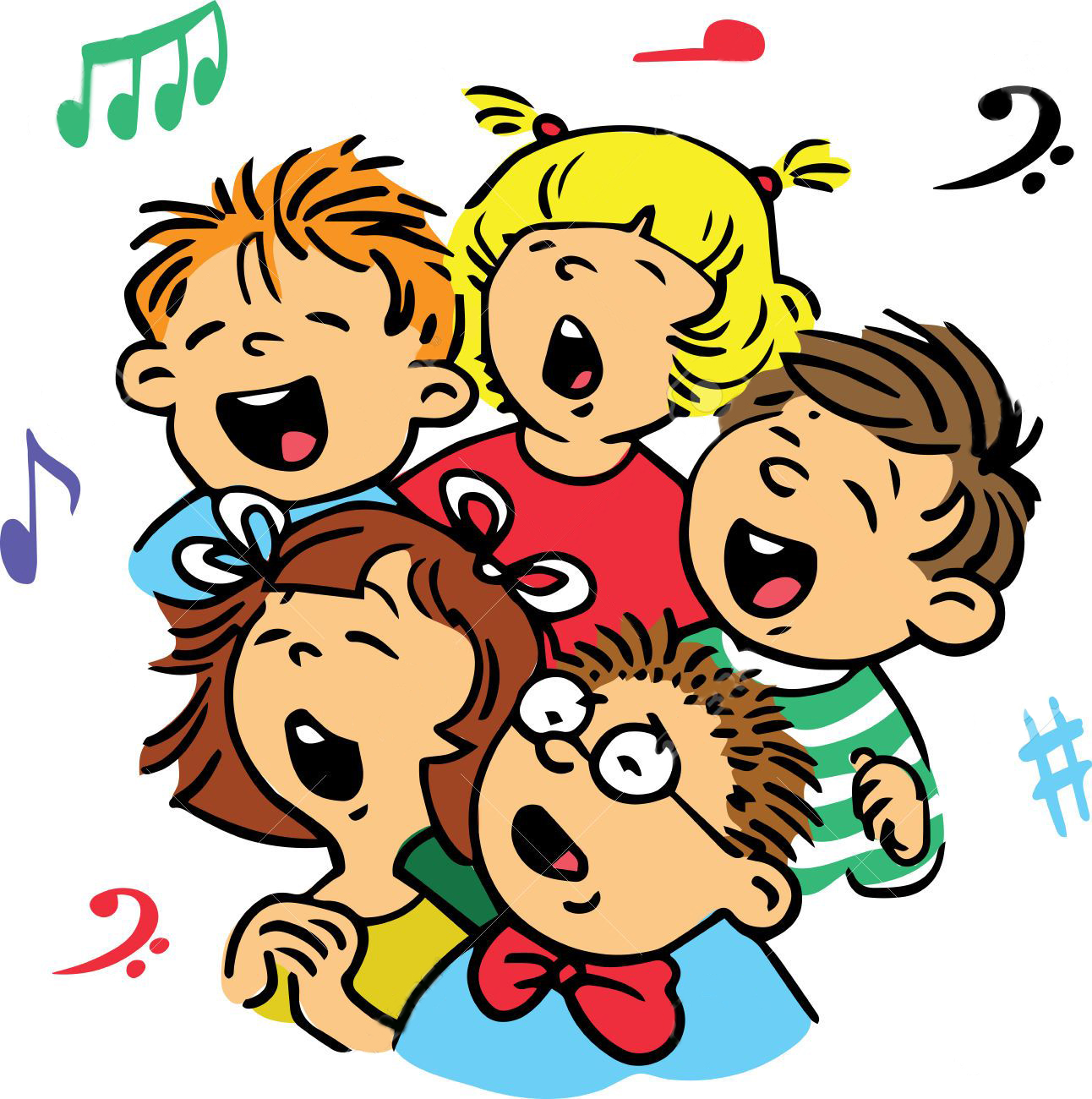 Music Time
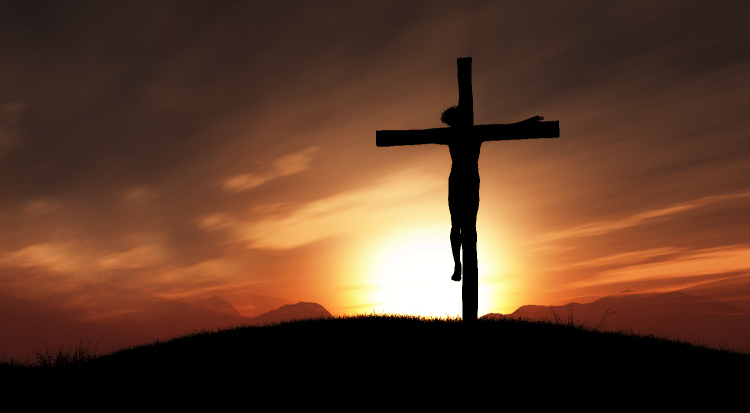 who it was that died for me,
[Speaker Notes: who it was that died for me,]
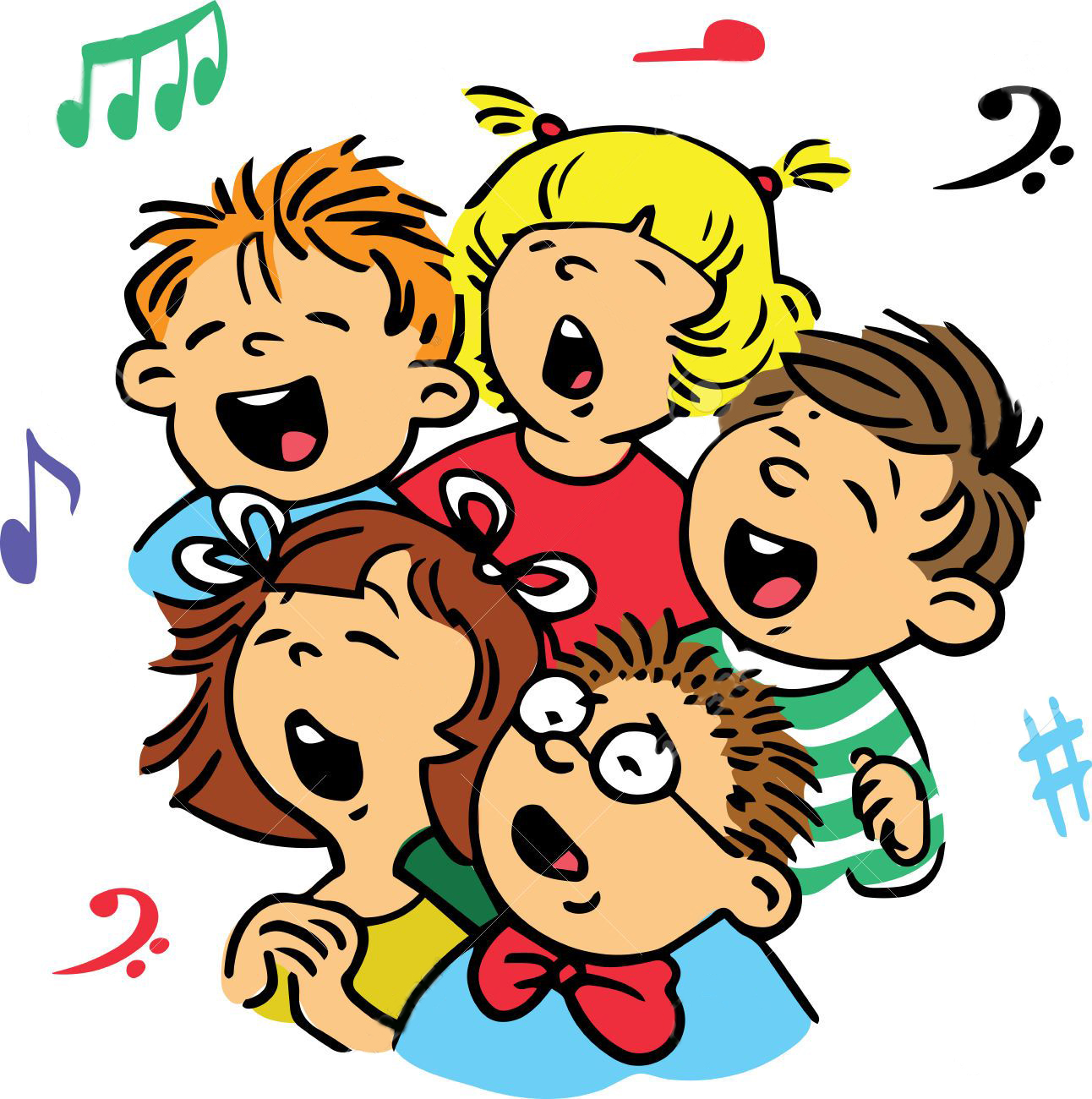 Music Time
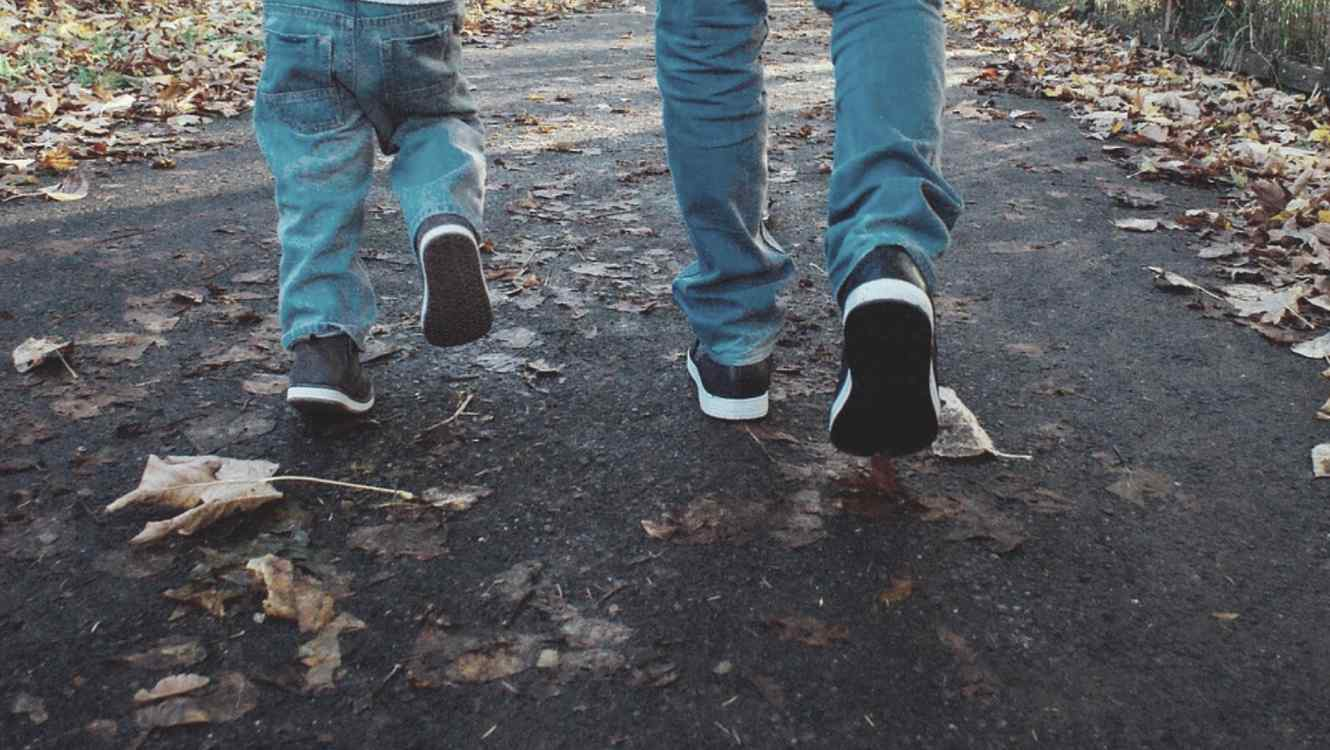 Two by two we will go out,
[Speaker Notes: Two by two we will go out,]
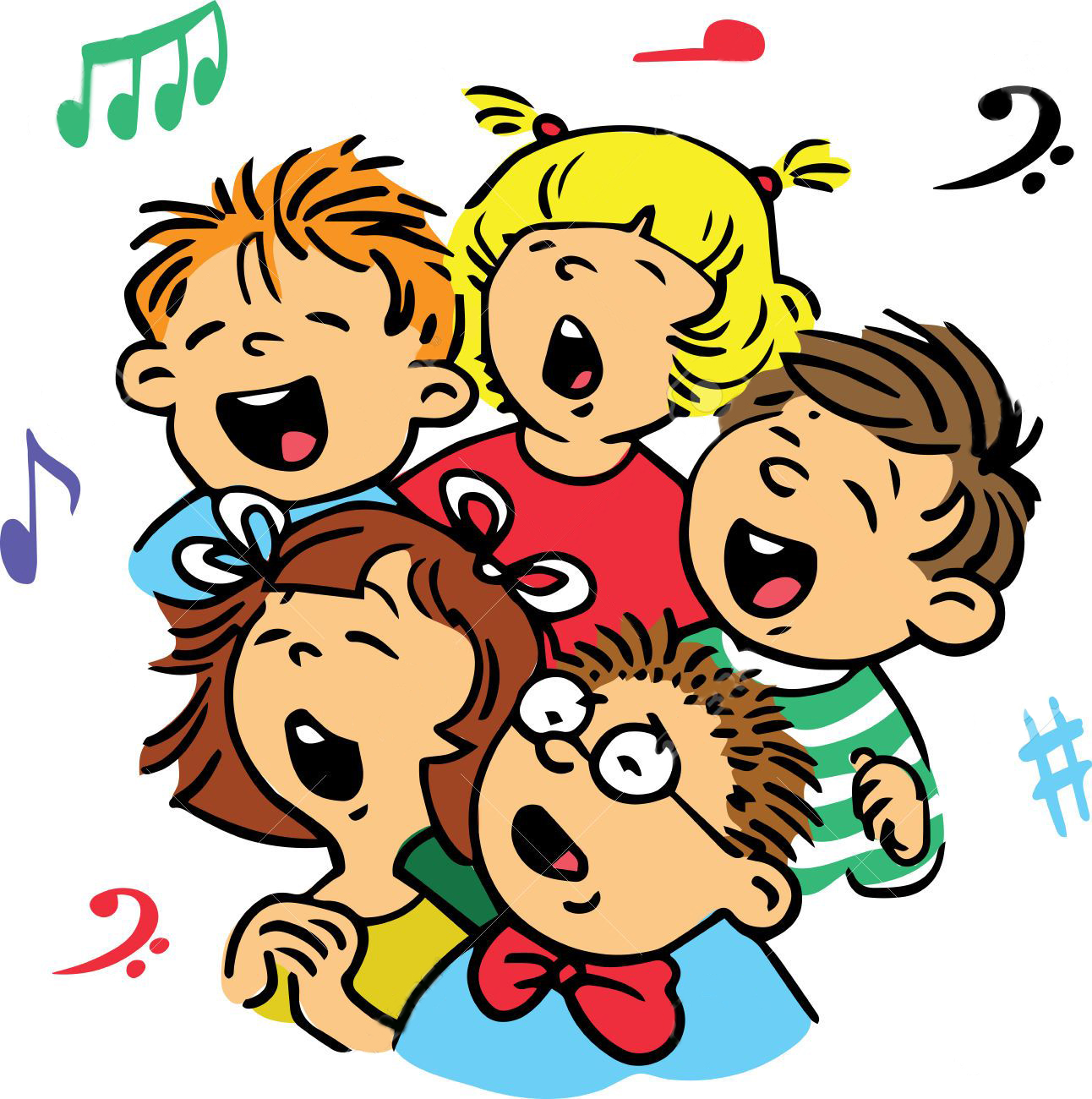 Music Time
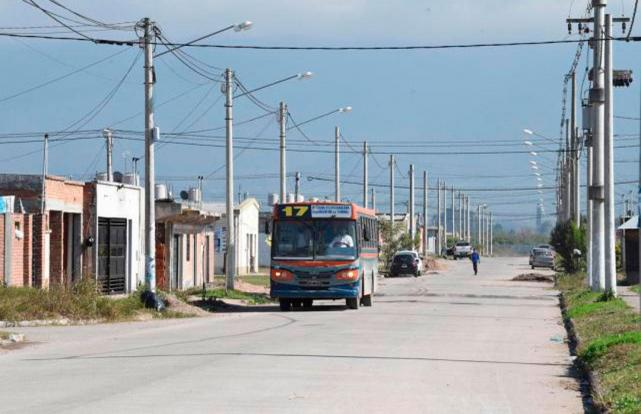 Visit every house in town,
[Speaker Notes: Visit every house in town,]
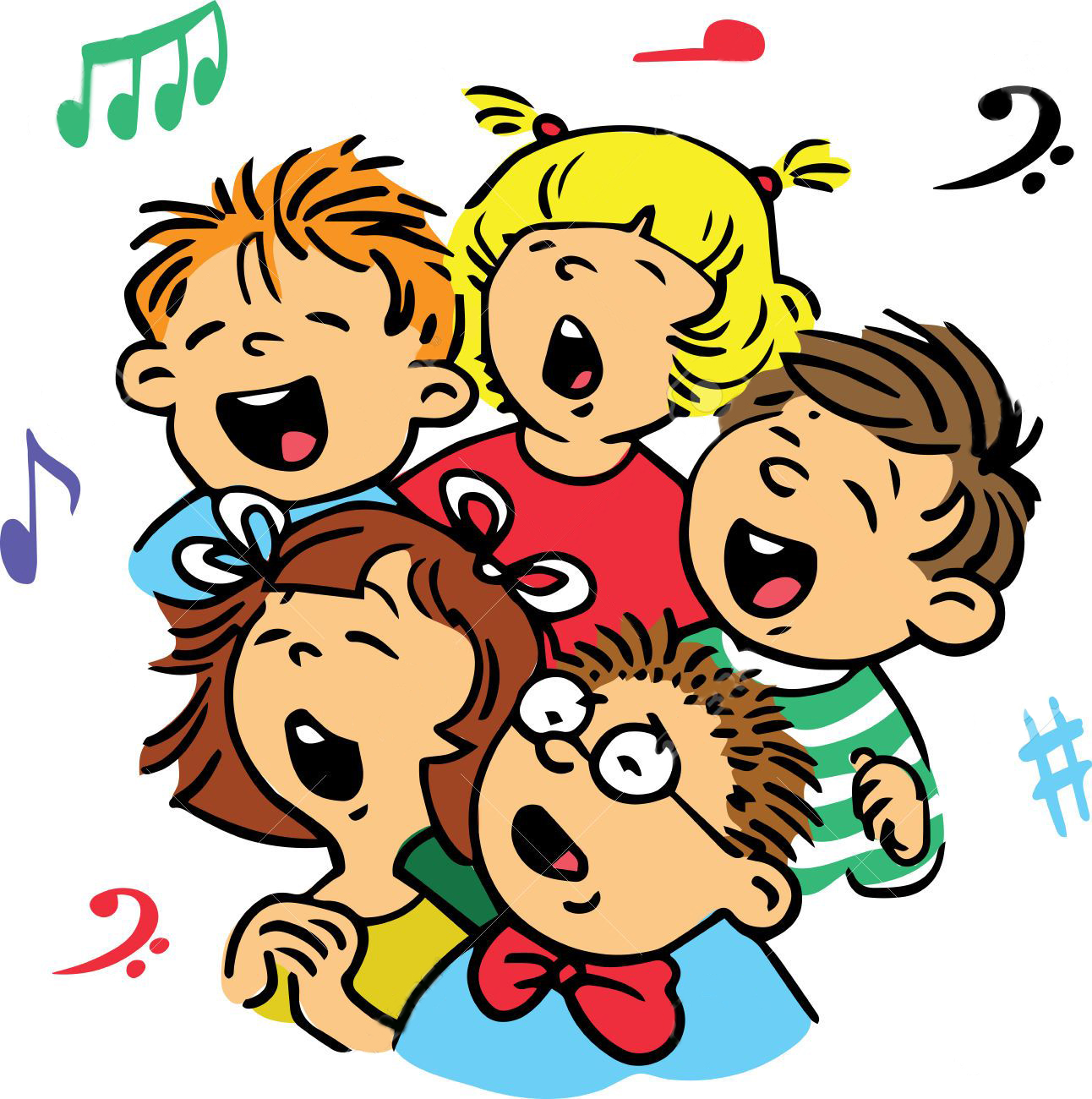 Music Time
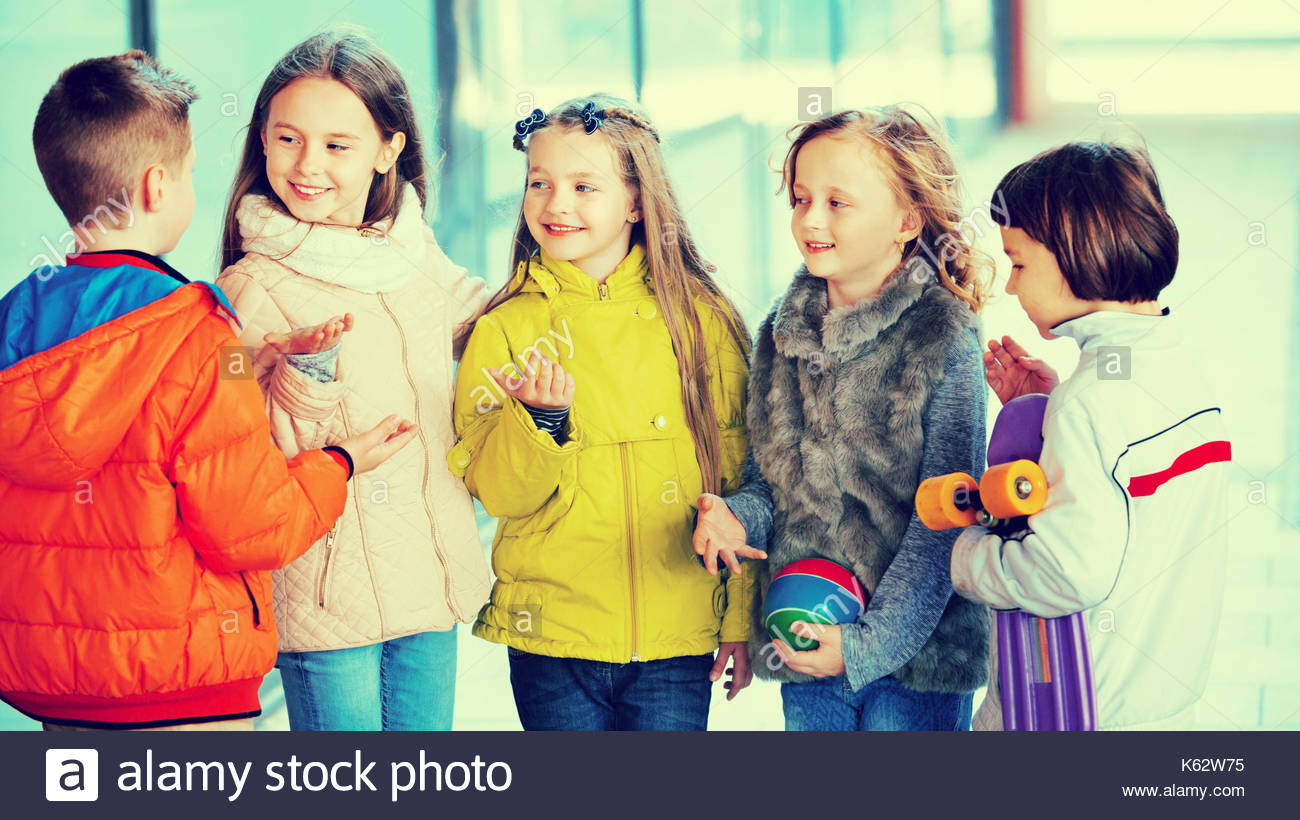 Bringing the good news of our Lord.
[Speaker Notes: Bringing the good news of our Lord.]
NextLesson:
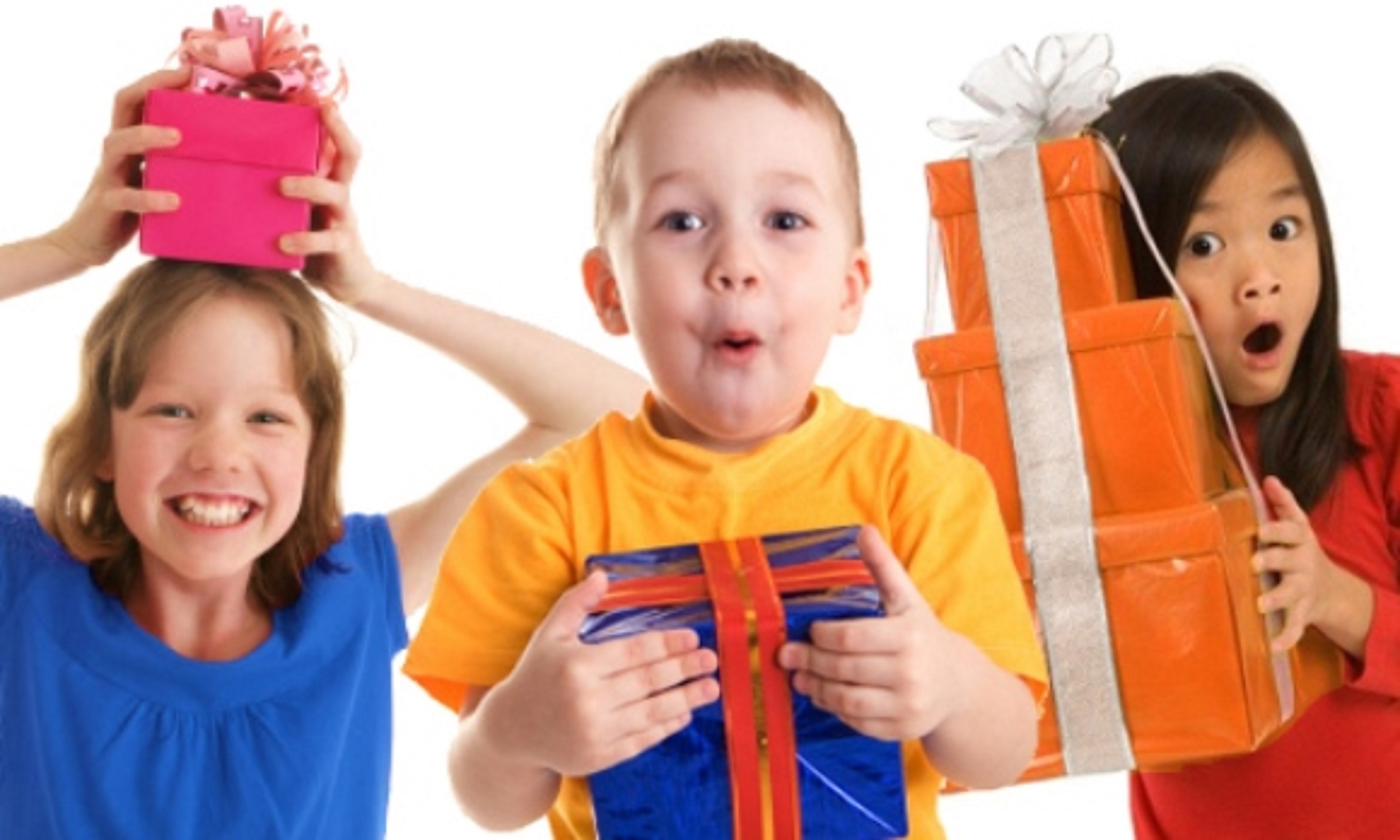 God Gives You Promises
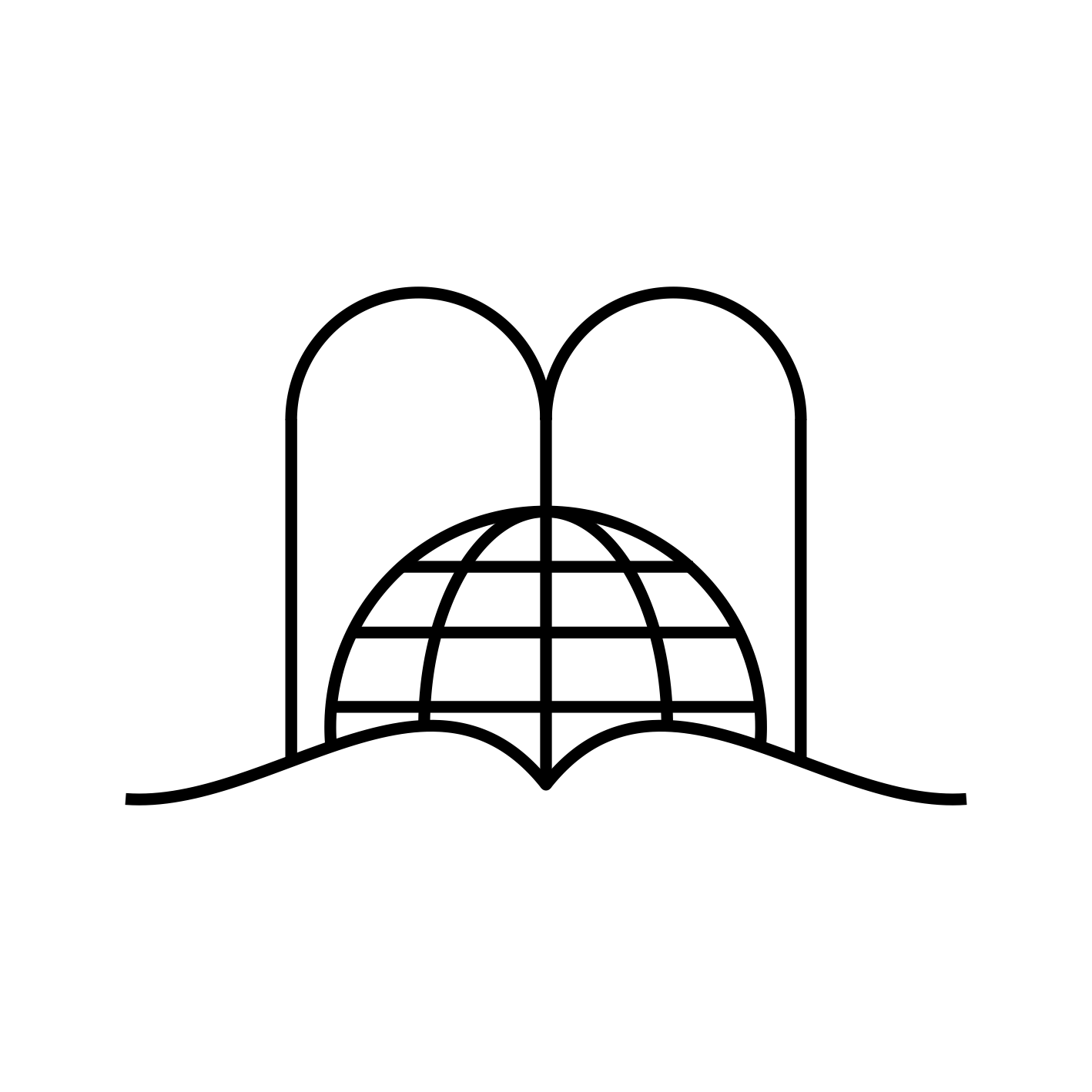 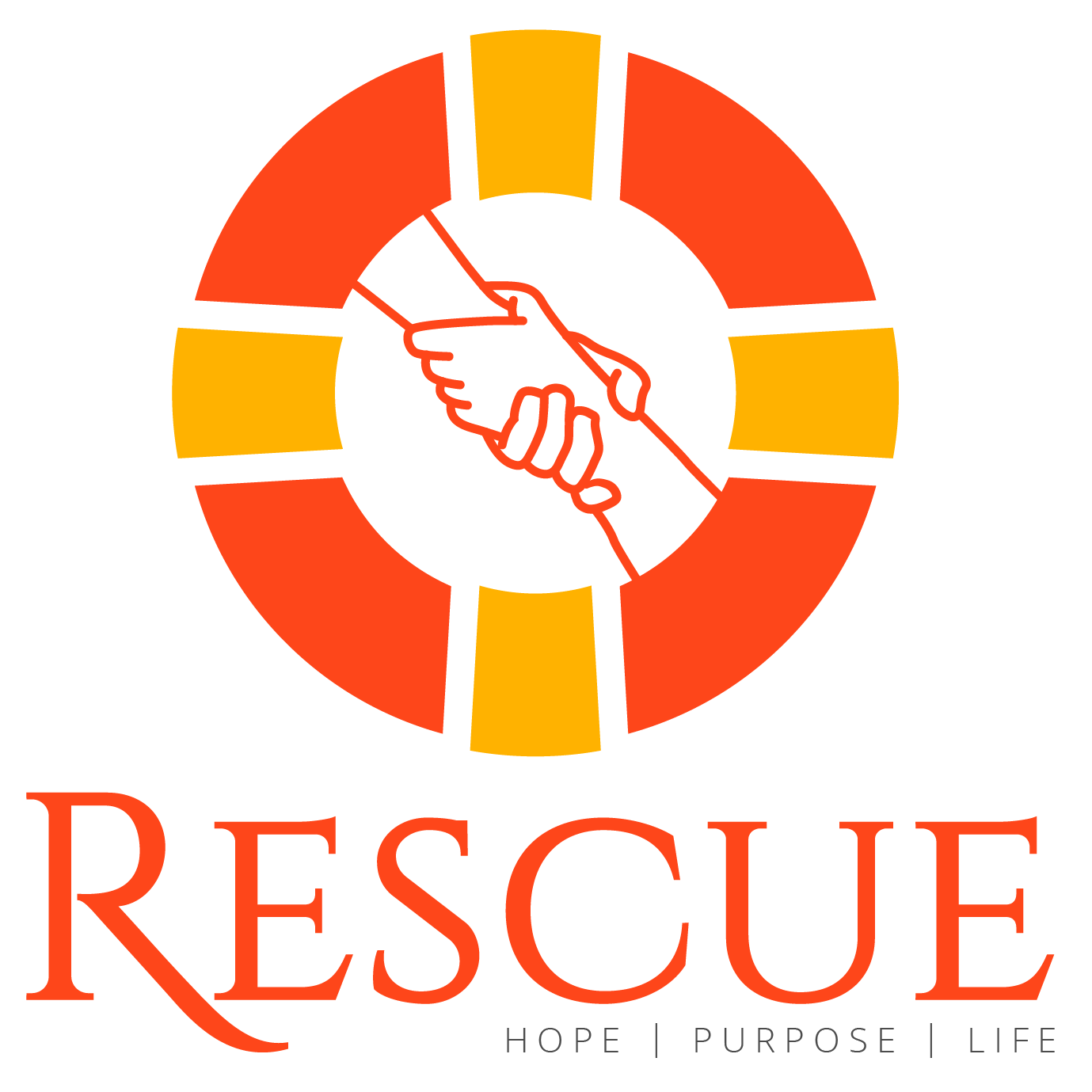 biblewell.org
[Speaker Notes: Next Lesson:
God Gives You Promises]